Tesuque Broadband Bootcamp
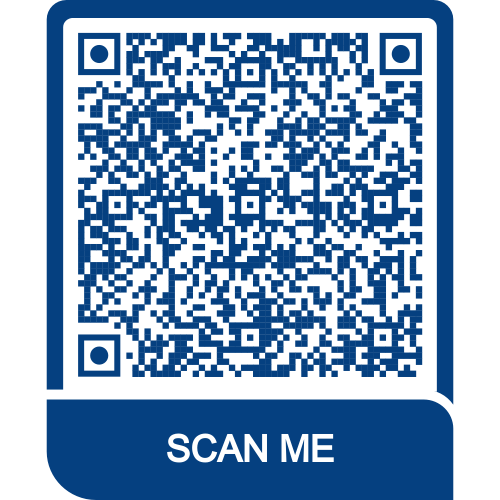 Christopher Mitchell
Director, Community Broadband Networks
Institute for Local Self-Reliance
June 28, 2023
@CommunityNets
CommunityNets.org
What are we doing here?
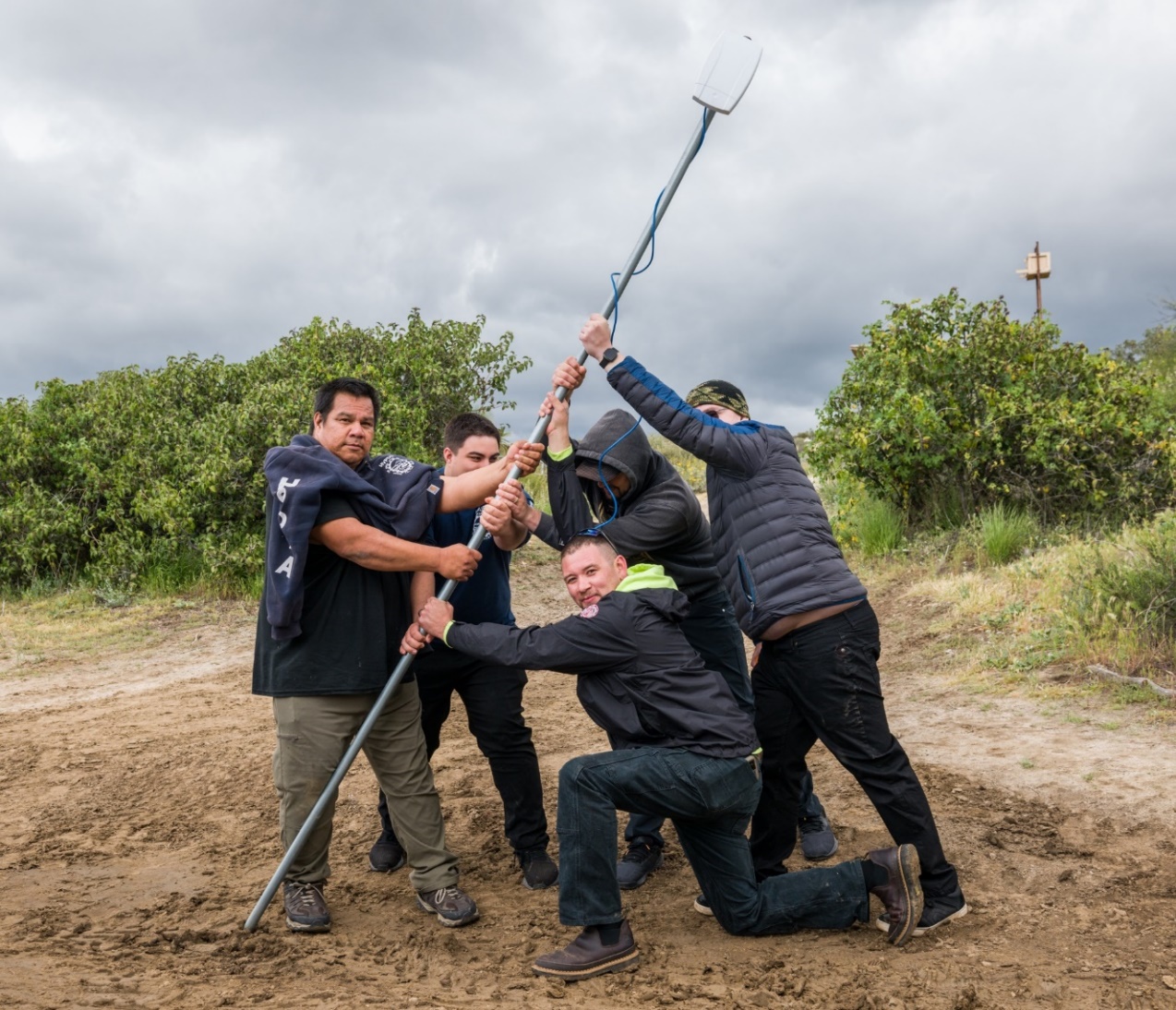 Build Confidence
Demystify Technology
Build Community
Be Aggressively Informal
Broadband Bootcamp Overview
Introductions!
TribalBroadbandBootcamp.com
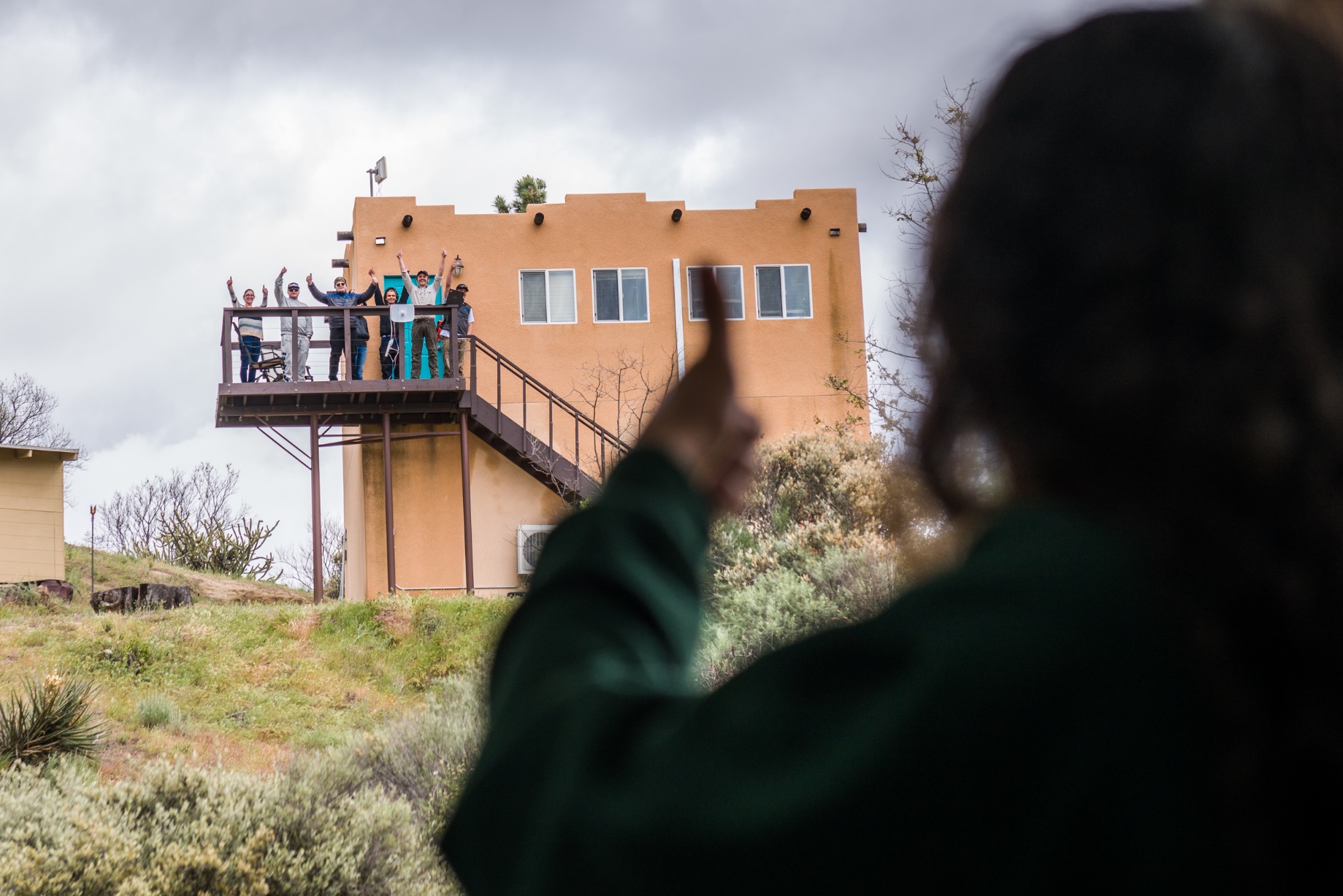 TribalBroadbandBootcamp.com
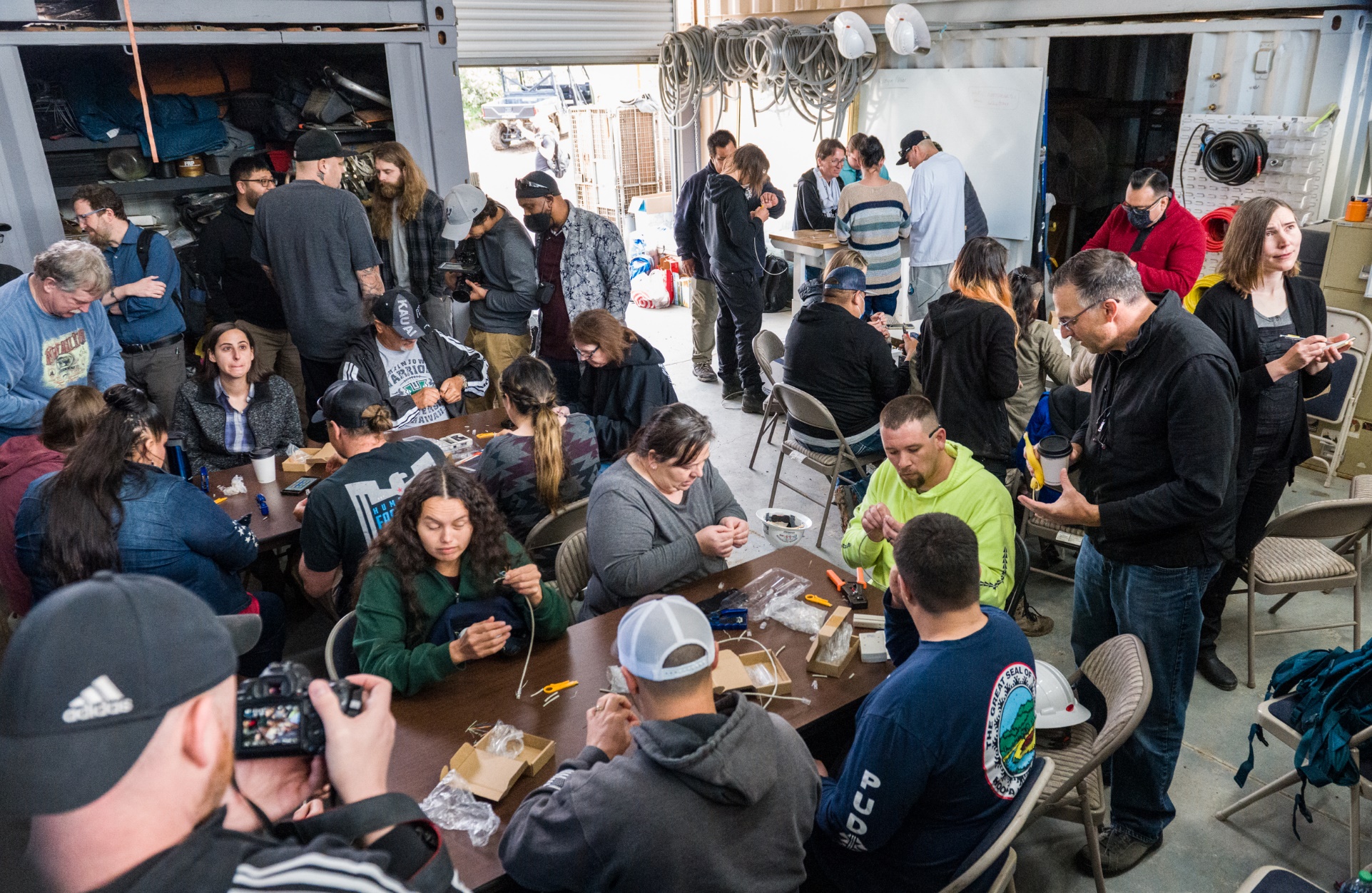 TribalBroadbandBootcamp.com
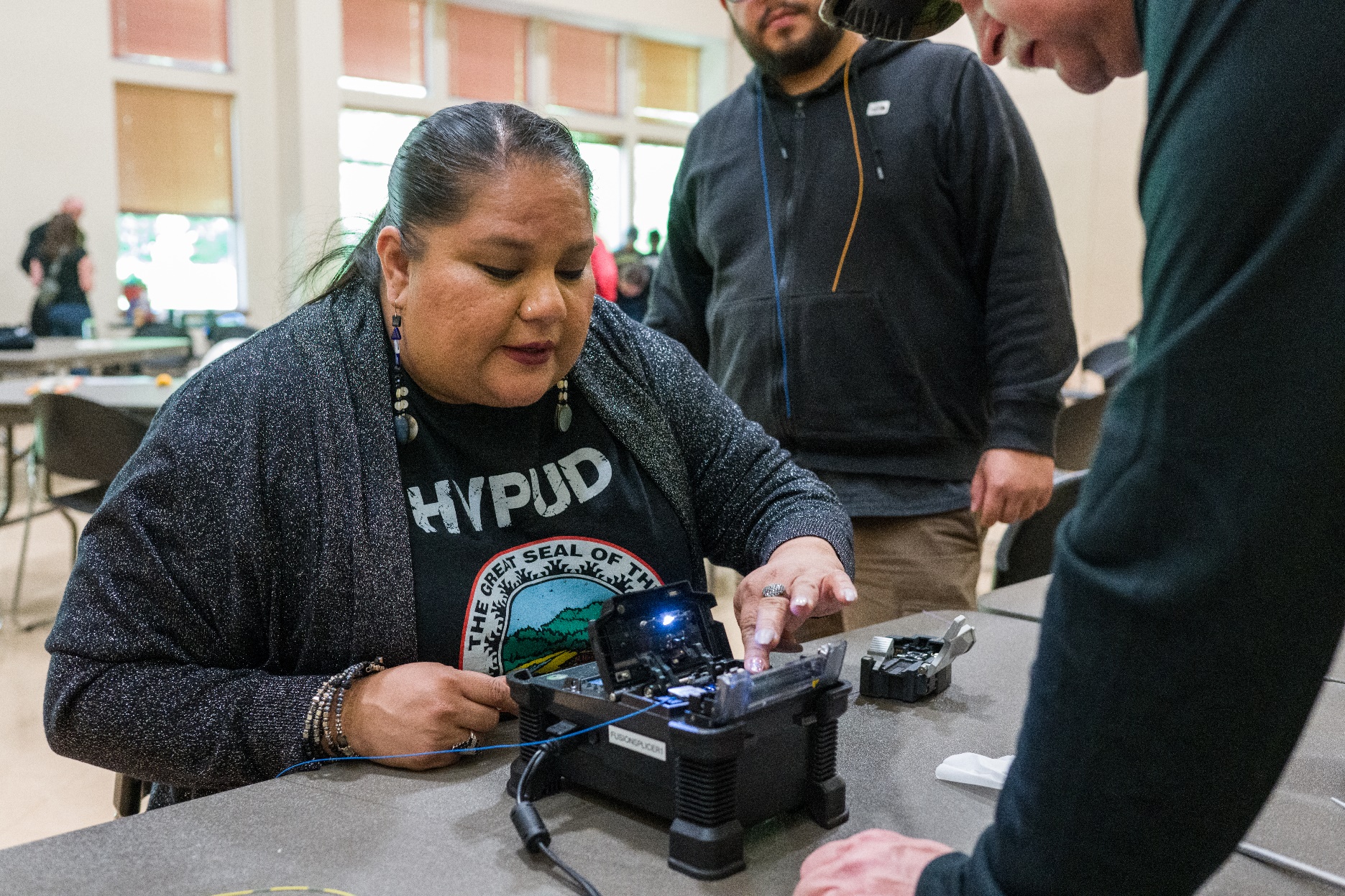 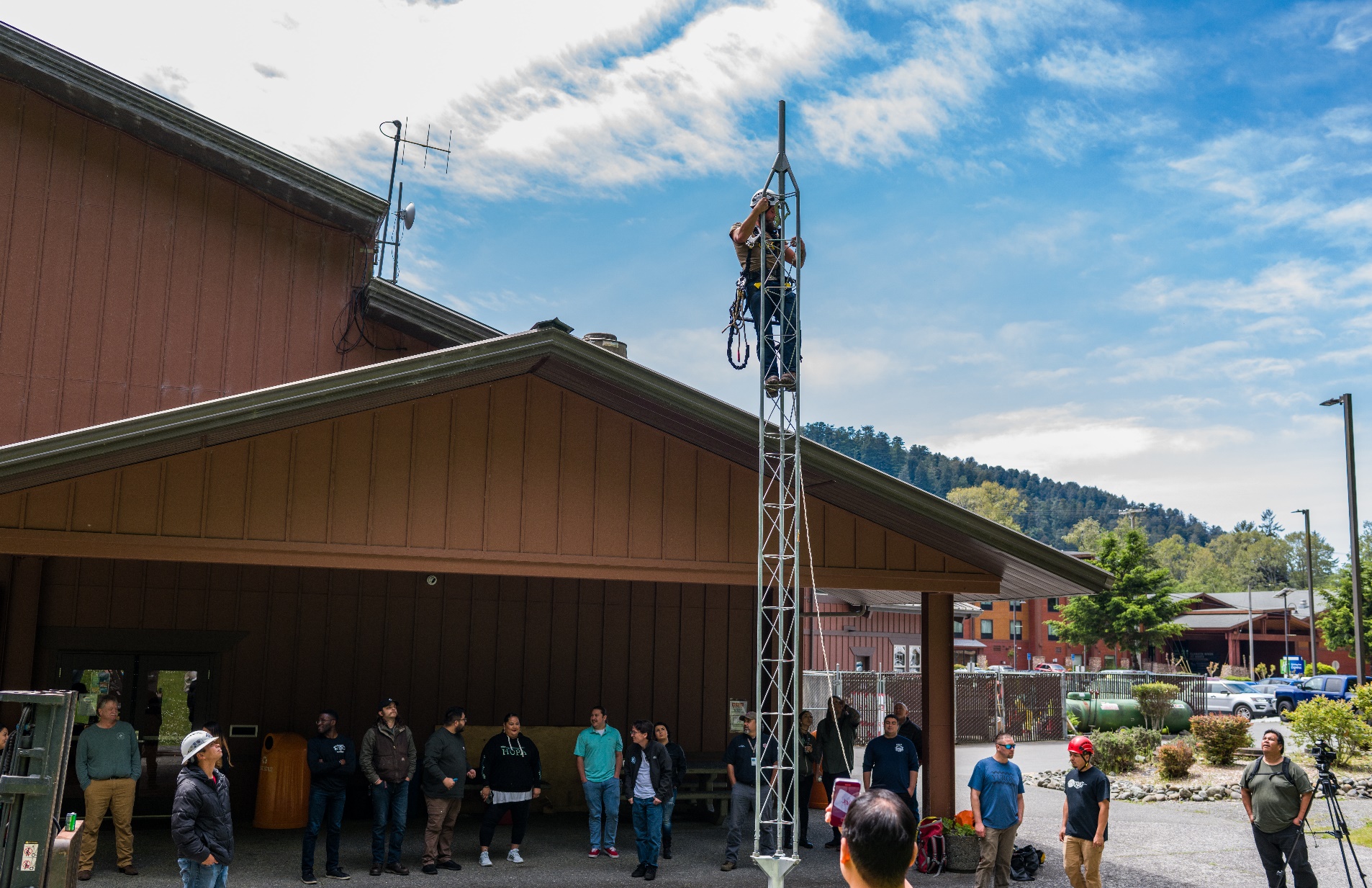 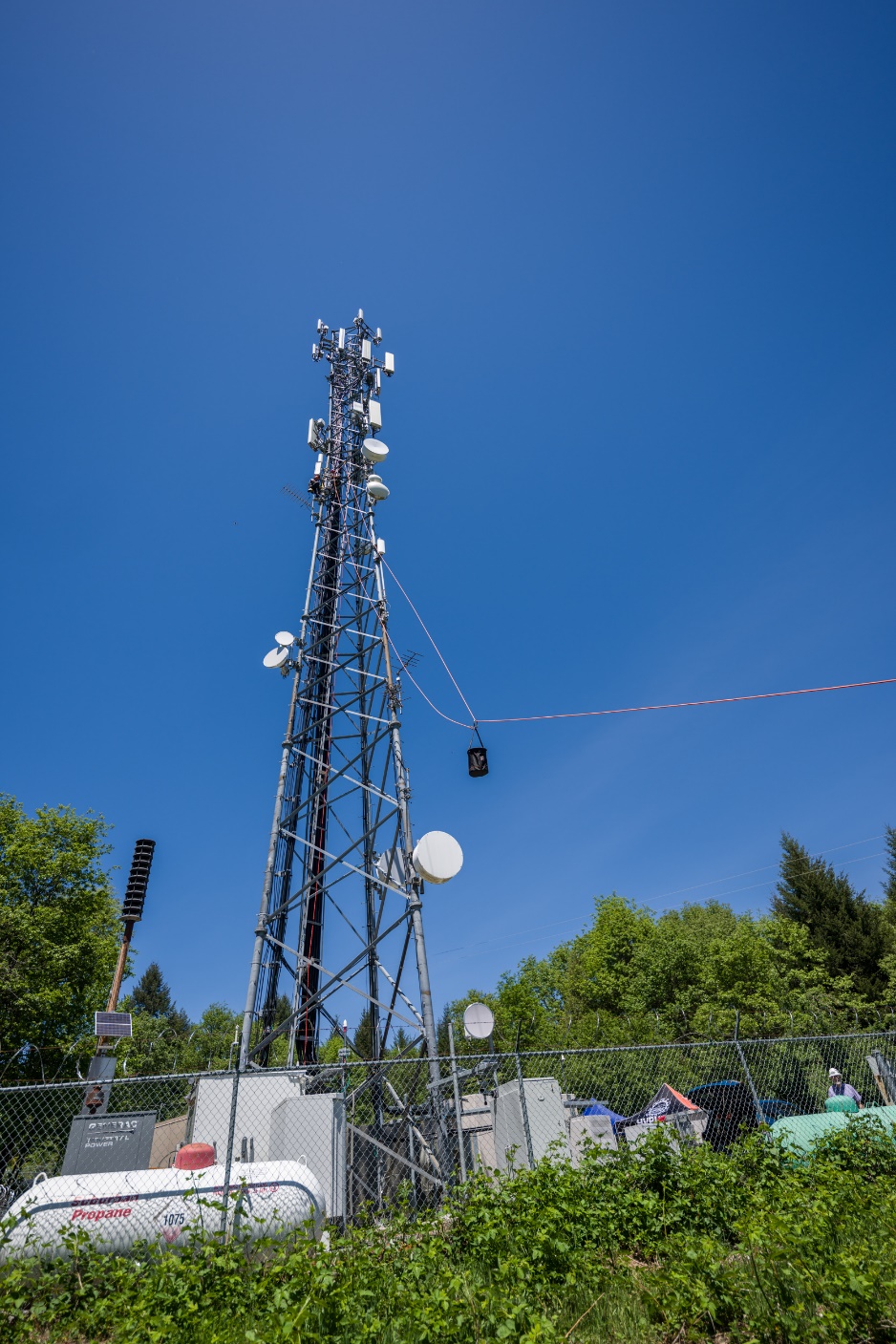 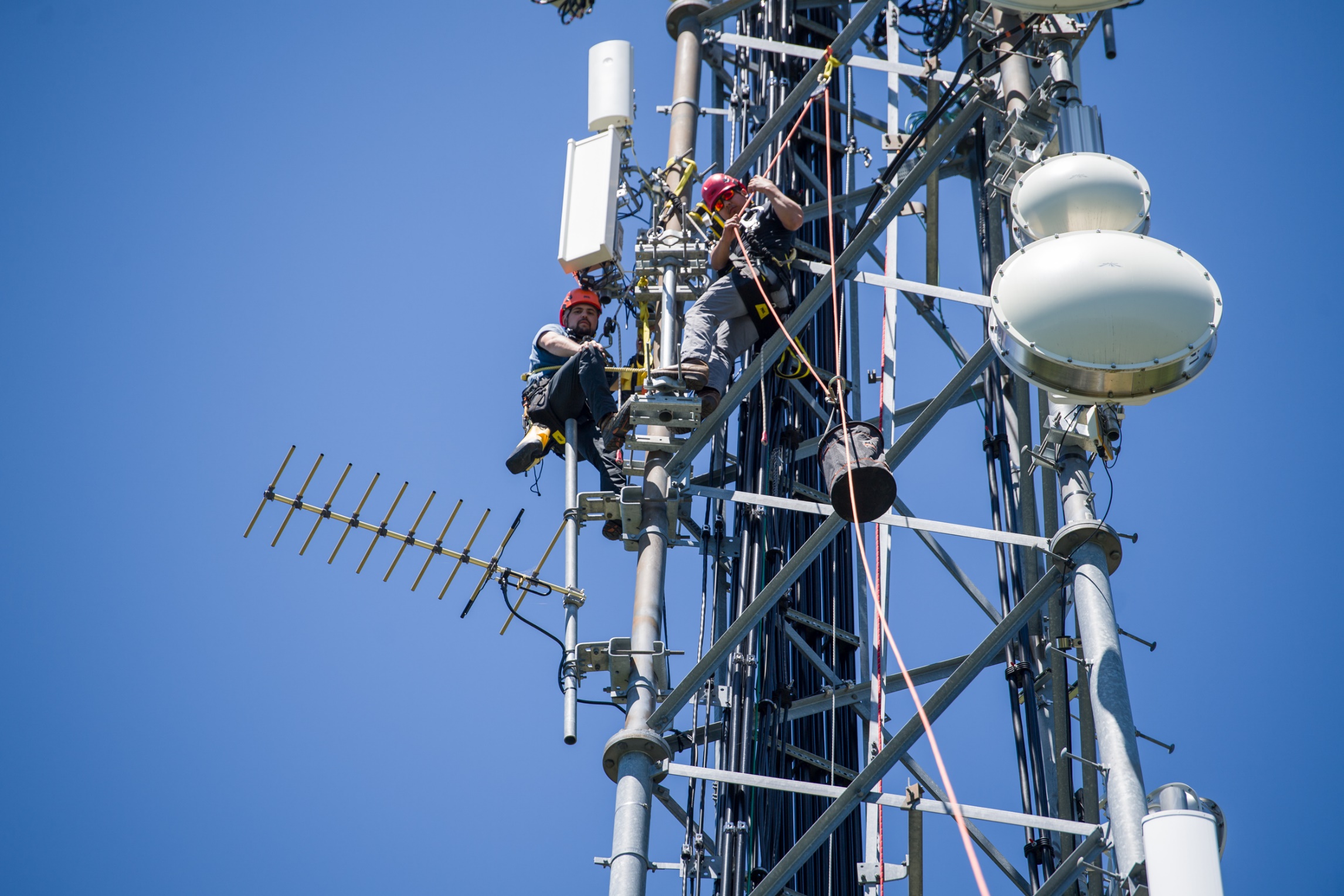 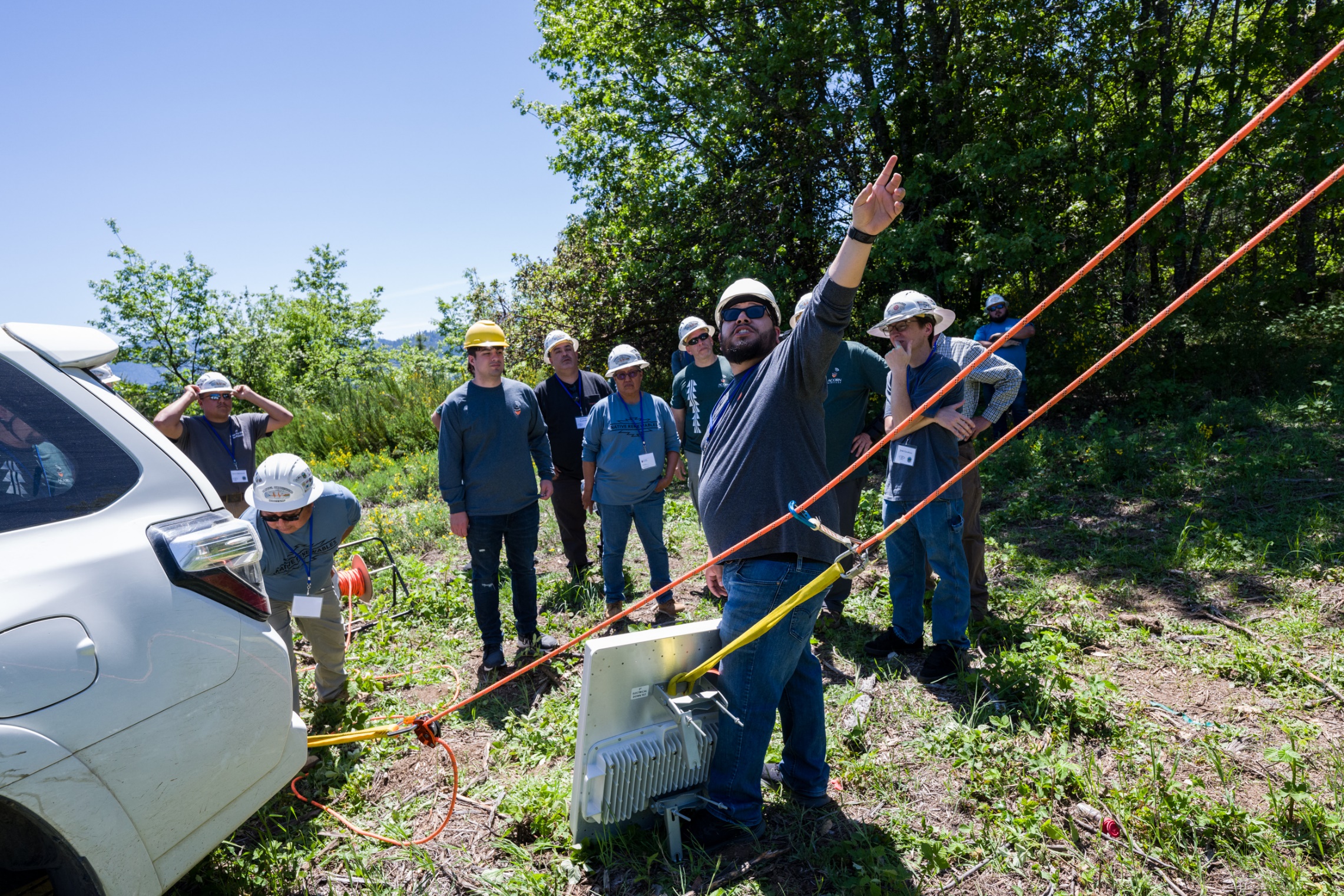 TribalBroadbandBootcamp.com
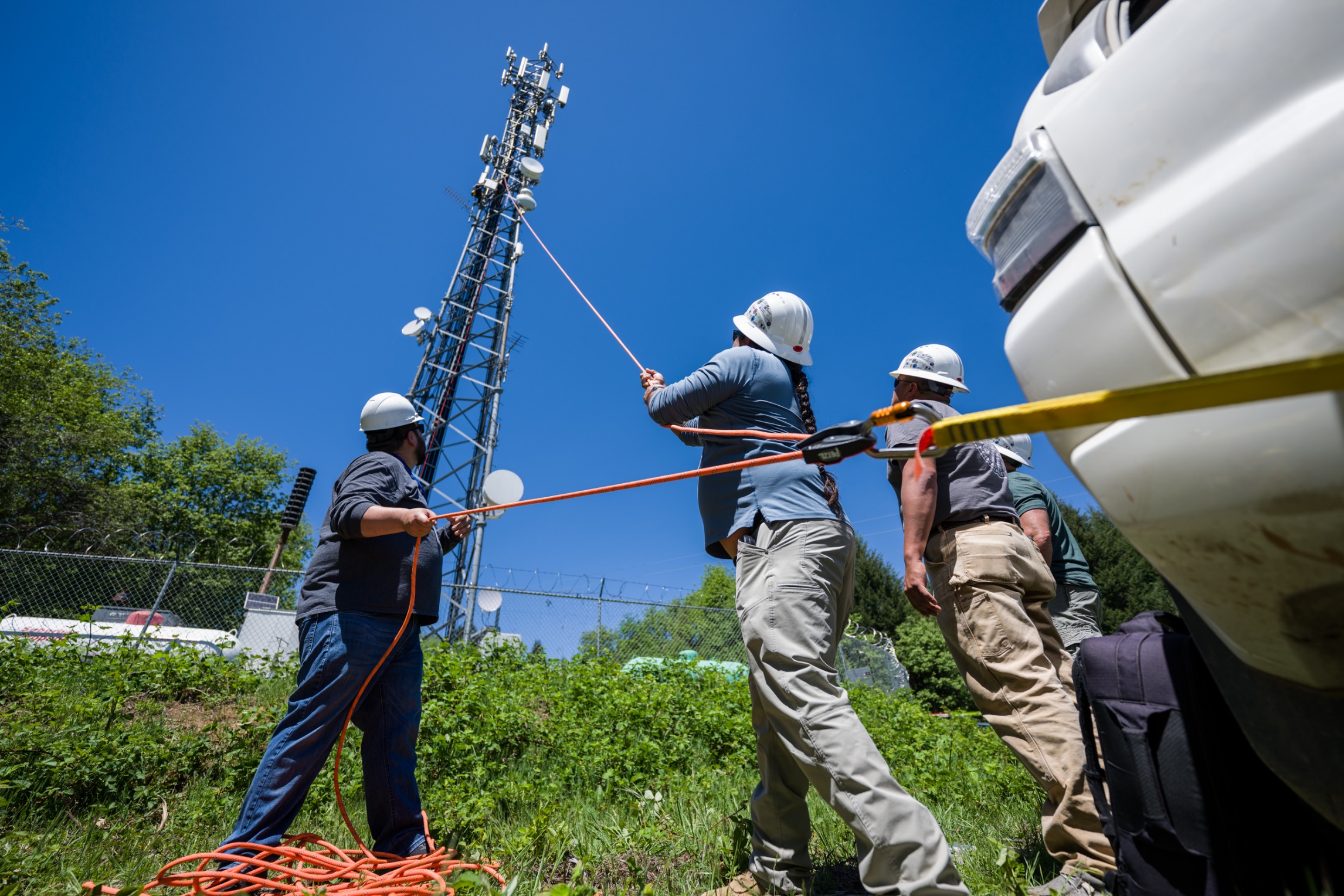 Tribal Broadband Bootcamp Video – Gila River
Next Tribal Broadband Bootcamp event, Akwesasne – Mohawk Networks on July 31-Aug 2Fiber, Wireless, Digital Equity, Network Ops Center – Sign up – TribalBroadbandBootcamp.com
National Tribal Telecommunications Association
www.muninetworks.org
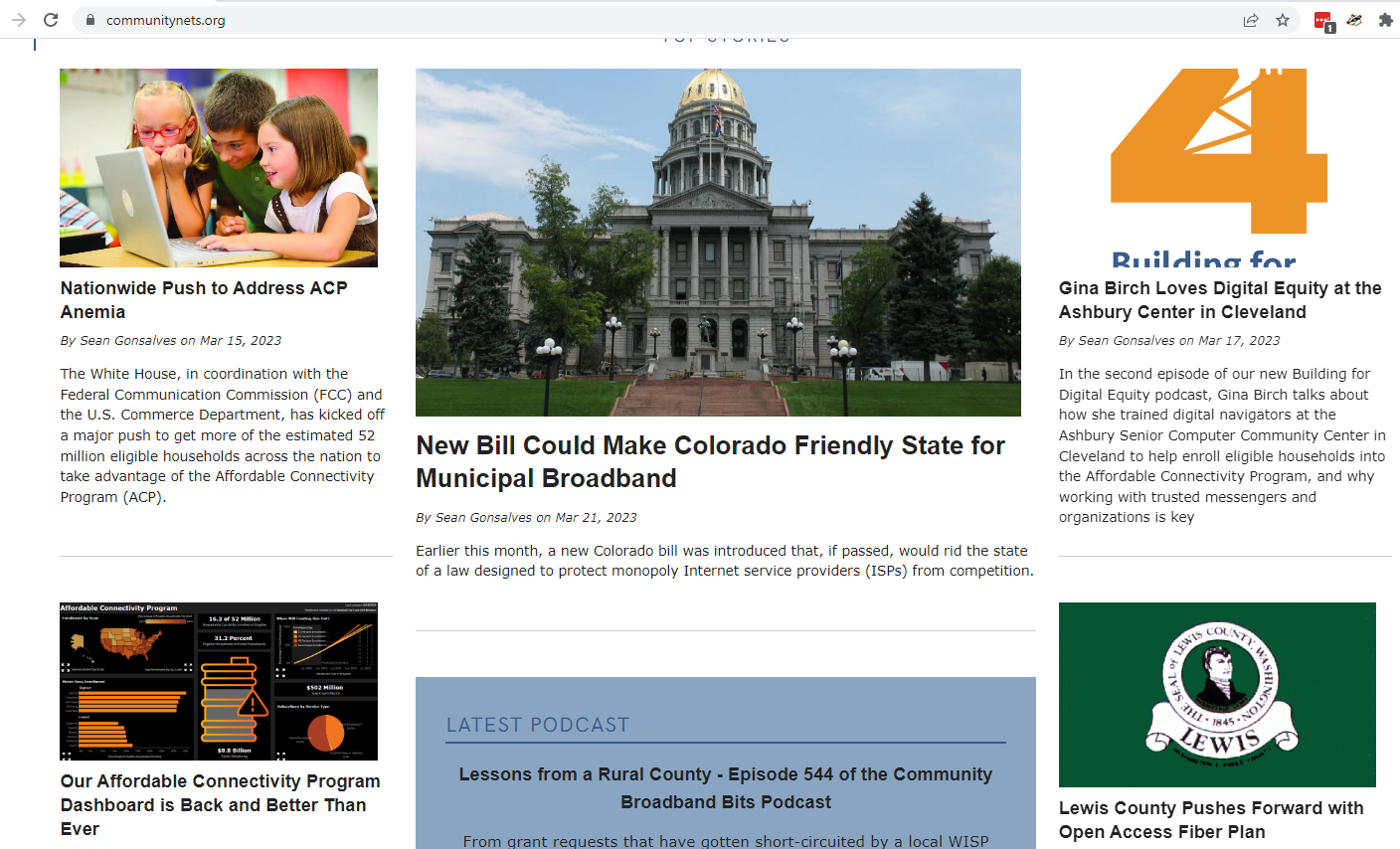 CommunityNets.org
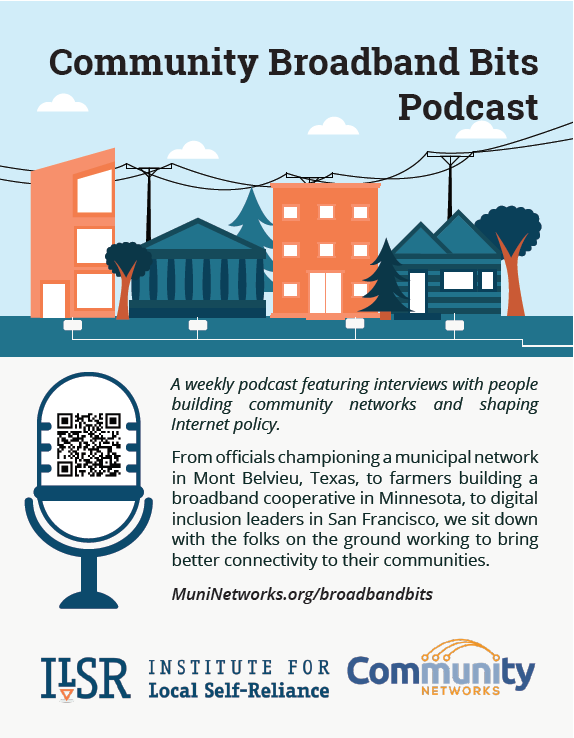 ConnectThisShow.com
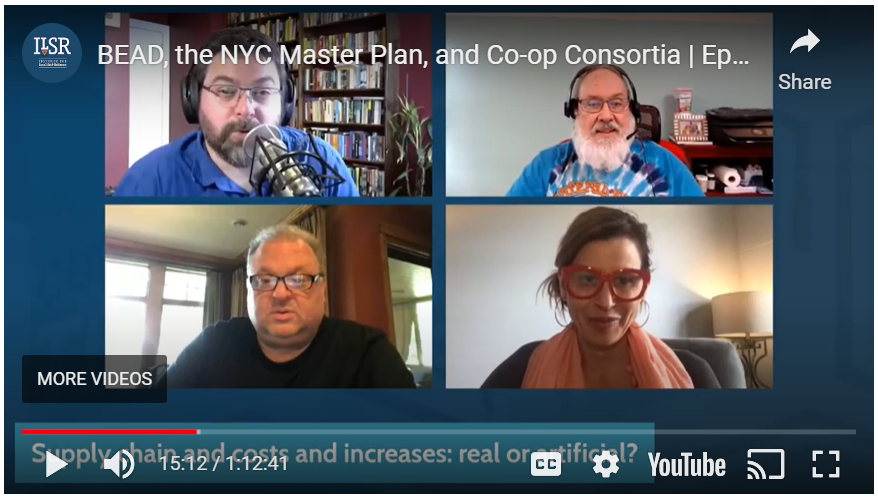 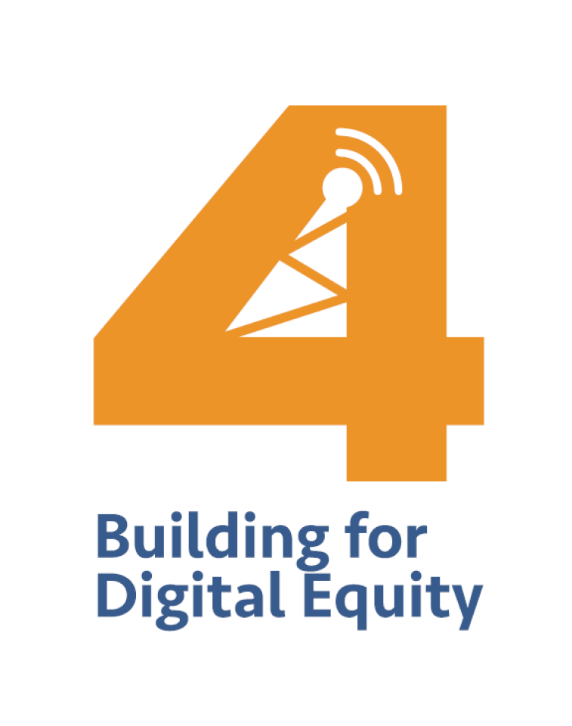 BuildingforDigitalEquity.com
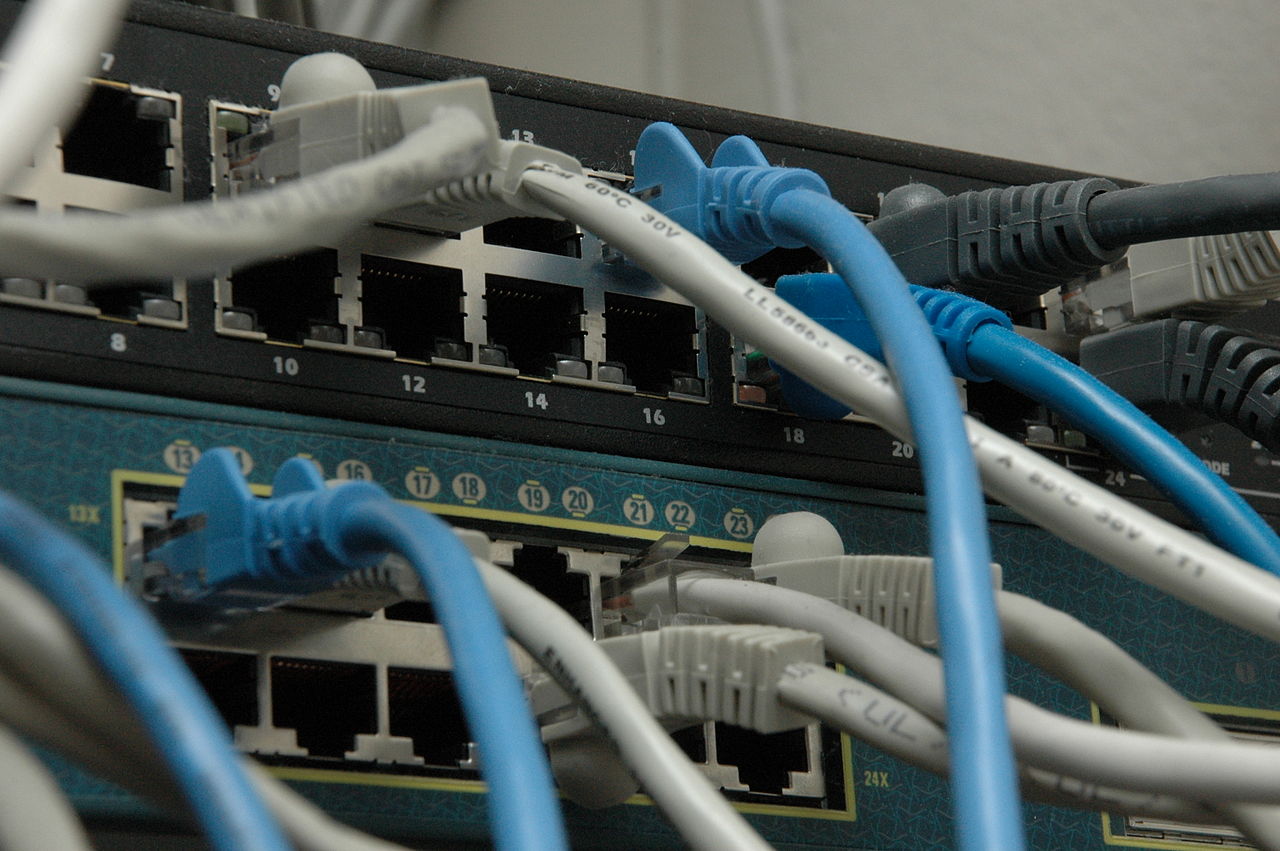 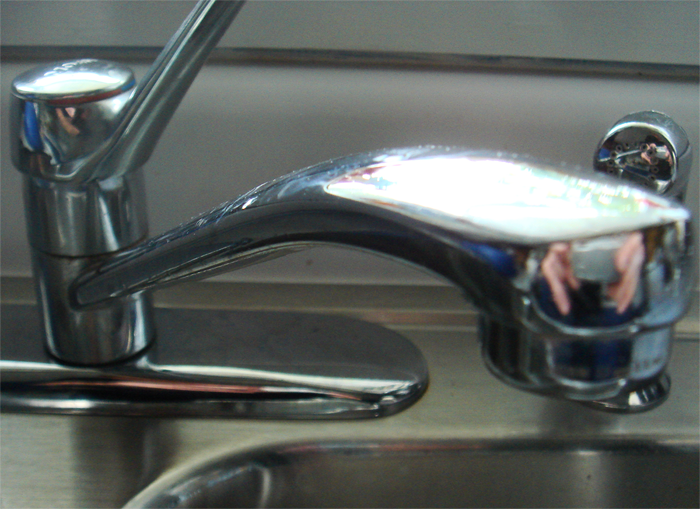 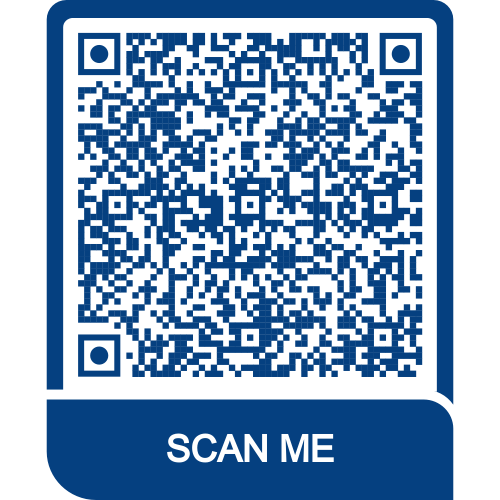 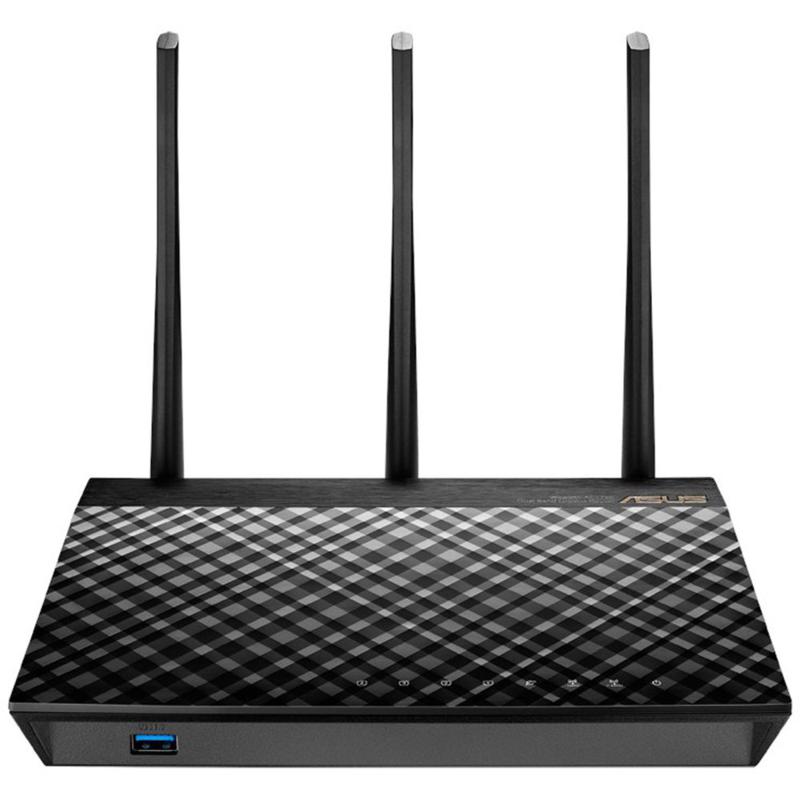 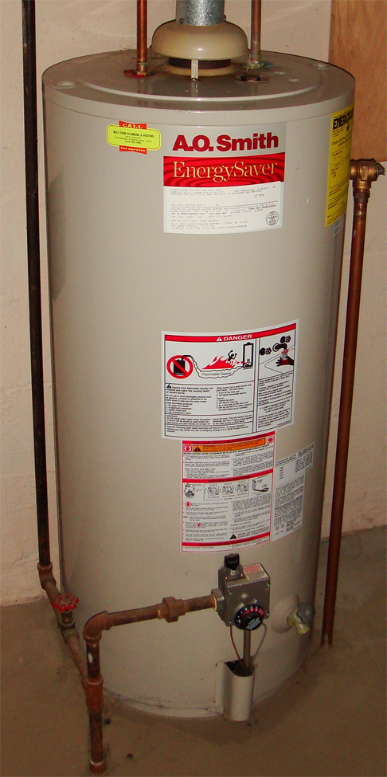 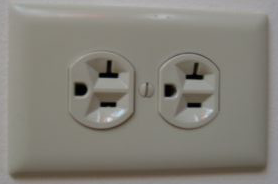 https://commons.wikimedia.org/wiki/File:Network_switches.jpg
Fact Sheets!
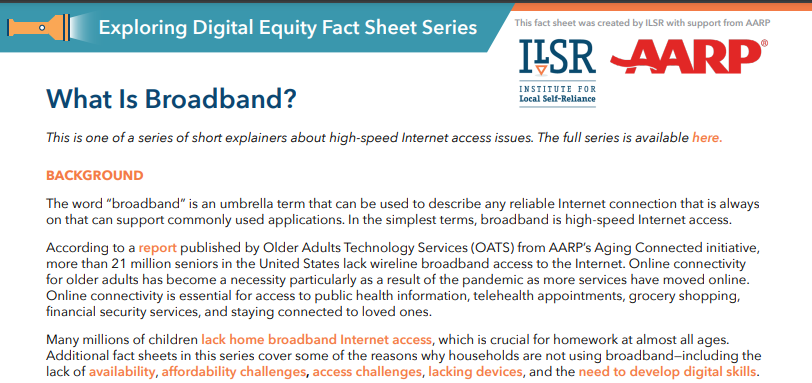 ILSR.org/exploring-digital-equity-fact-sheets/
What is Broadband?
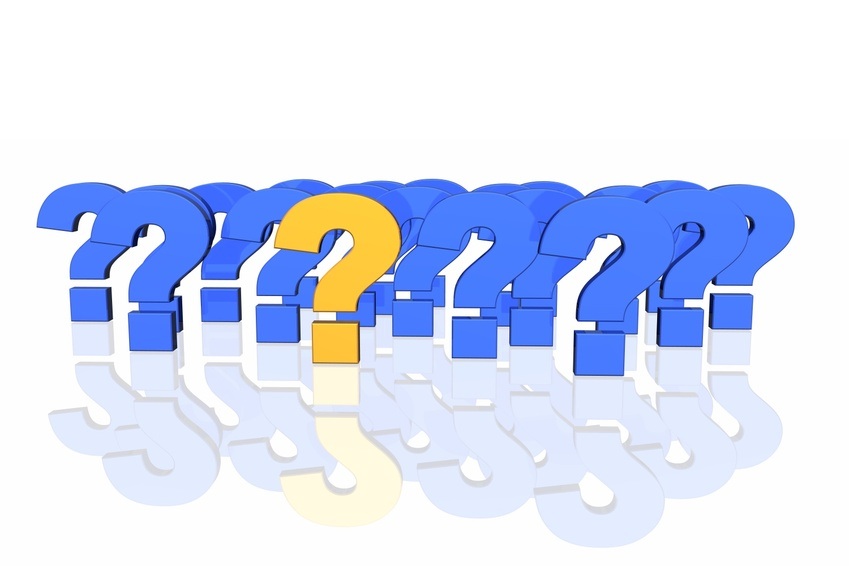 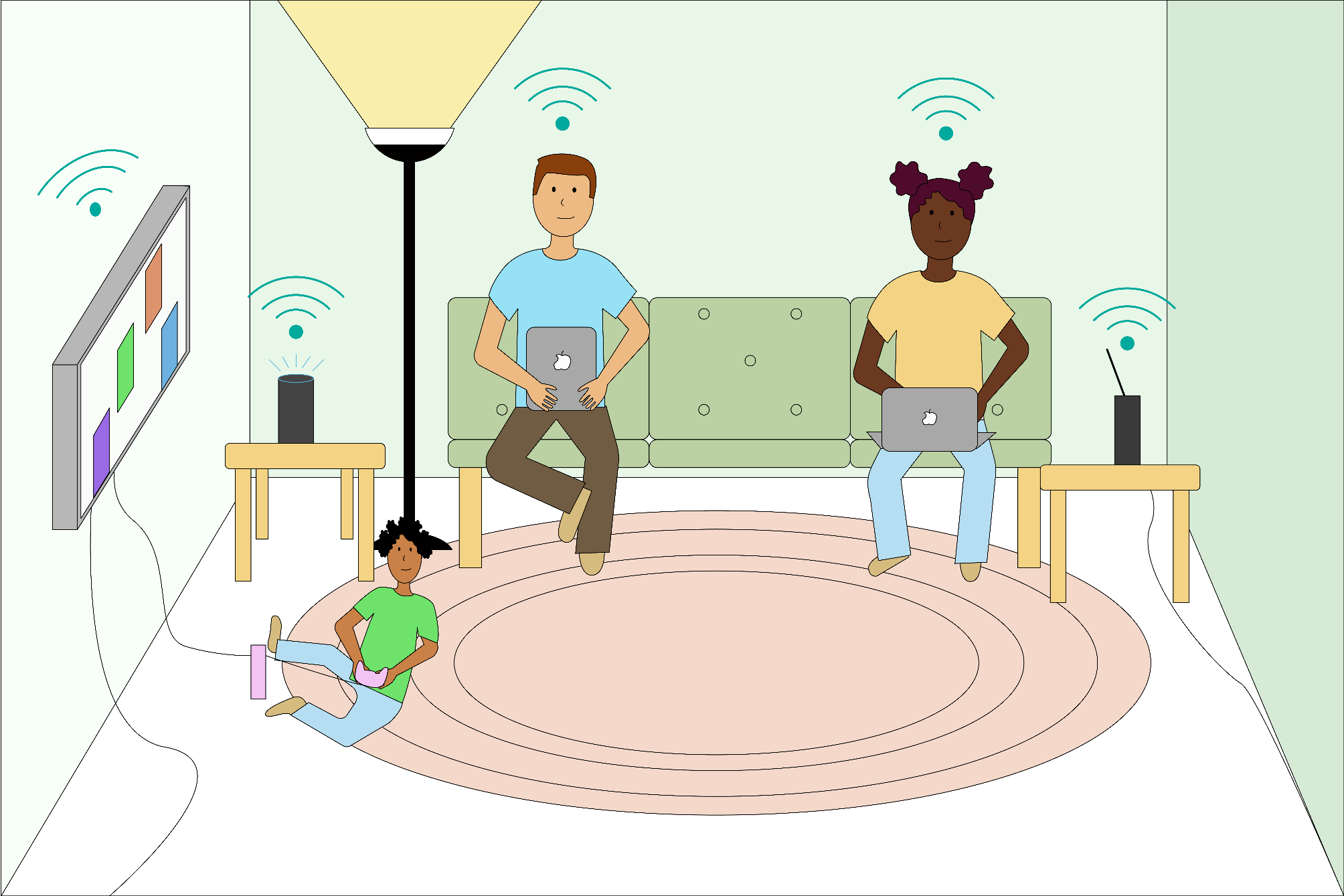 Access or Availability?
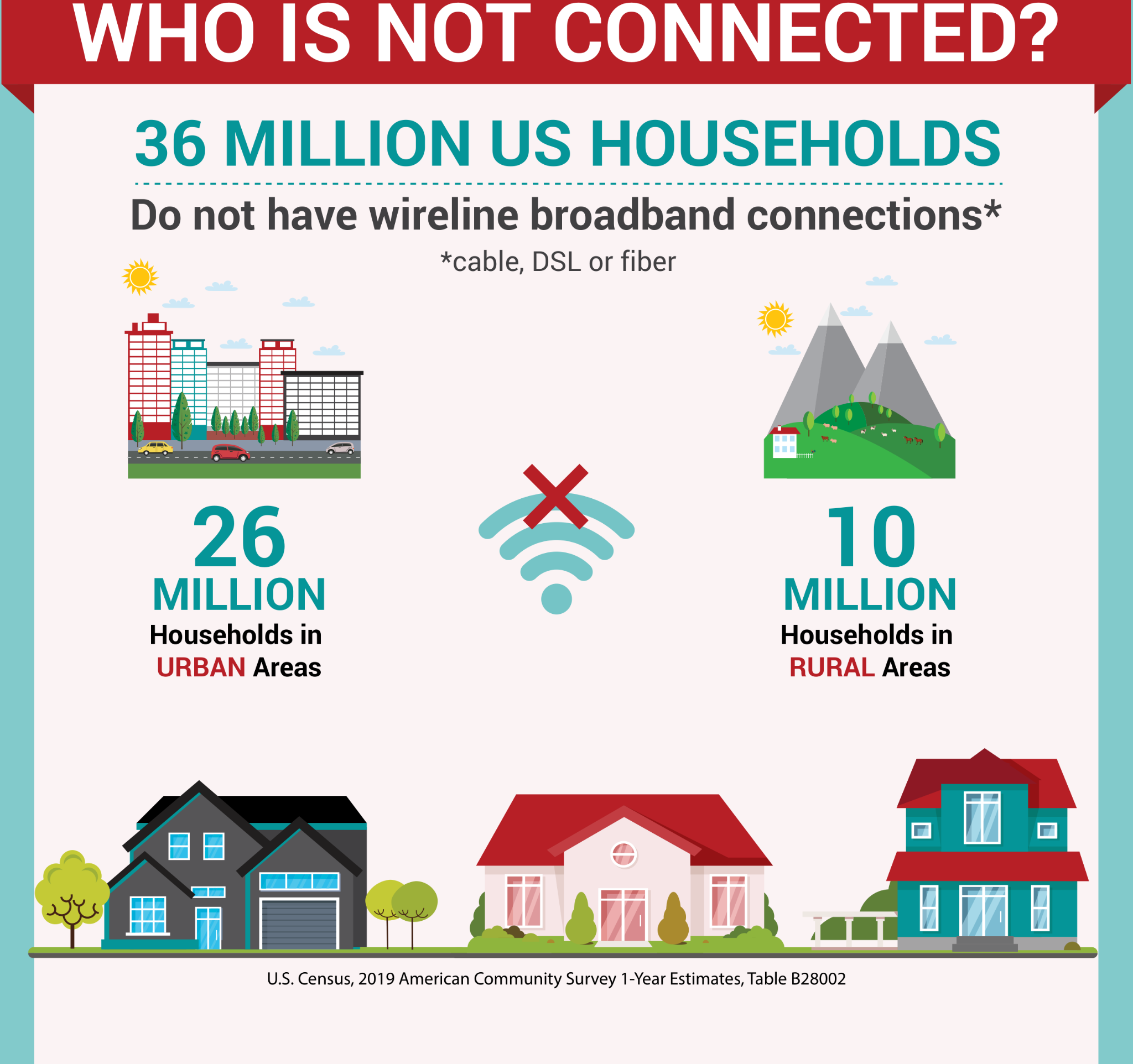 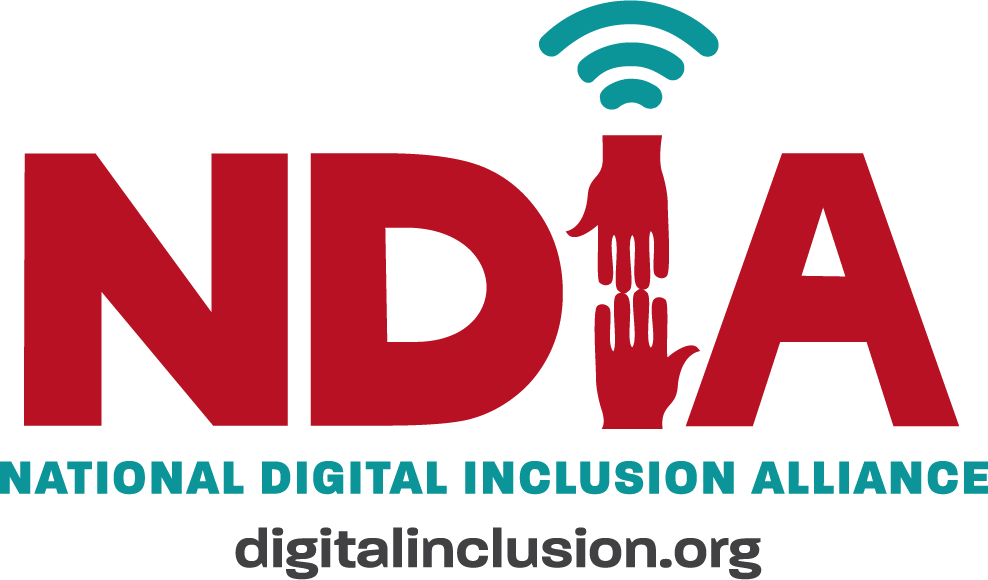 Power and Poverty, not Technology
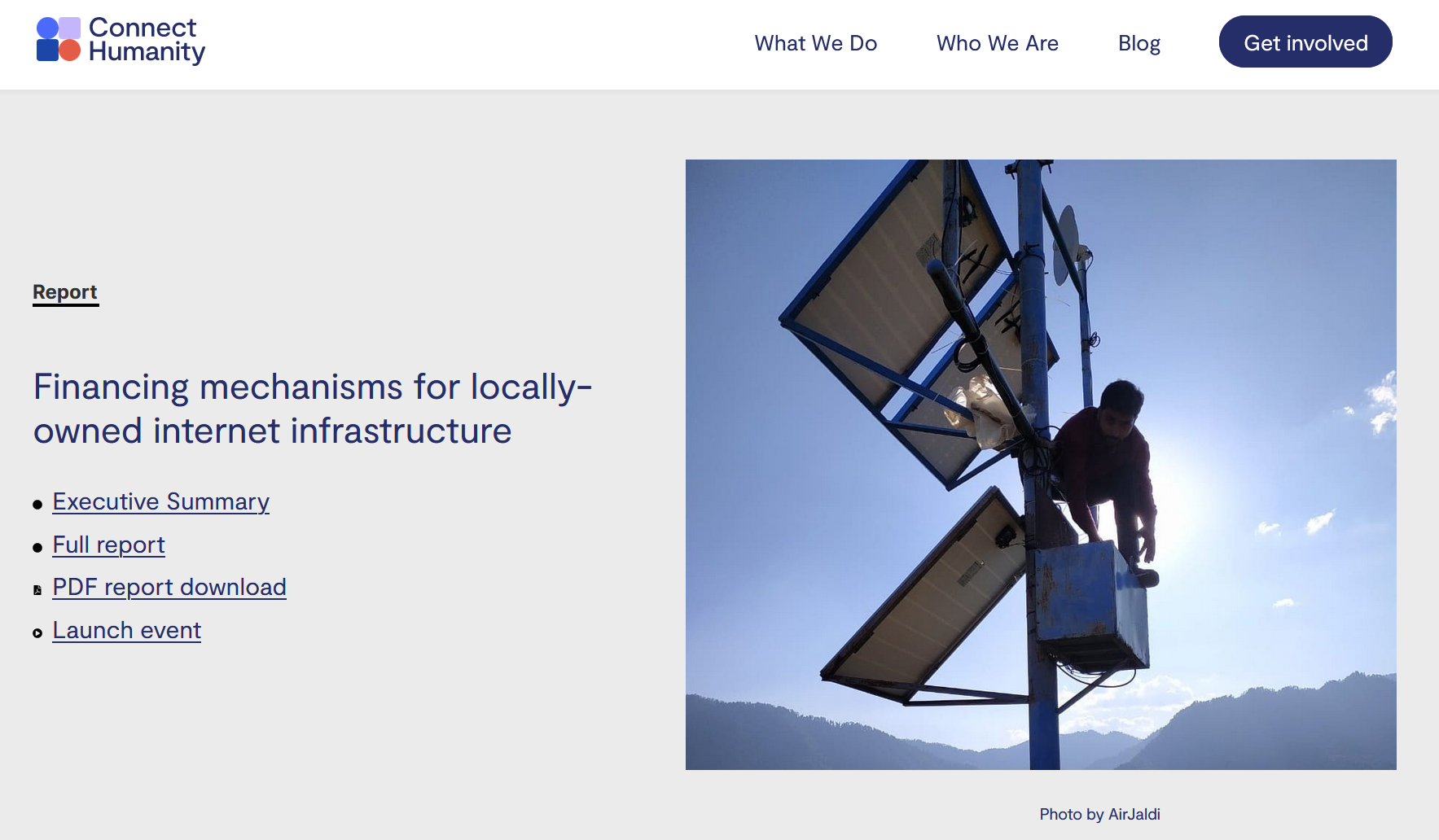 Half of humanity is connected to high-quality Internet access.

The other half will not be connected by the business models that connected the first half.
ConnectHumanity.fund/report-financing-ccps/
ACPDashboard.com
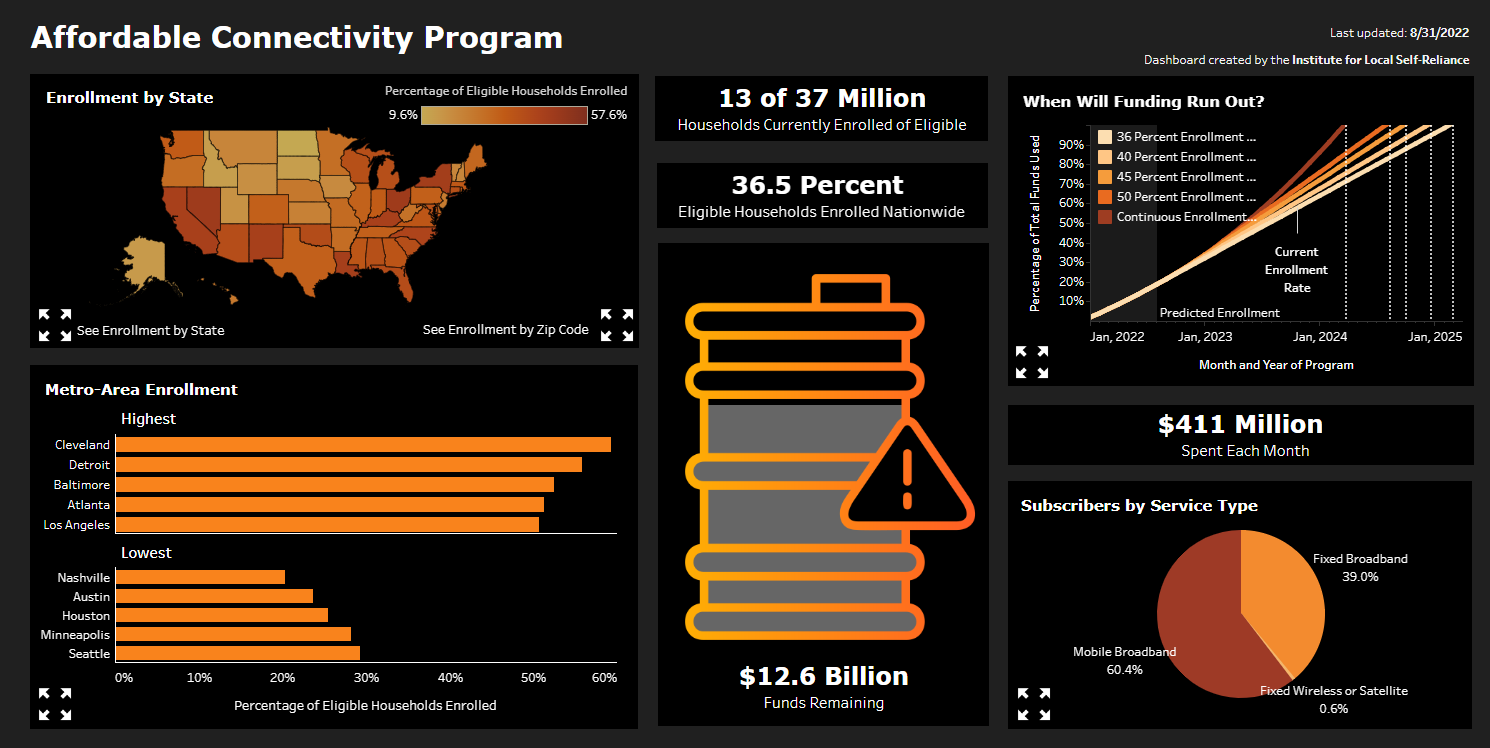 Soon: ACPDashboard.com
Bits
The base unit of information (data)
A bit represents a choice between 2 states or categories
1 and 0
light and dark
Yes and No
Using an electrical signal (on and off)
Real signal
Ideal signal
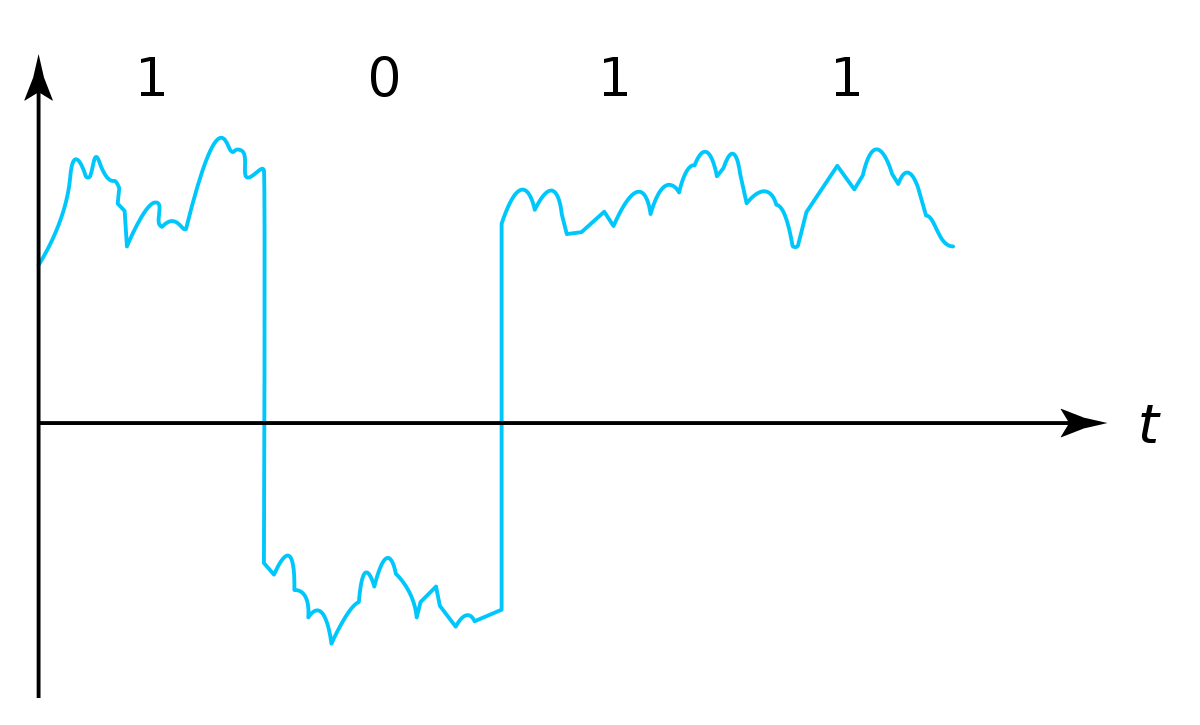 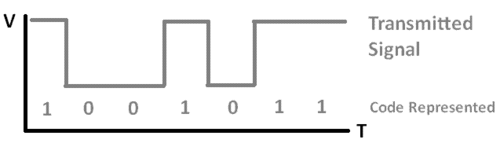 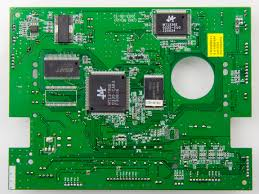 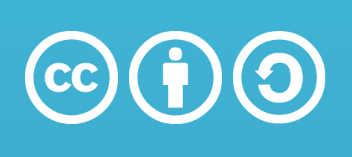 Attribution: Black Brilliance Research Project, Local Connectivity Lab, UW ICTD Lab (2022) Adult Digital Stewards Course Materials, Seattle Community Network - https://creativecommons.org/licenses/by-sa/4.0/
[Speaker Notes: Physically, in computers we’re using electrical signals to physically hold and manipulate this data]
Bits: How computers send data
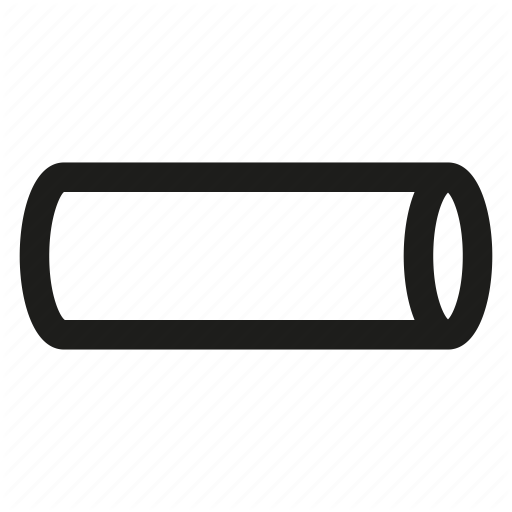 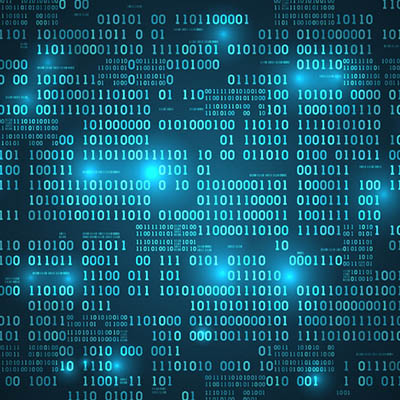 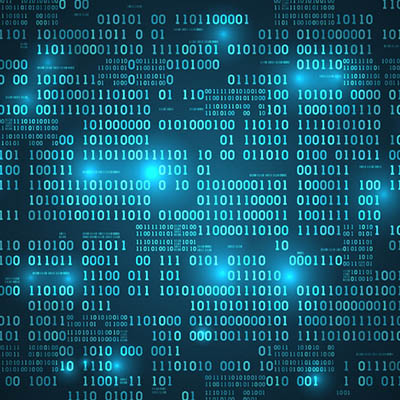 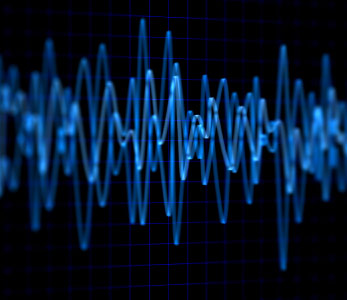 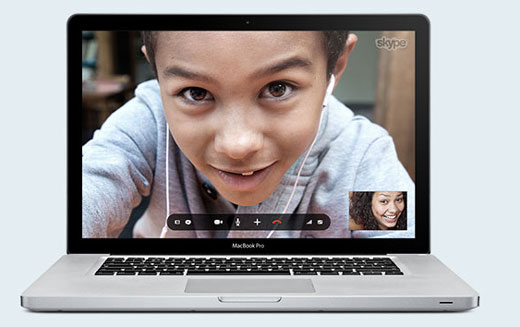 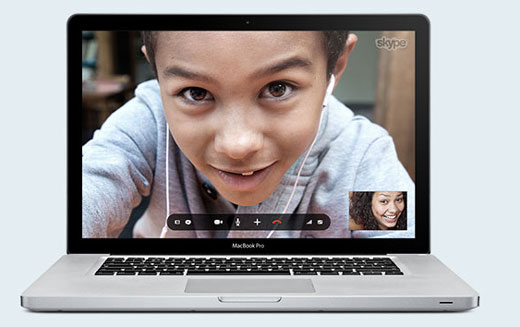 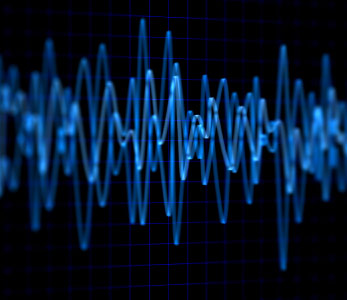 Network
Human- readable data
Human- readable data
Bits
Bits
Physical signals
Physical signals
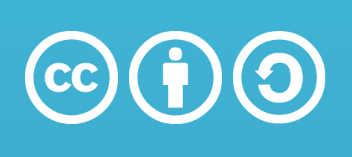 Attribution: Black Brilliance Research Project, Local Connectivity Lab, UW ICTD Lab (2022) Adult Digital Stewards Course Materials, Seattle Community Network - https://creativecommons.org/licenses/by-sa/4.0/
[Speaker Notes: When we send data we have to do the same thing, in both directions- first break down the data into bits and translate it into physical signals, then send those signals physically over some kind of physical medium, whether it be light, electricity on a copper wire, radio waves in the air, etc. Then it gets received as a physical signal and translated back into the bits and then the human-readable format we like to see on our computer.]
What is a “network”?
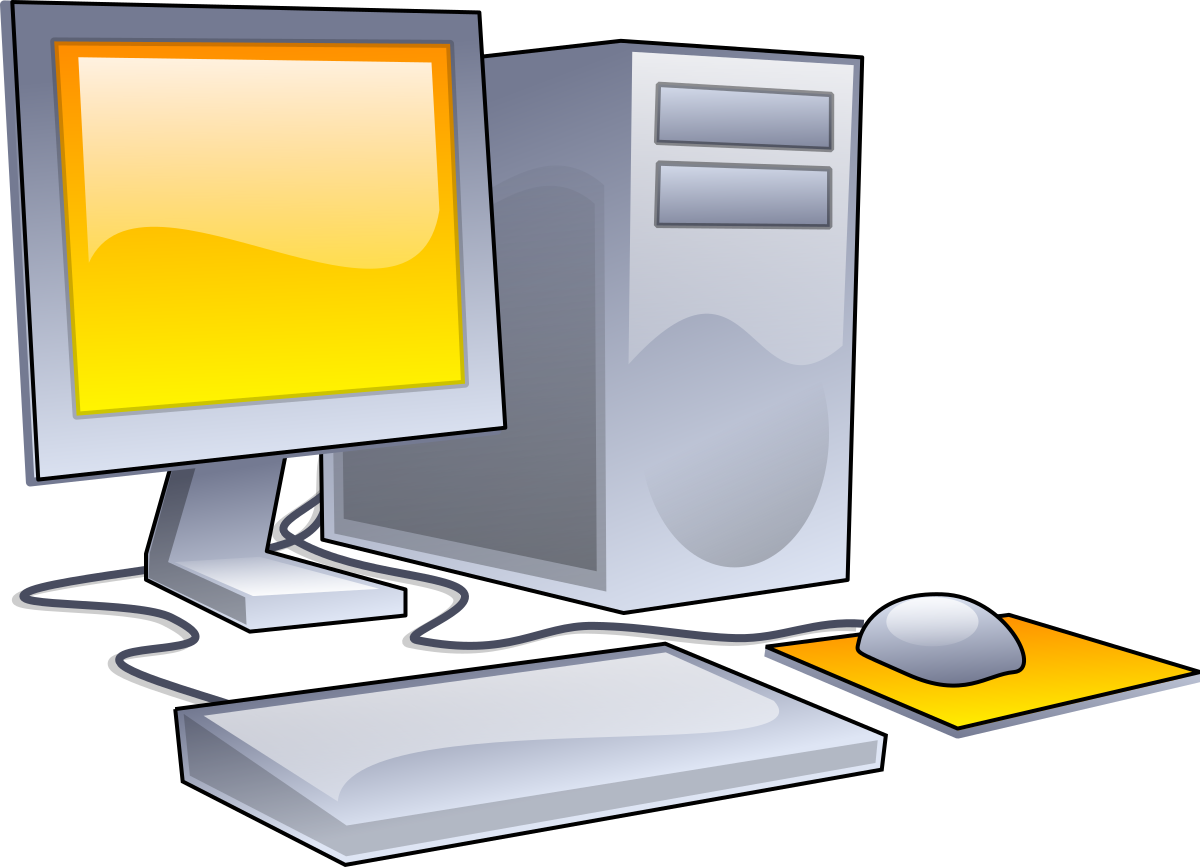 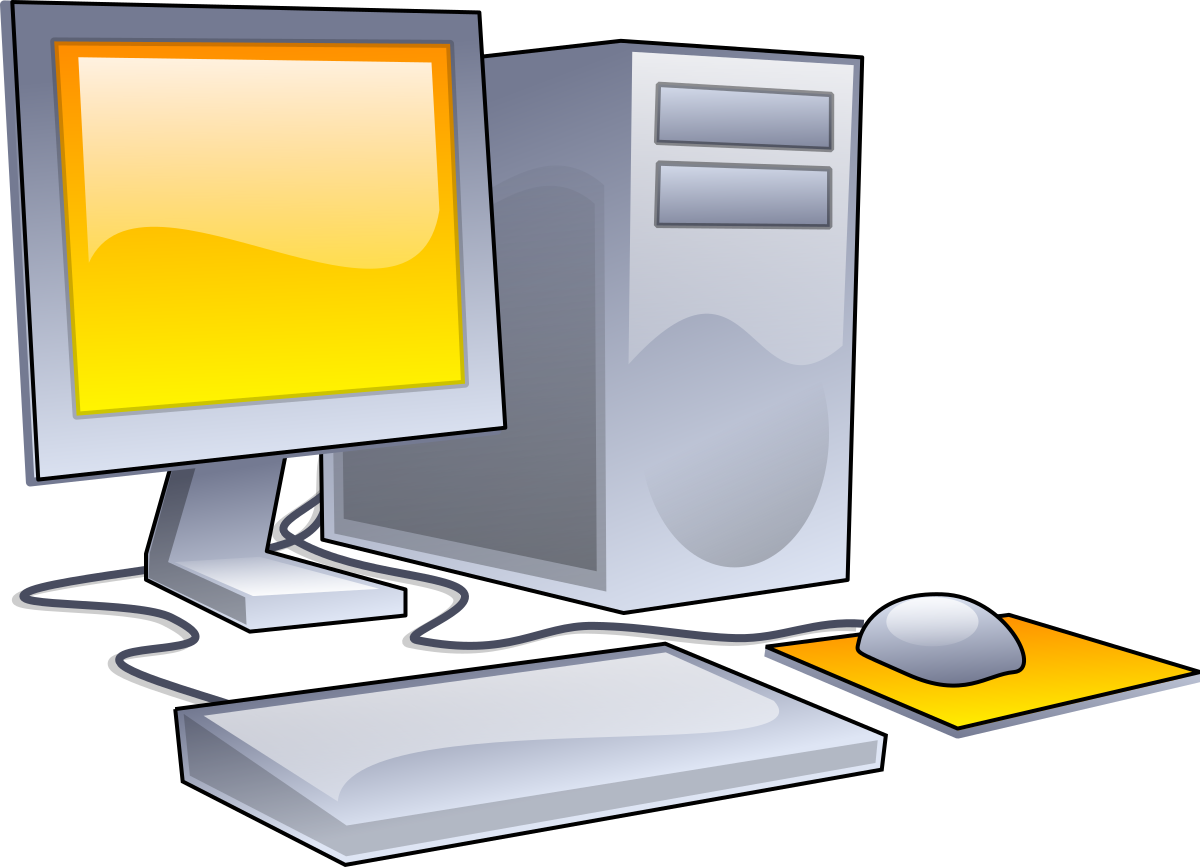 A network is a connection between devices that allows them to communicate and send information to each other.
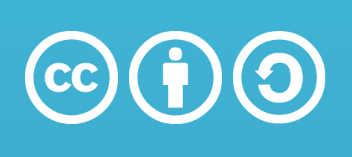 Attribution: Black Brilliance Research Project, Local Connectivity Lab, UW ICTD Lab (2022) Adult Digital Stewards Course Materials, Seattle Community Network - https://creativecommons.org/licenses/by-sa/4.0/
What is a “network”?
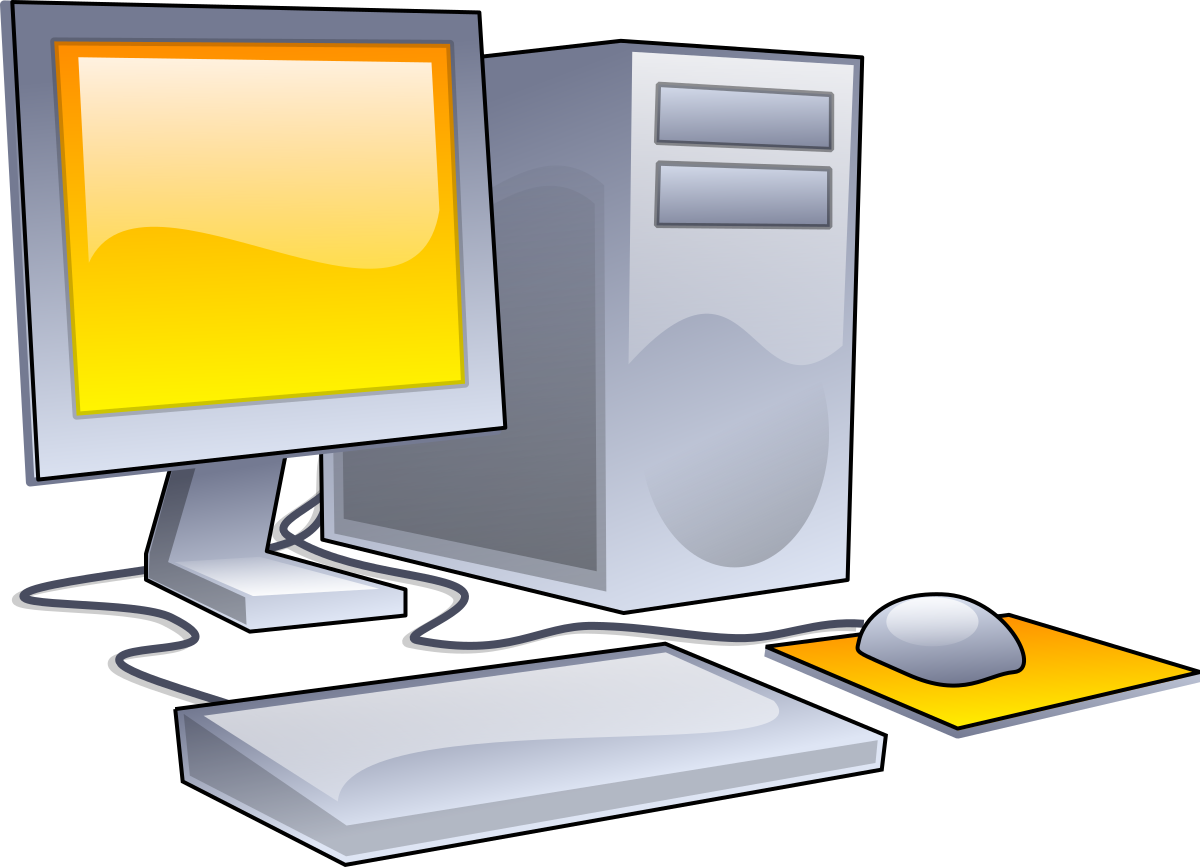 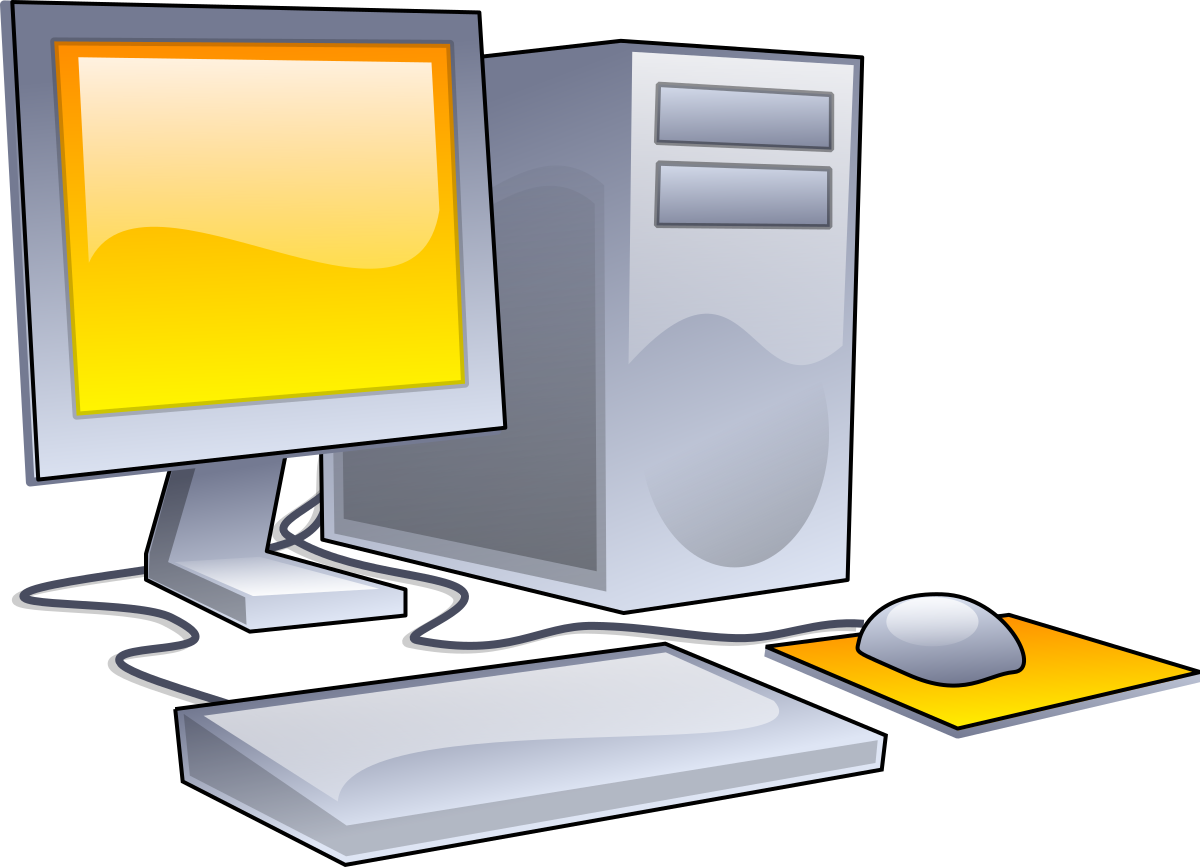 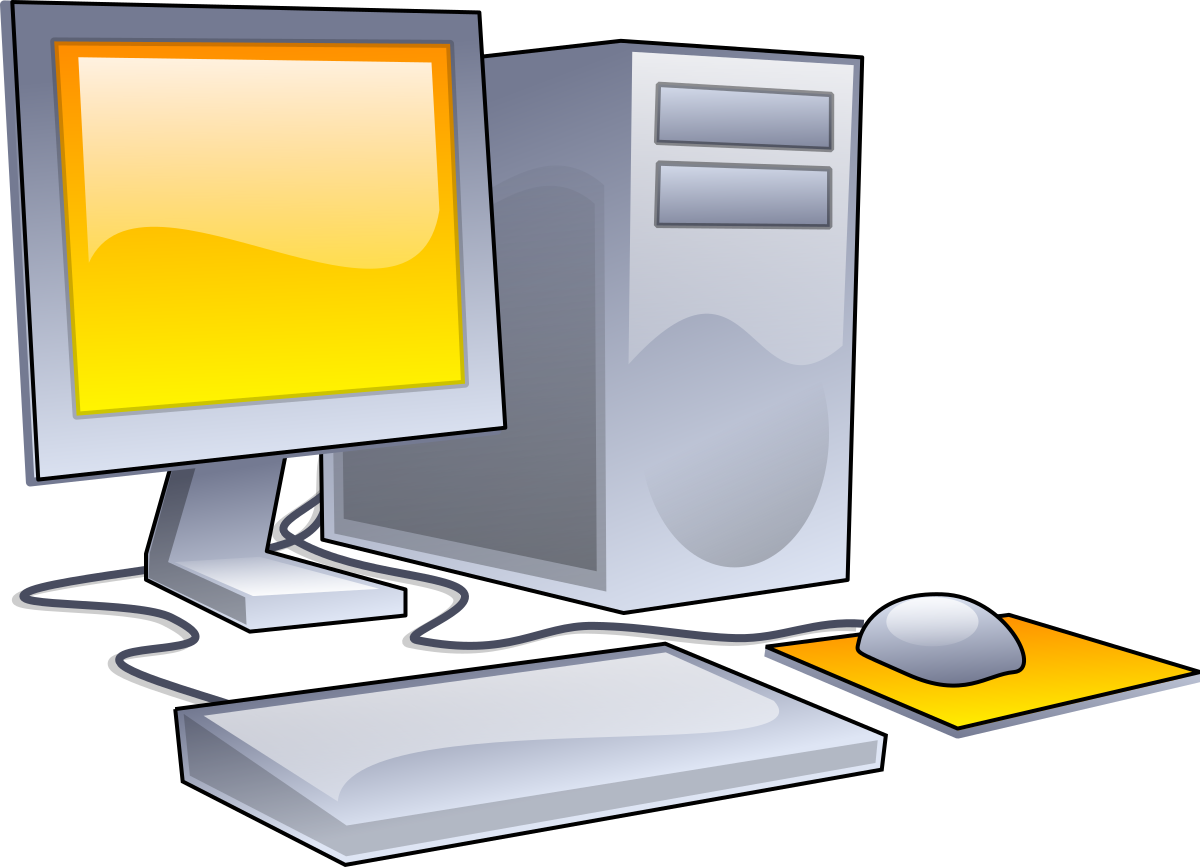 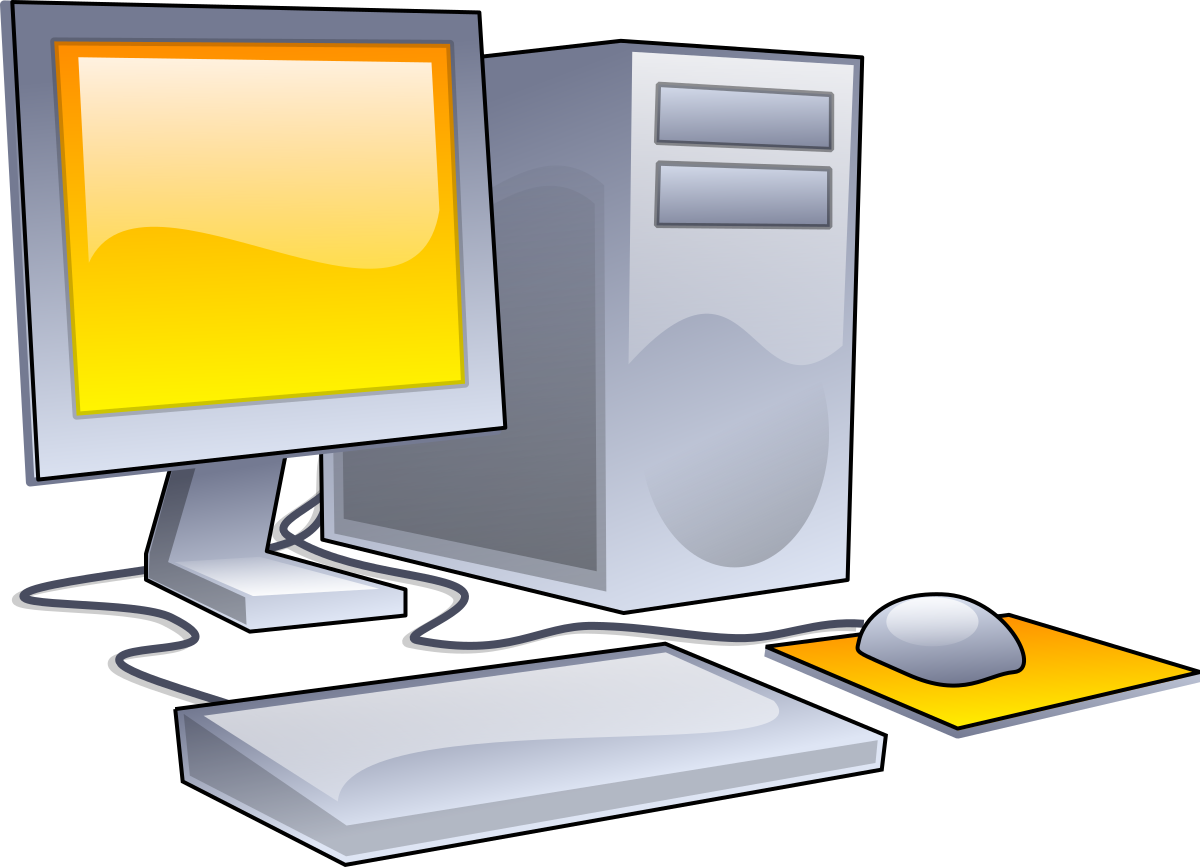 A network can be very big or very small.
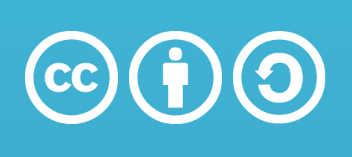 Attribution: Black Brilliance Research Project, Local Connectivity Lab, UW ICTD Lab (2022) Adult Digital Stewards Course Materials, Seattle Community Network - https://creativecommons.org/licenses/by-sa/4.0/
What is an “internetwork”?
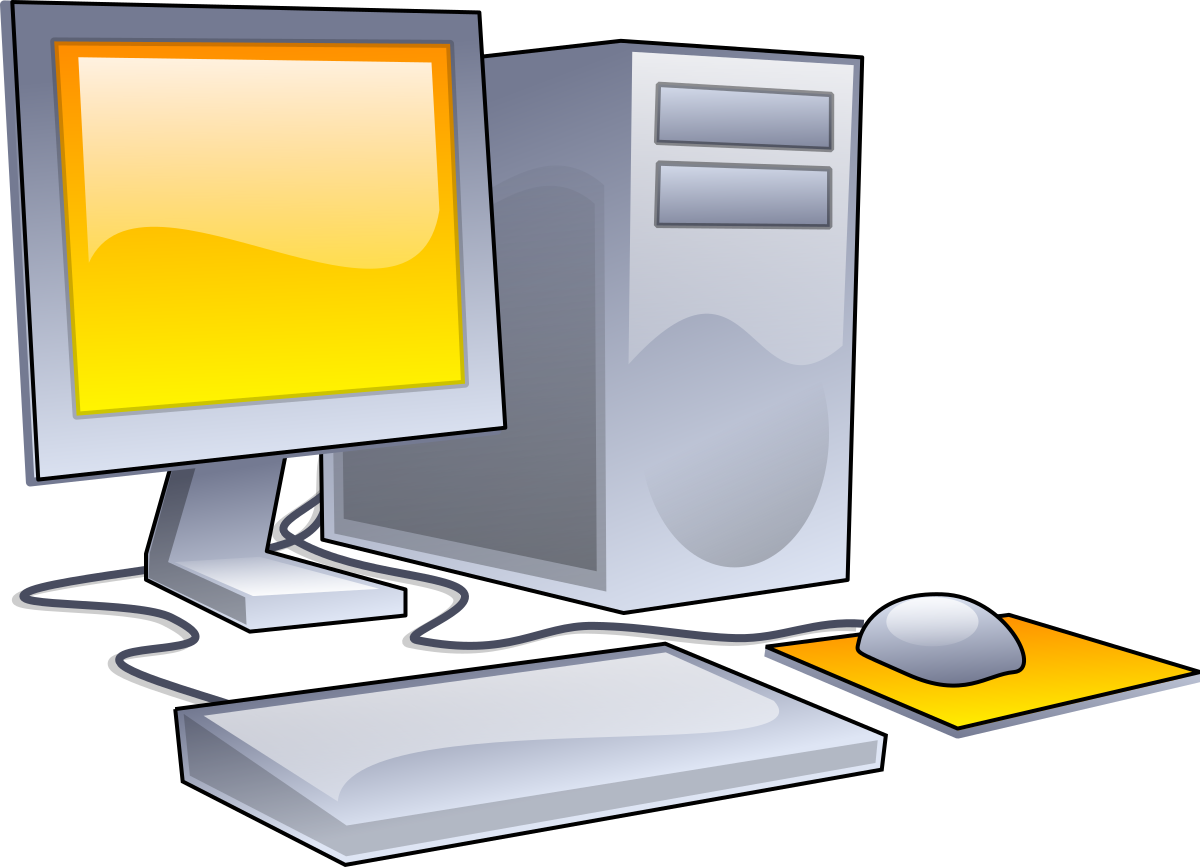 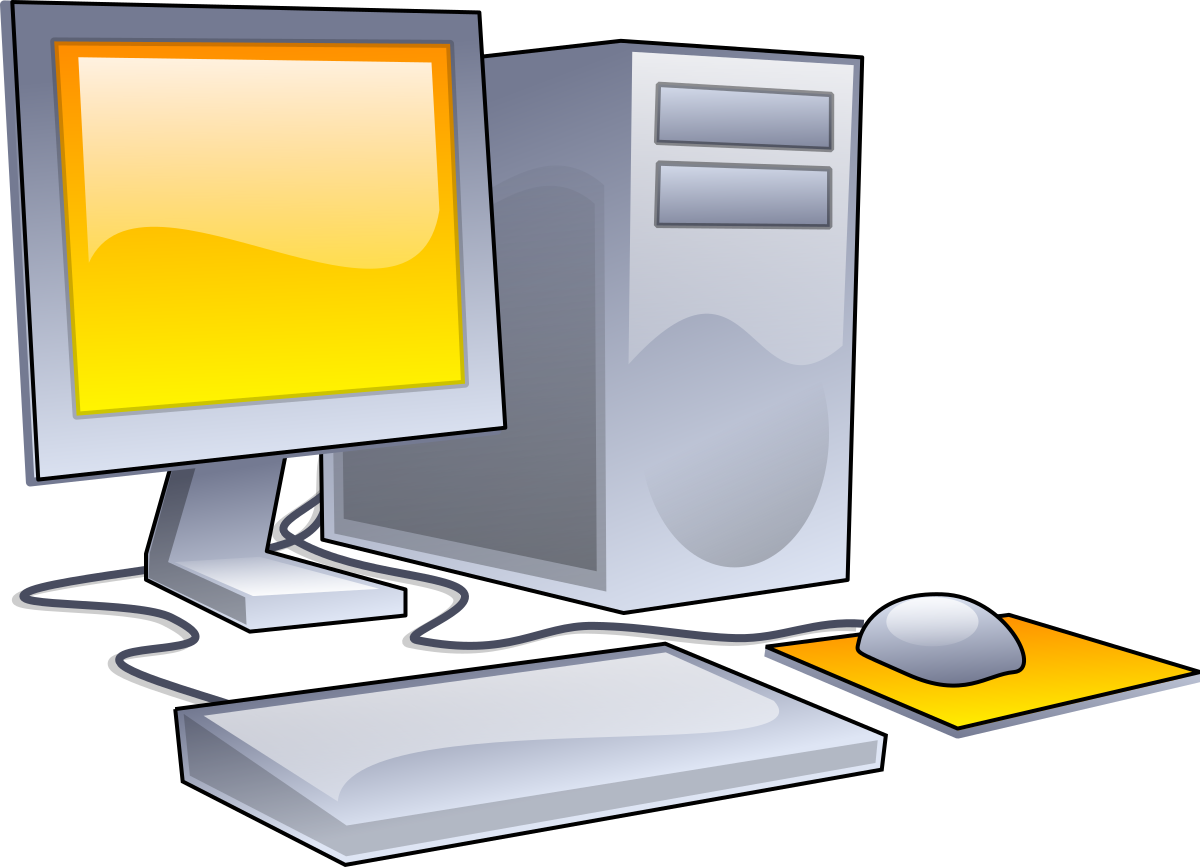 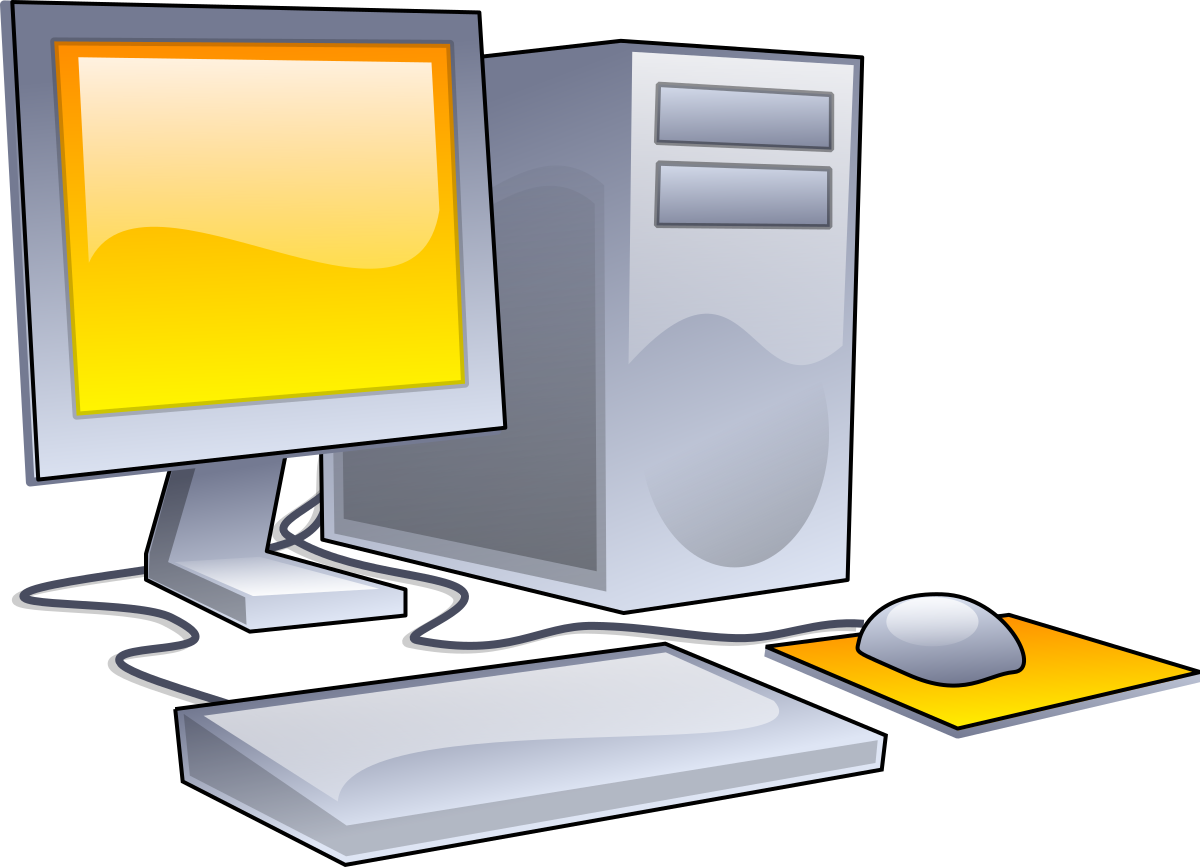 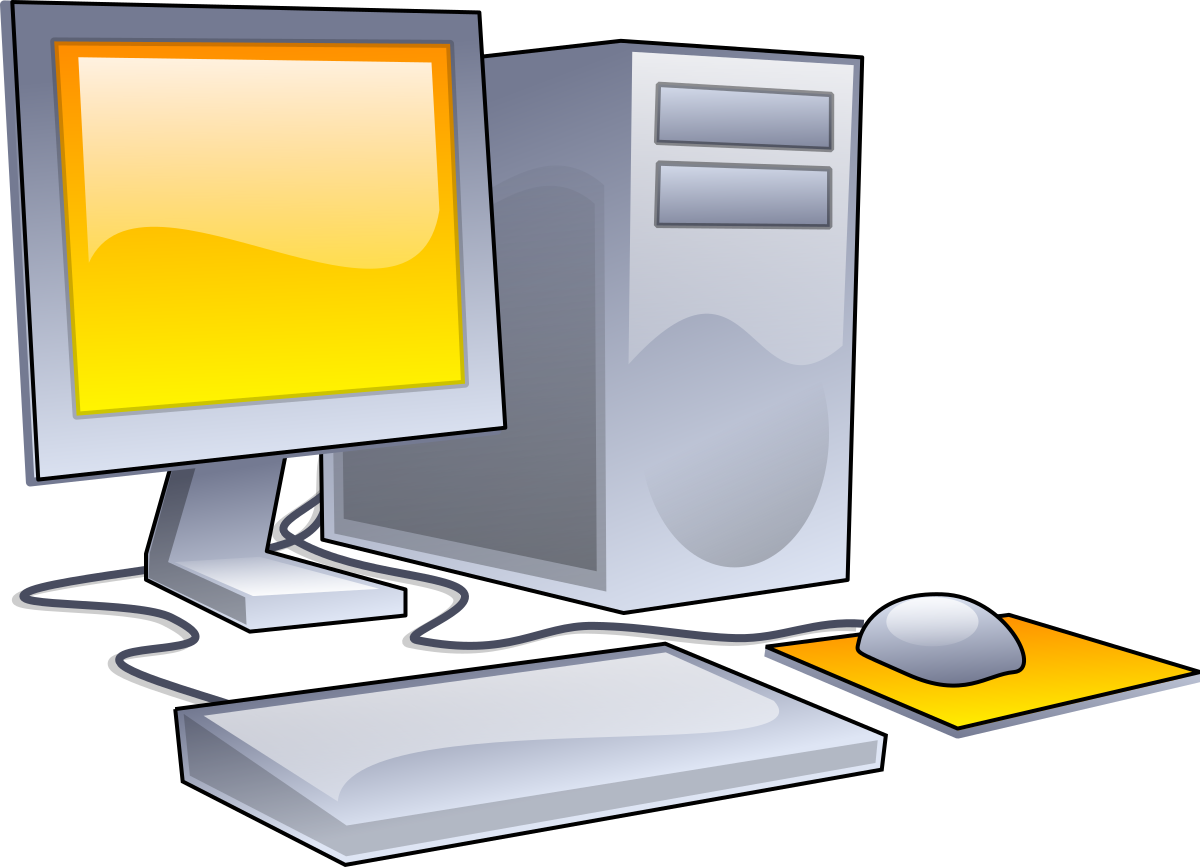 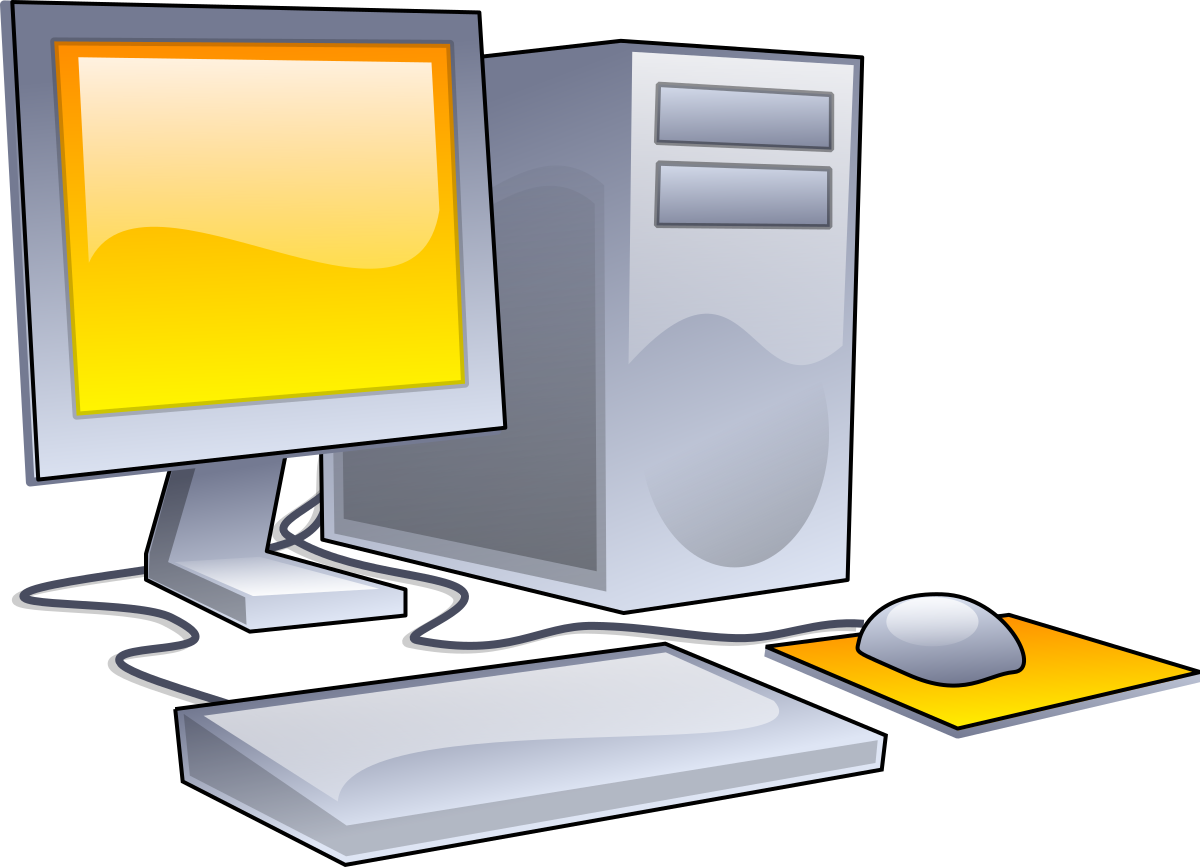 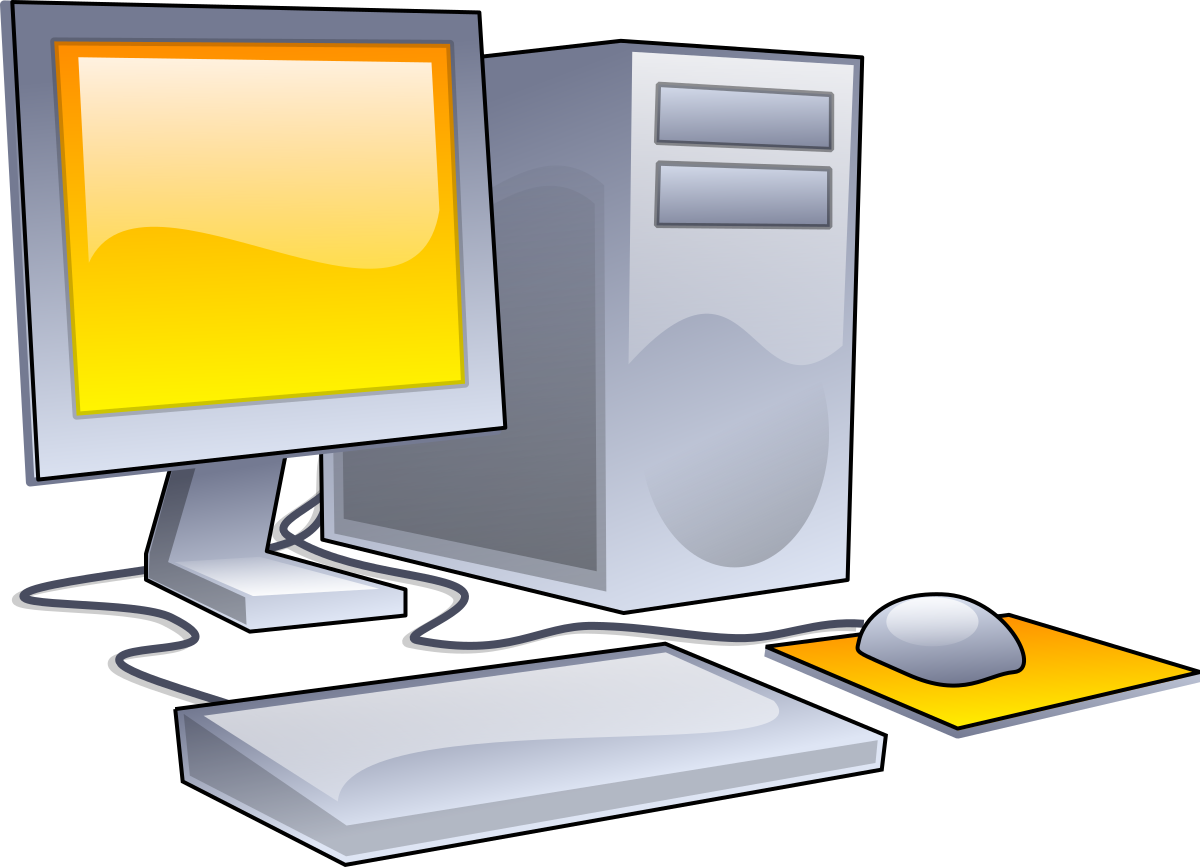 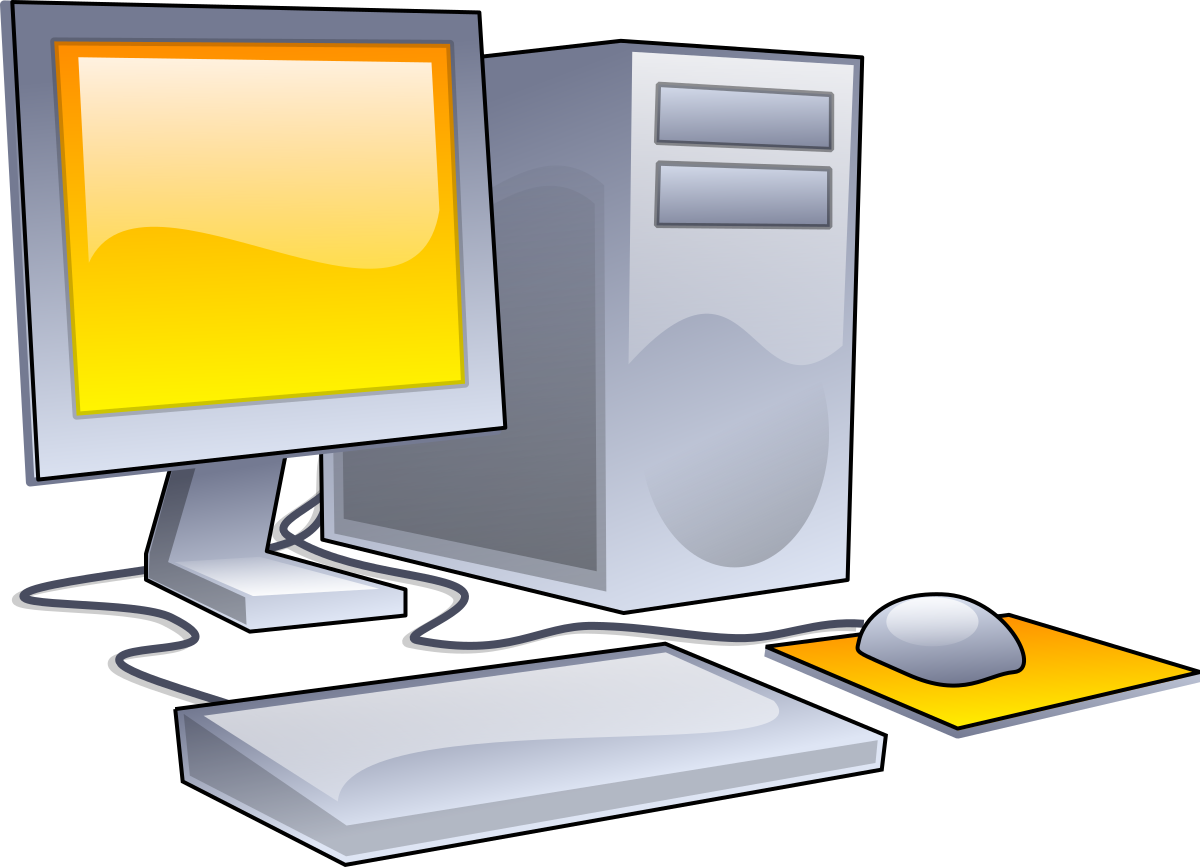 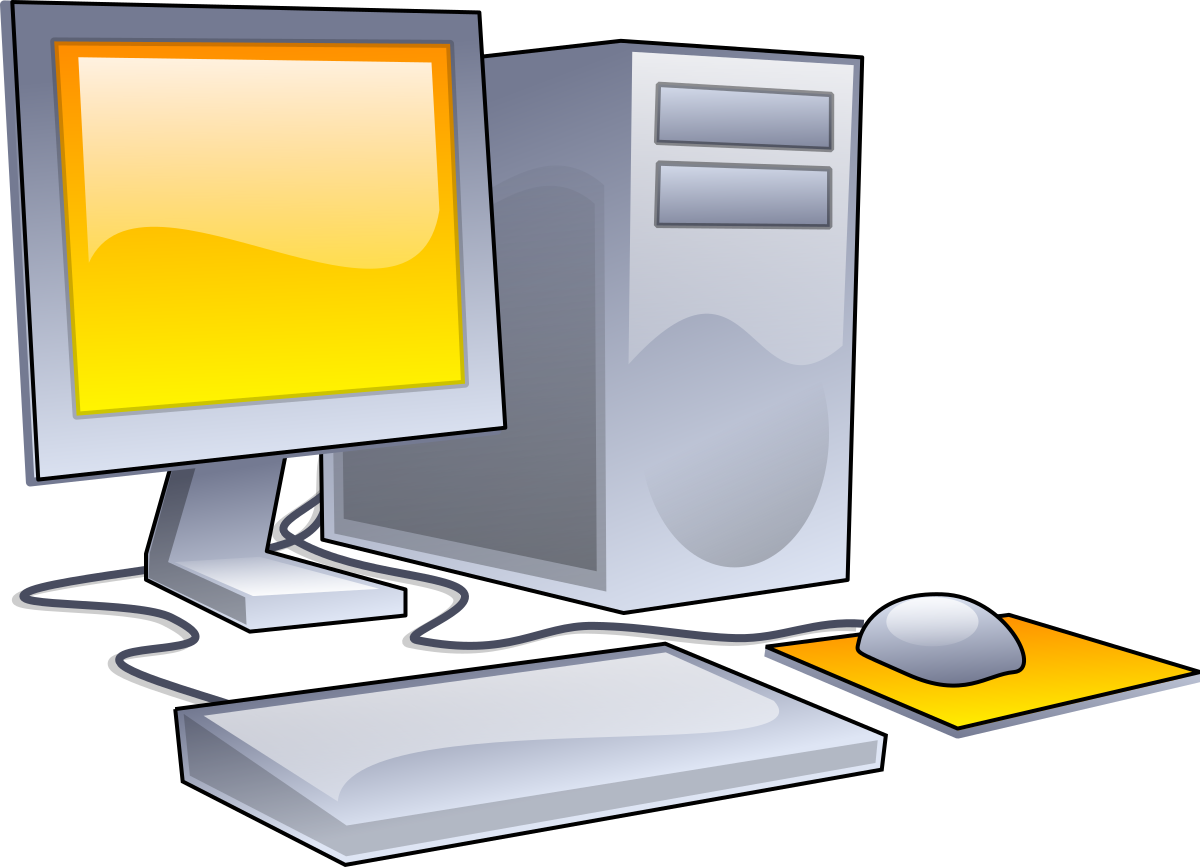 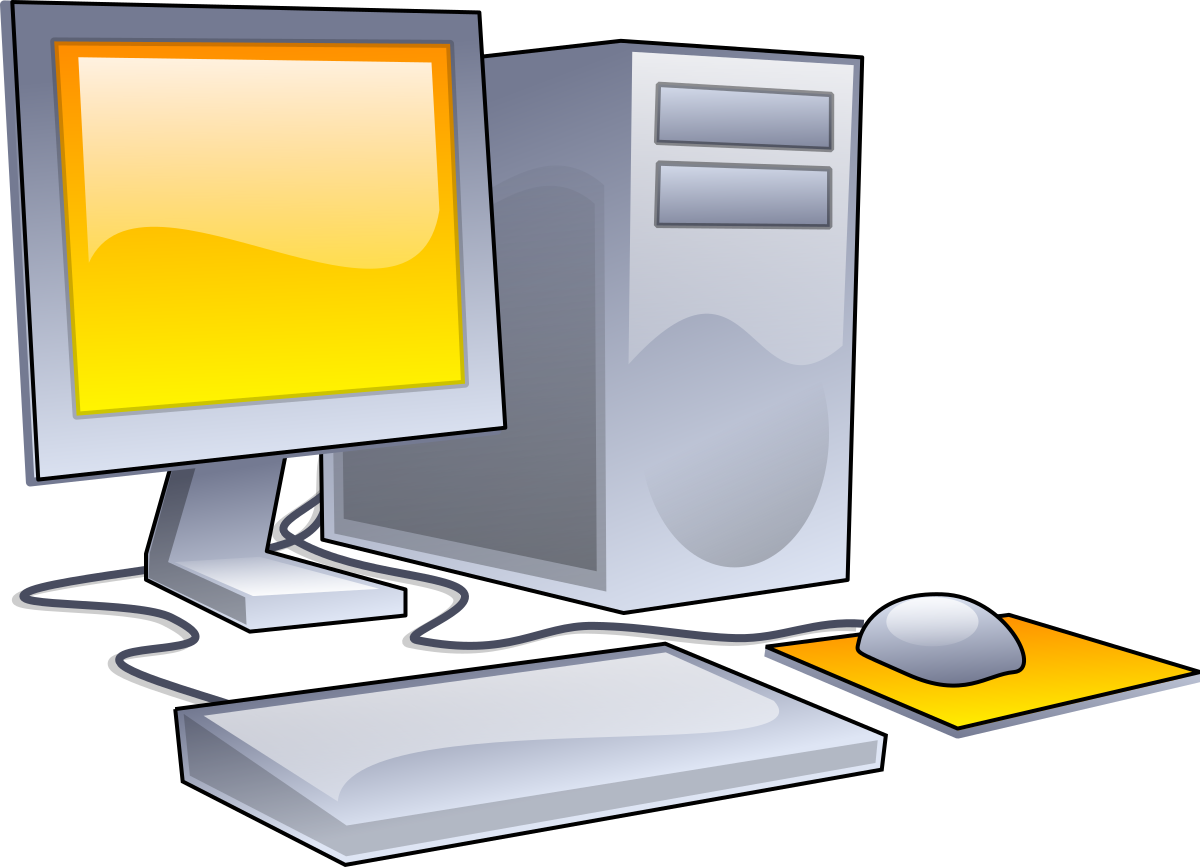 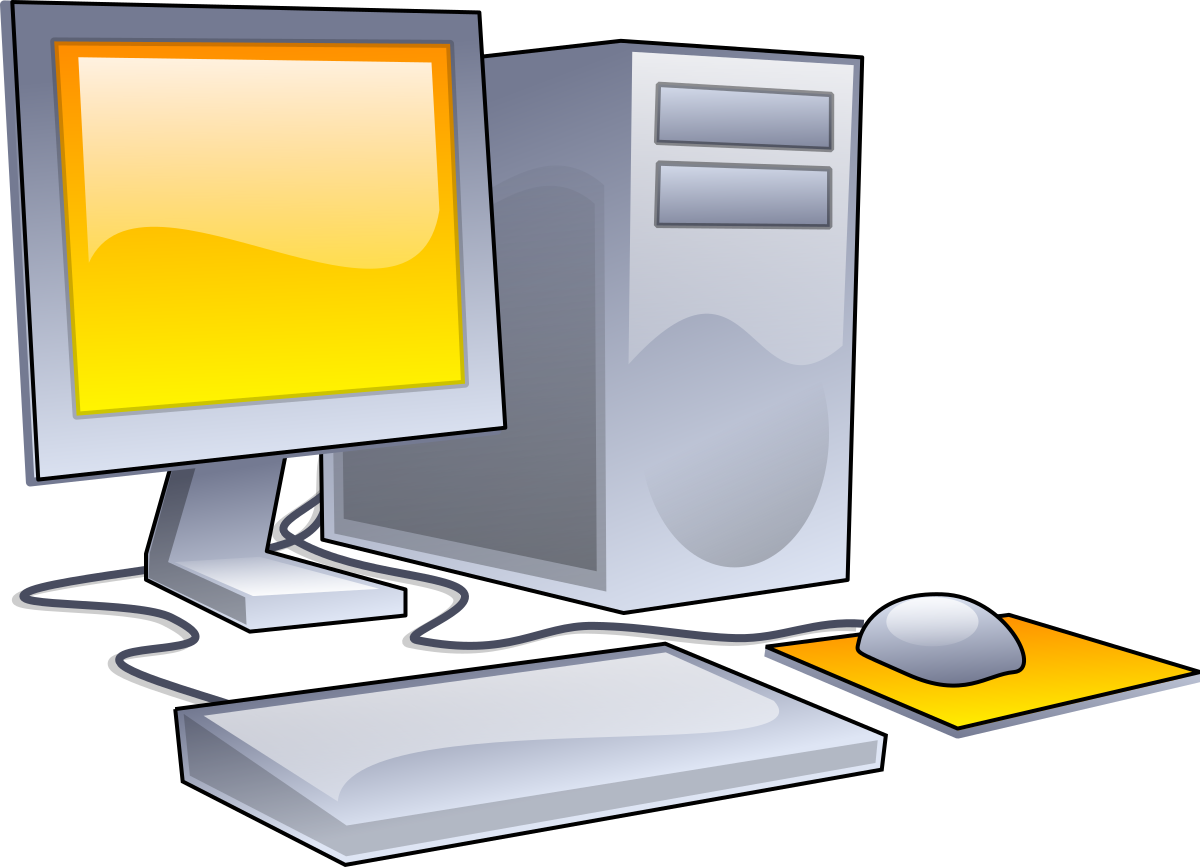 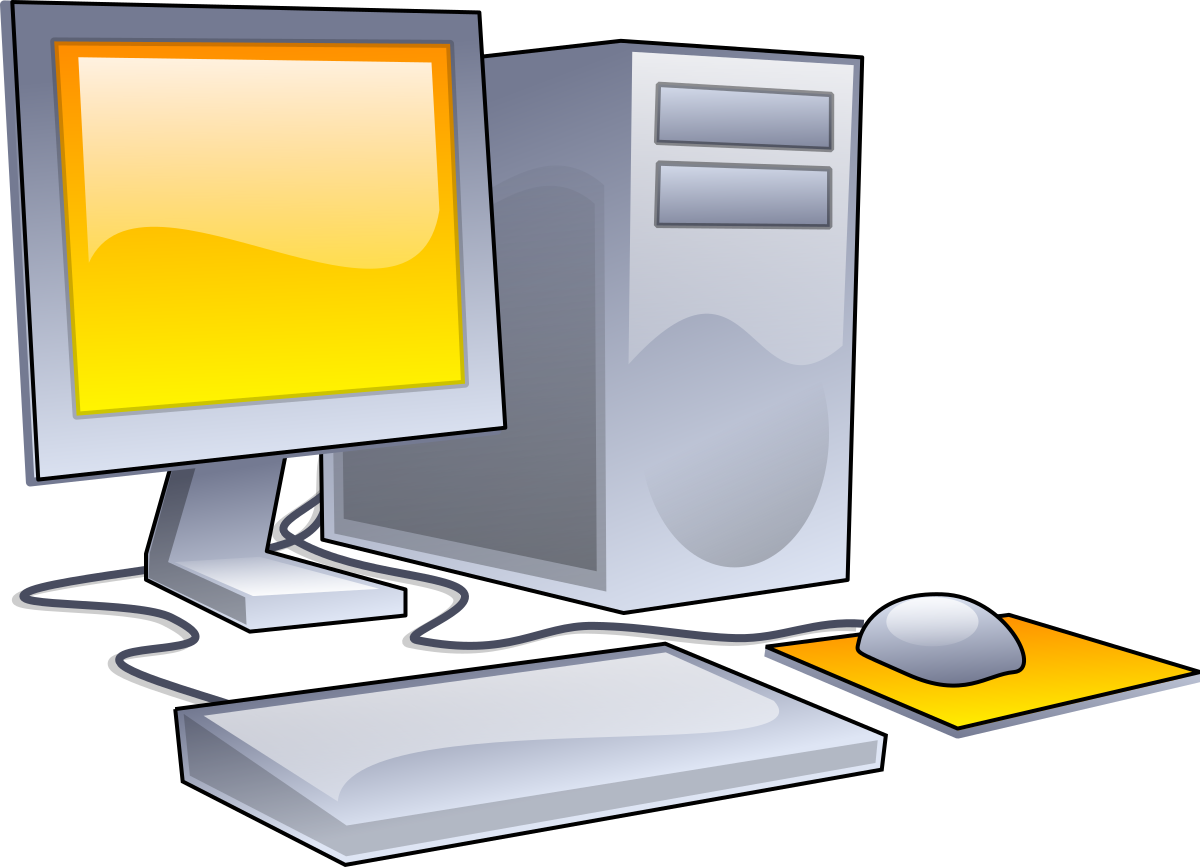 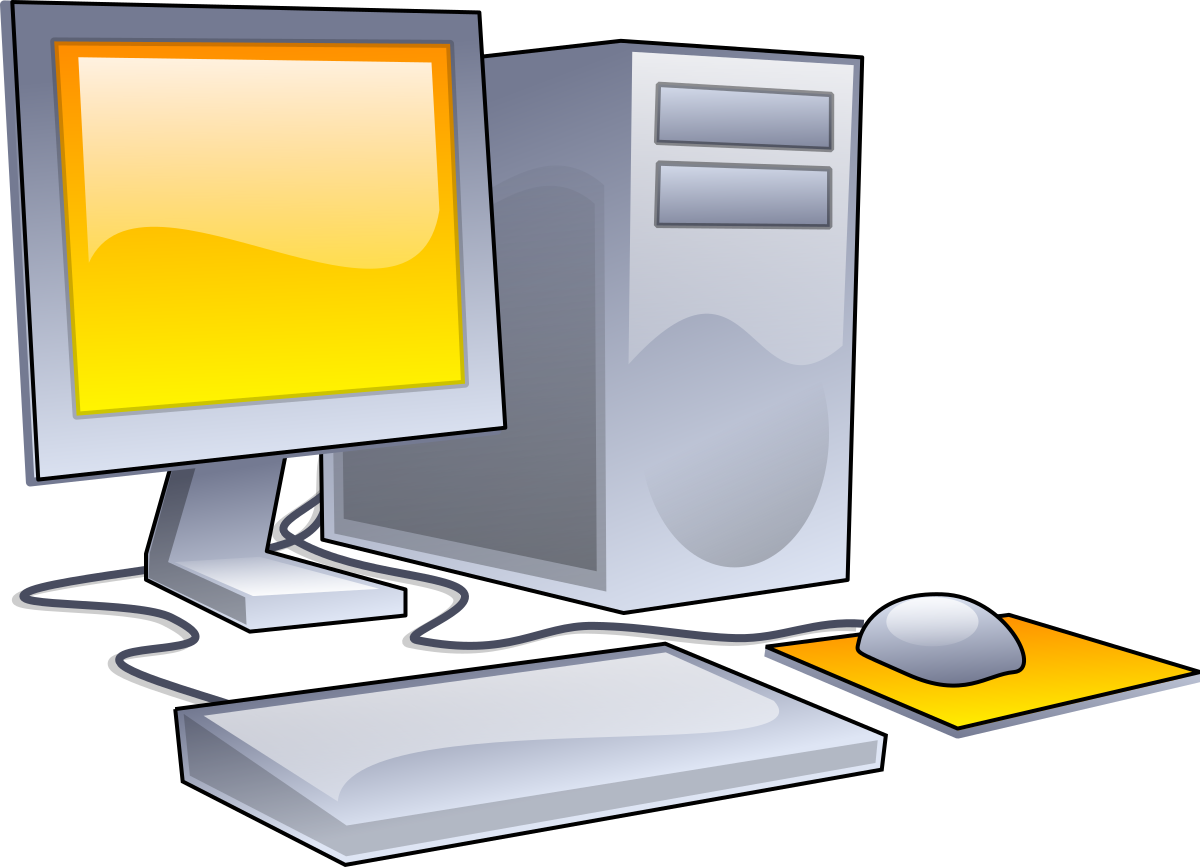 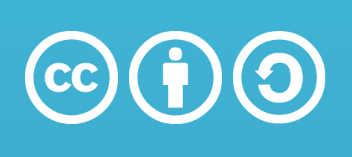 Attribution: Black Brilliance Research Project, Local Connectivity Lab, UW ICTD Lab (2022) Adult Digital Stewards Course Materials, Seattle Community Network - https://creativecommons.org/licenses/by-sa/4.0/
Janice
What is an “internetwork”?
Jenny
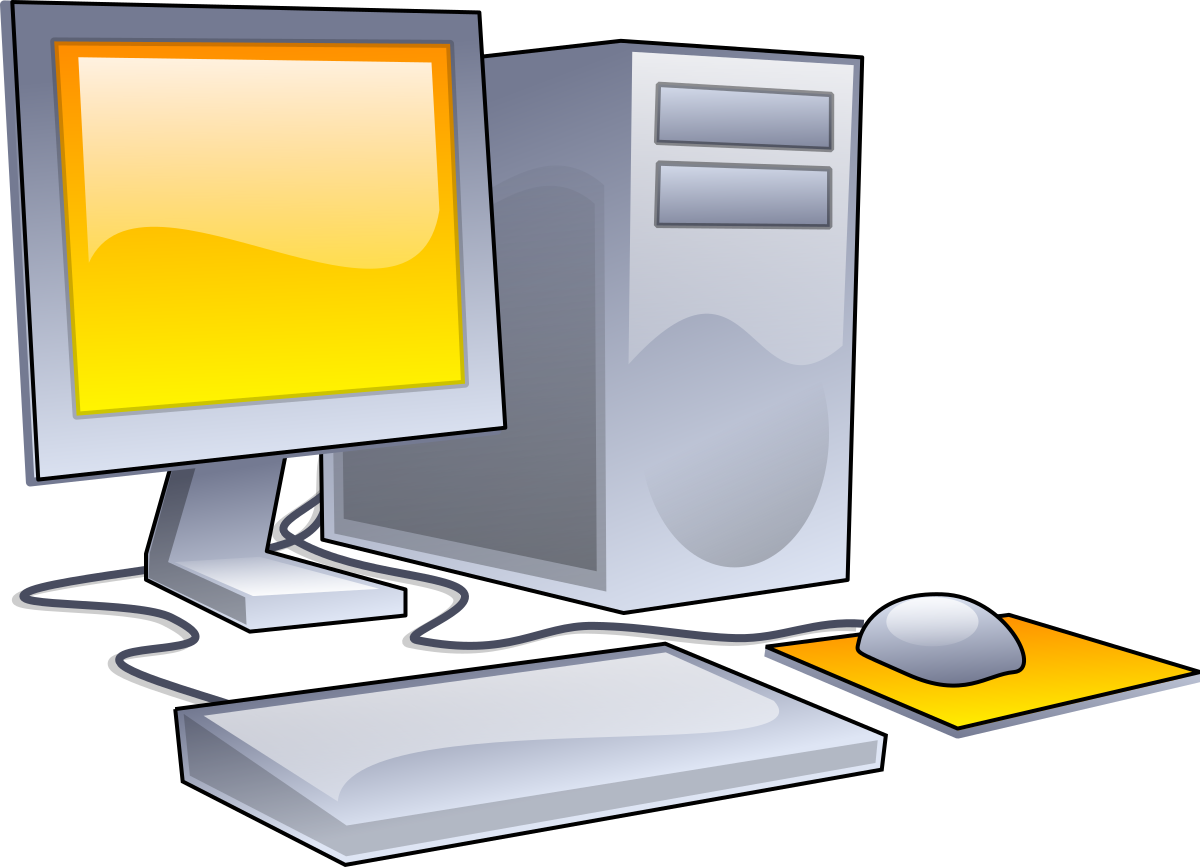 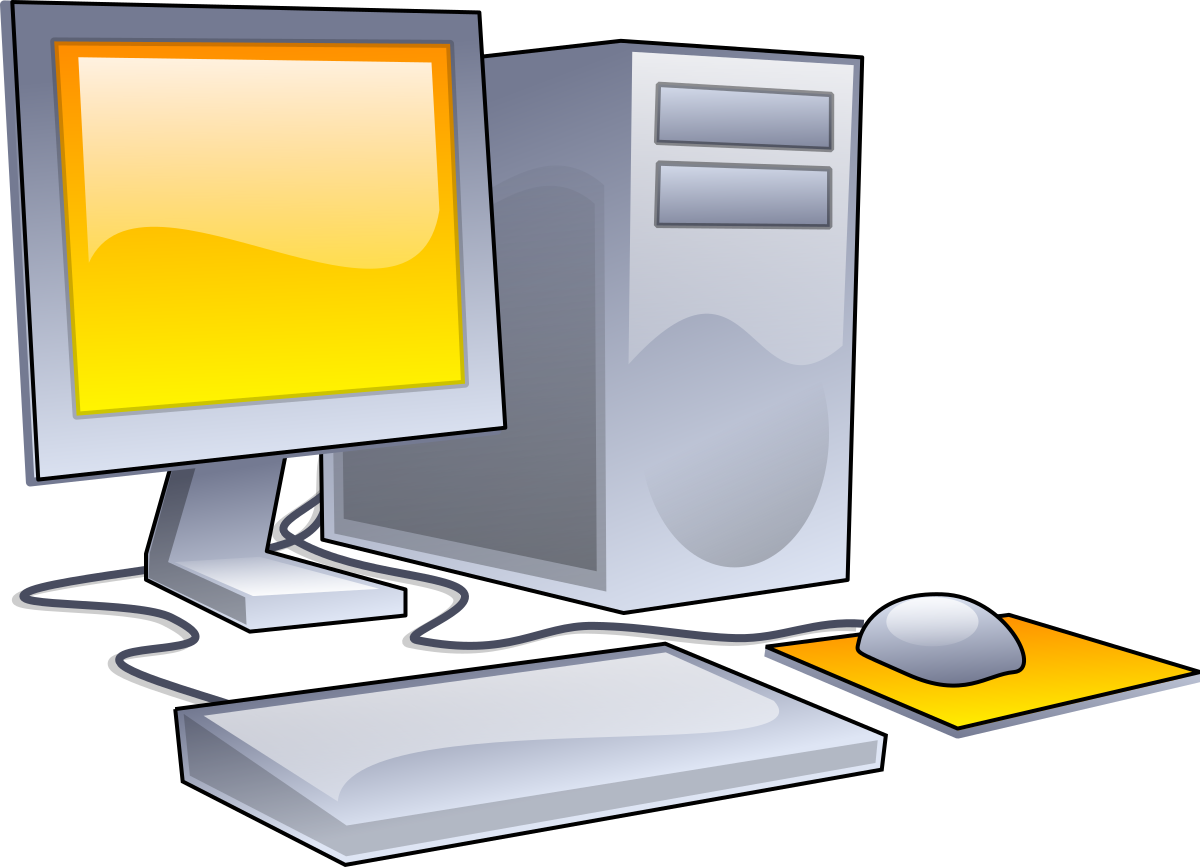 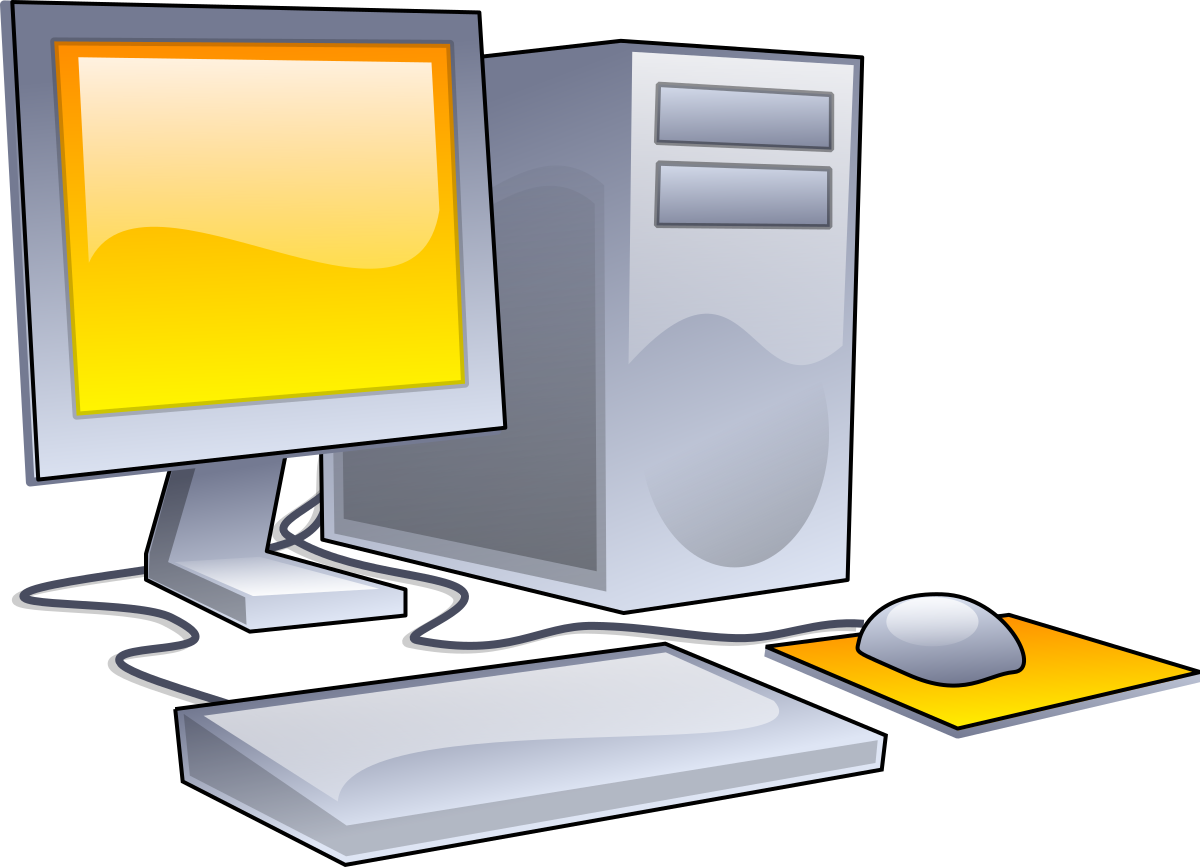 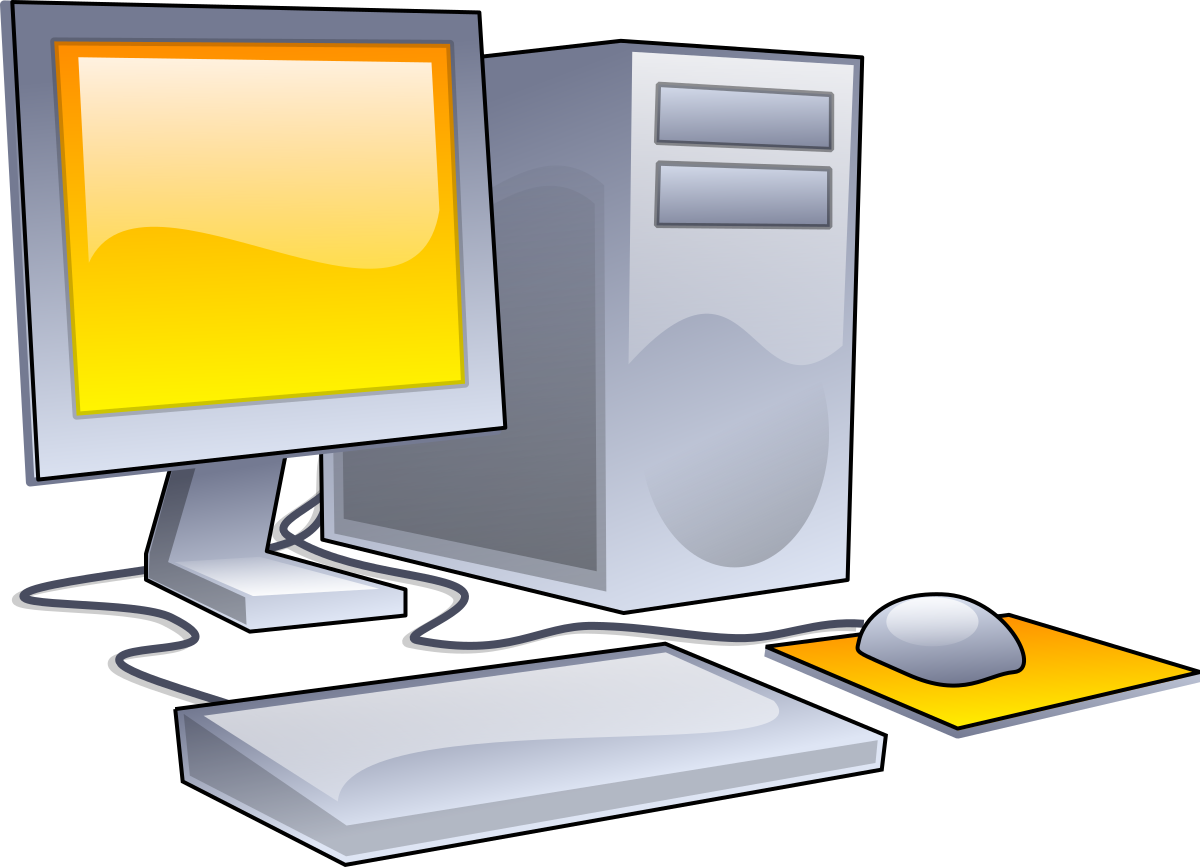 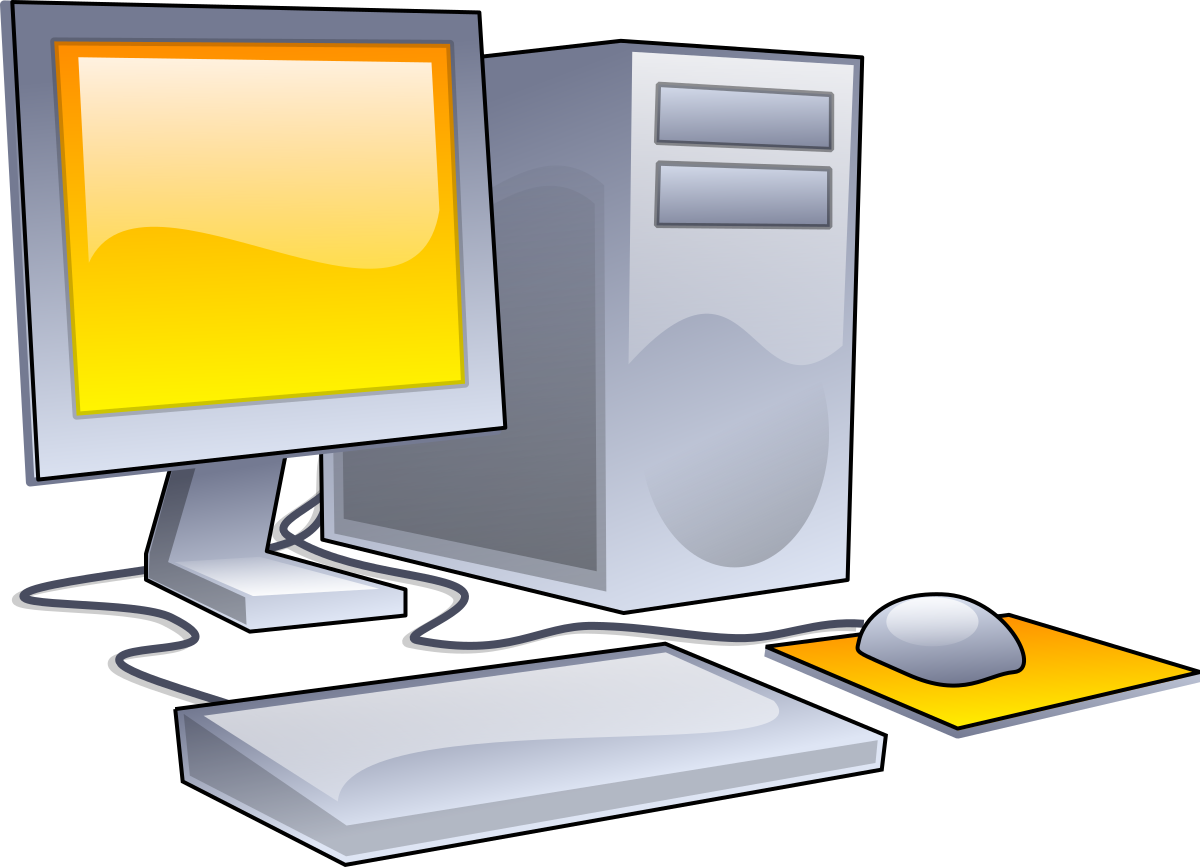 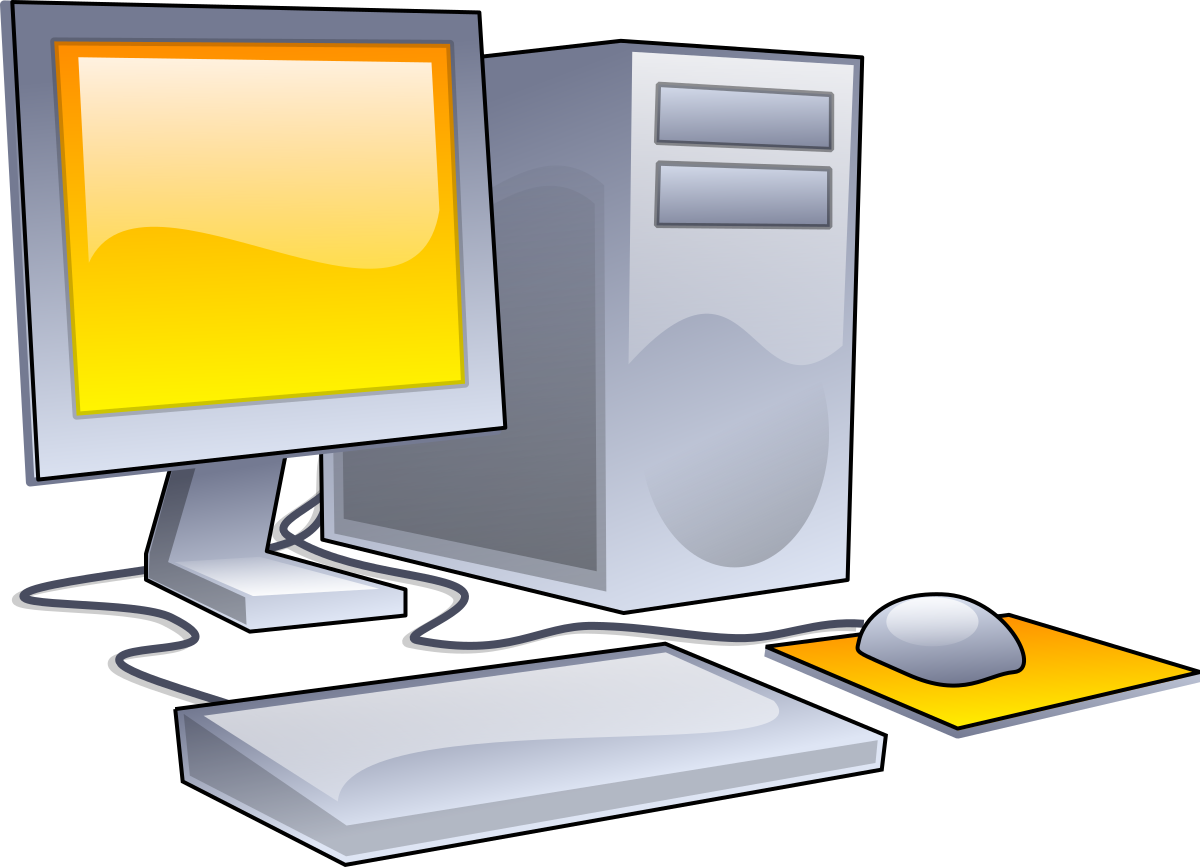 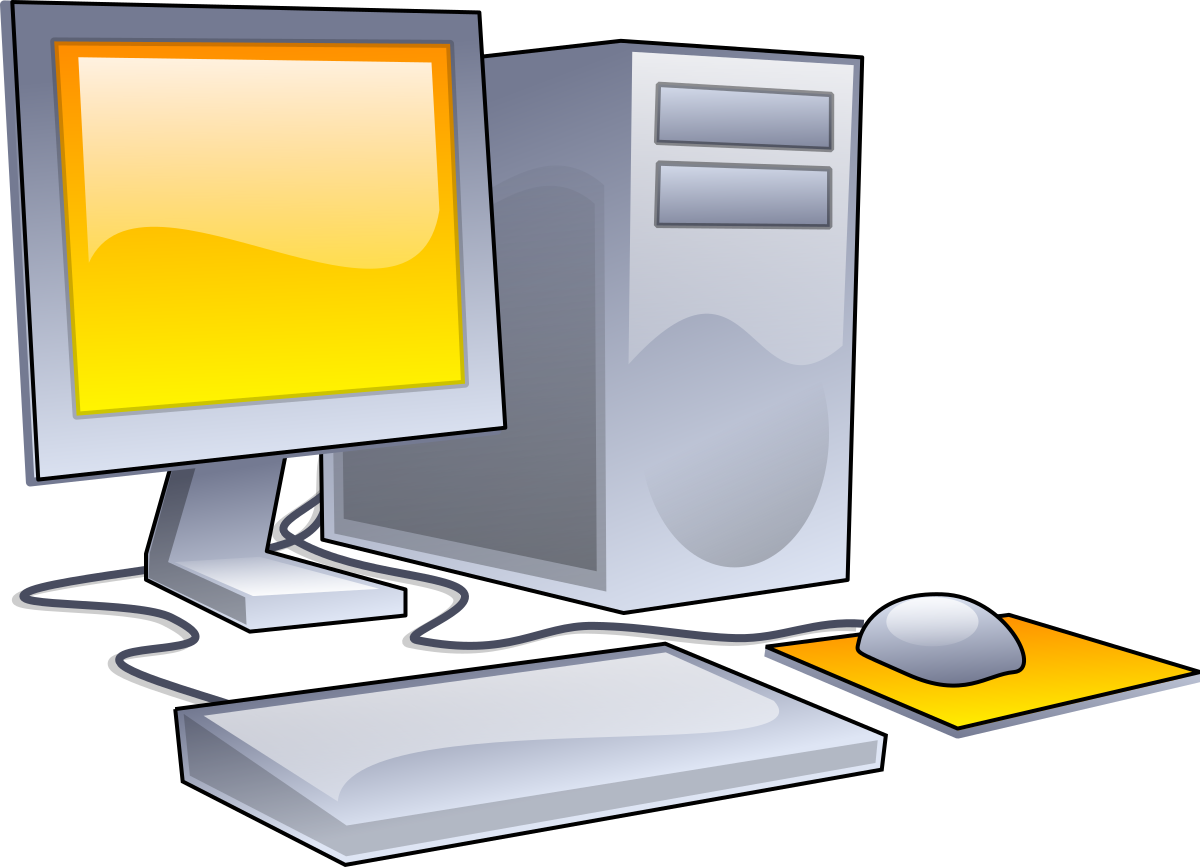 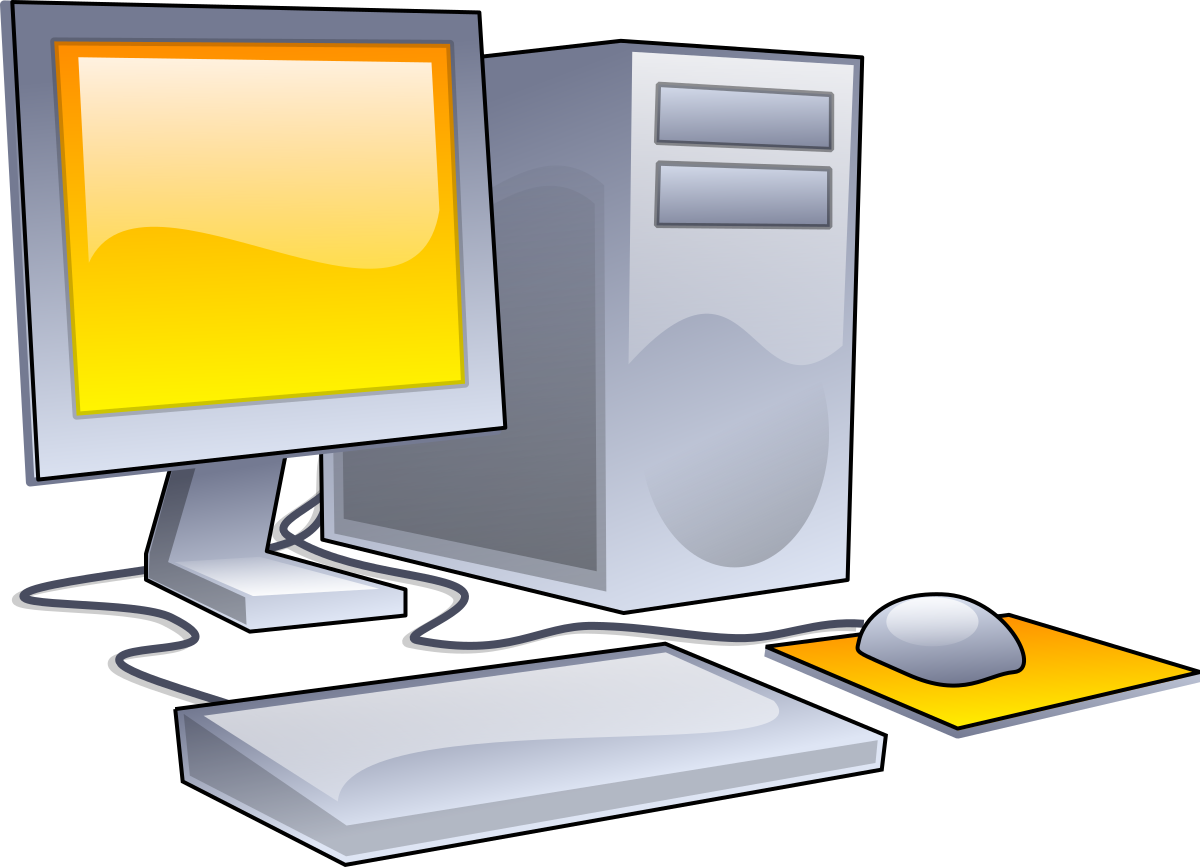 Janice wants to talk to Jenny...
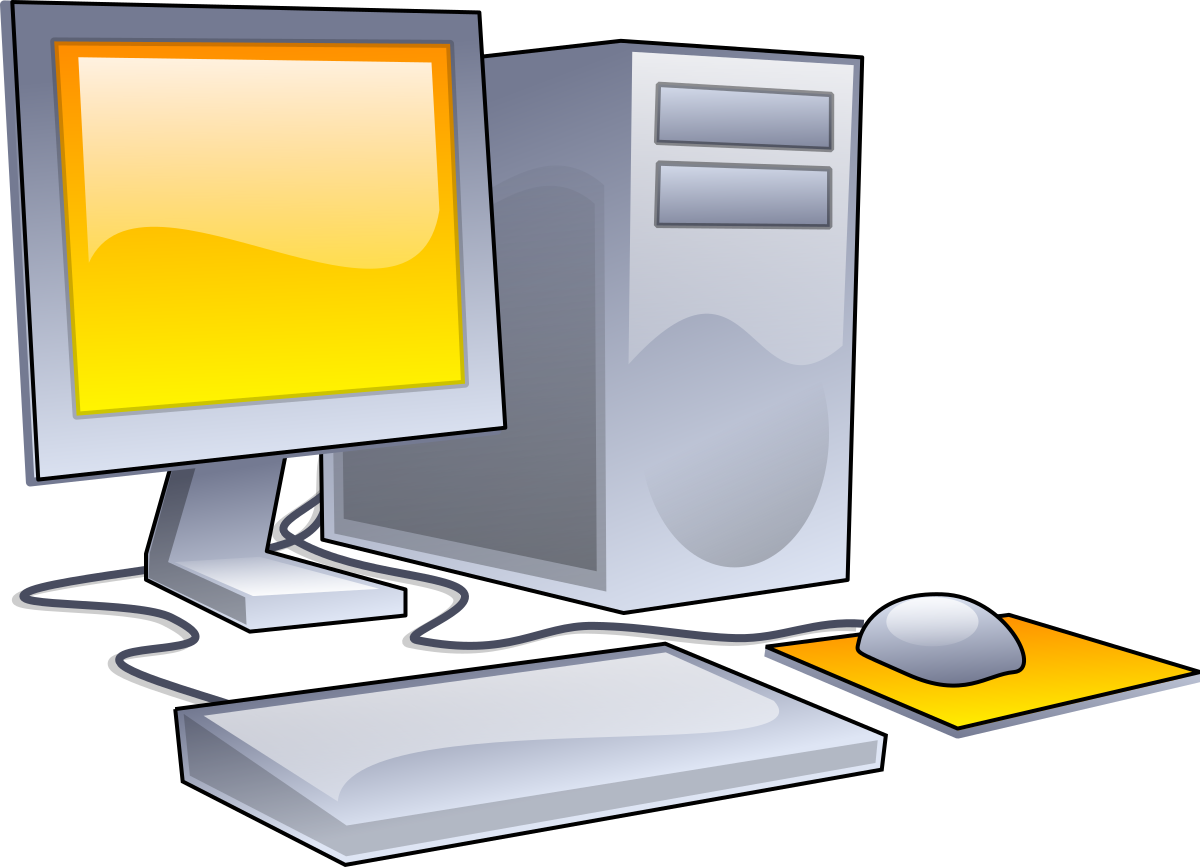 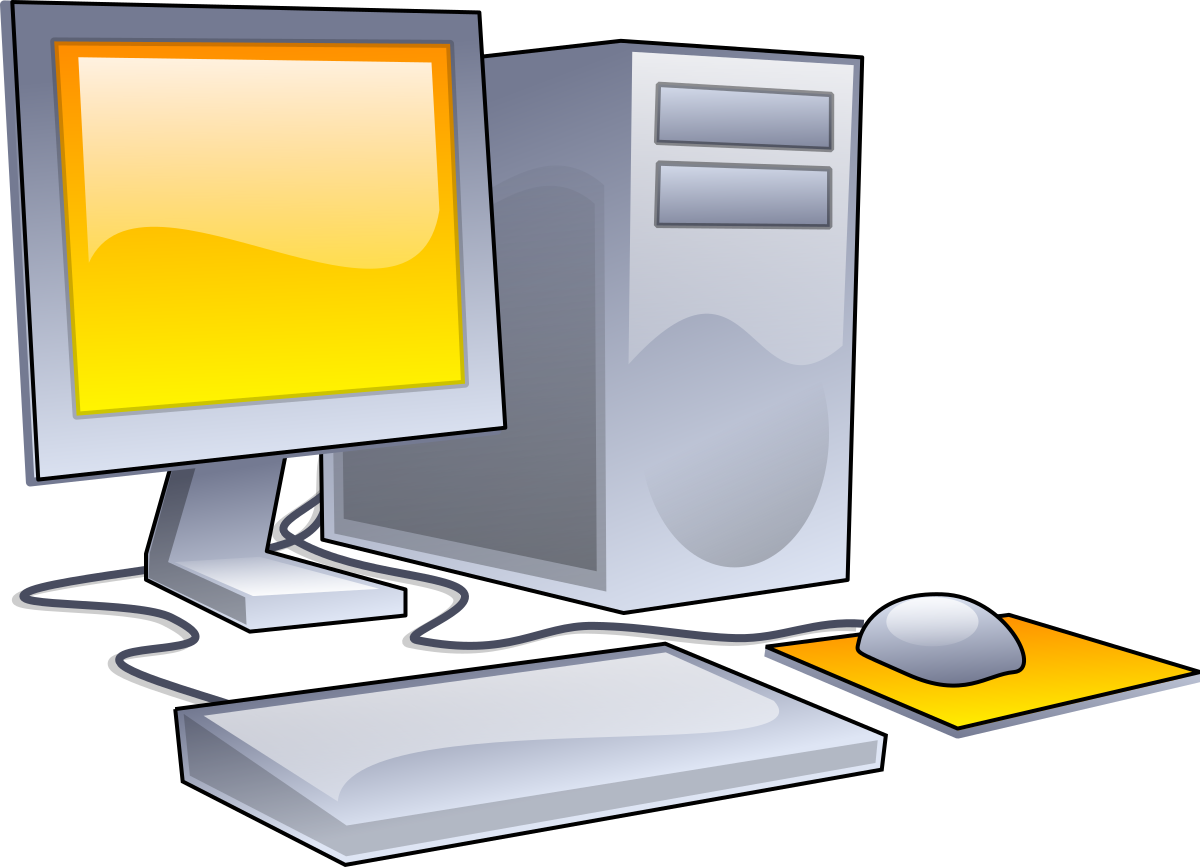 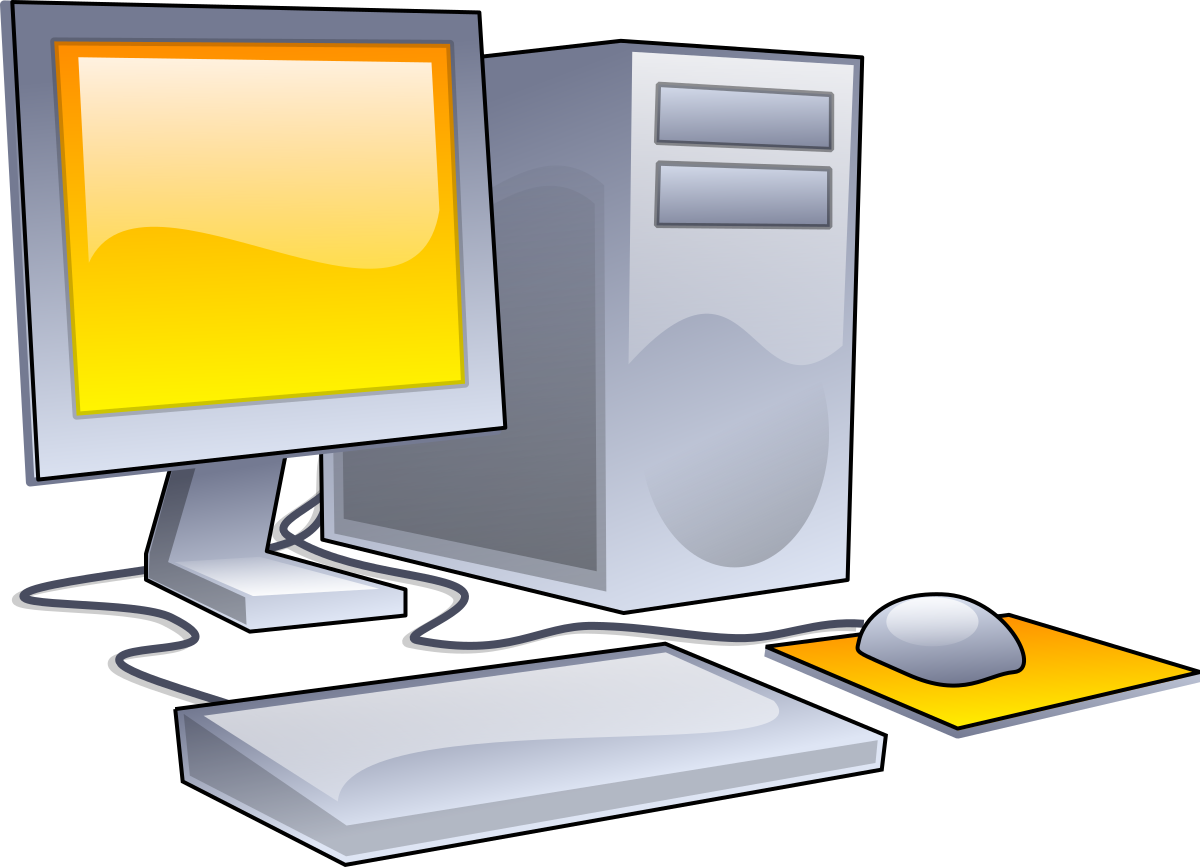 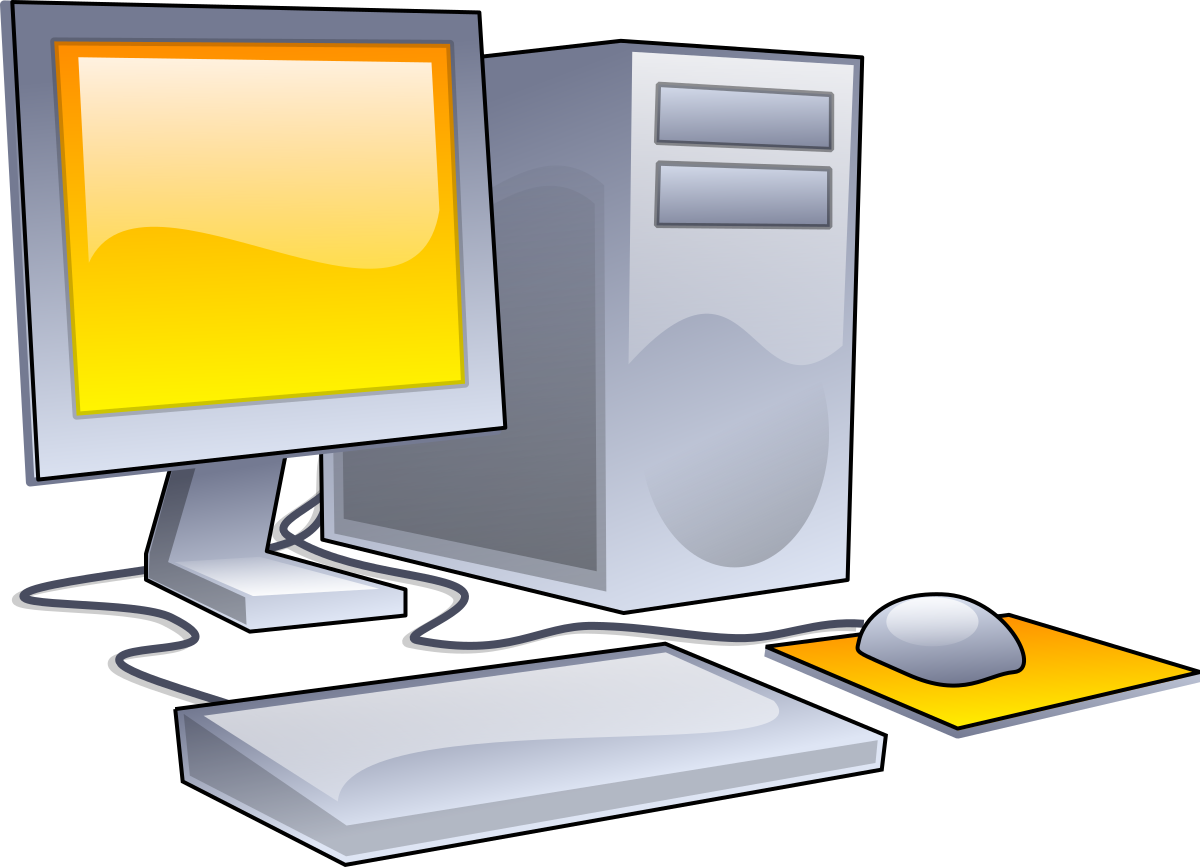 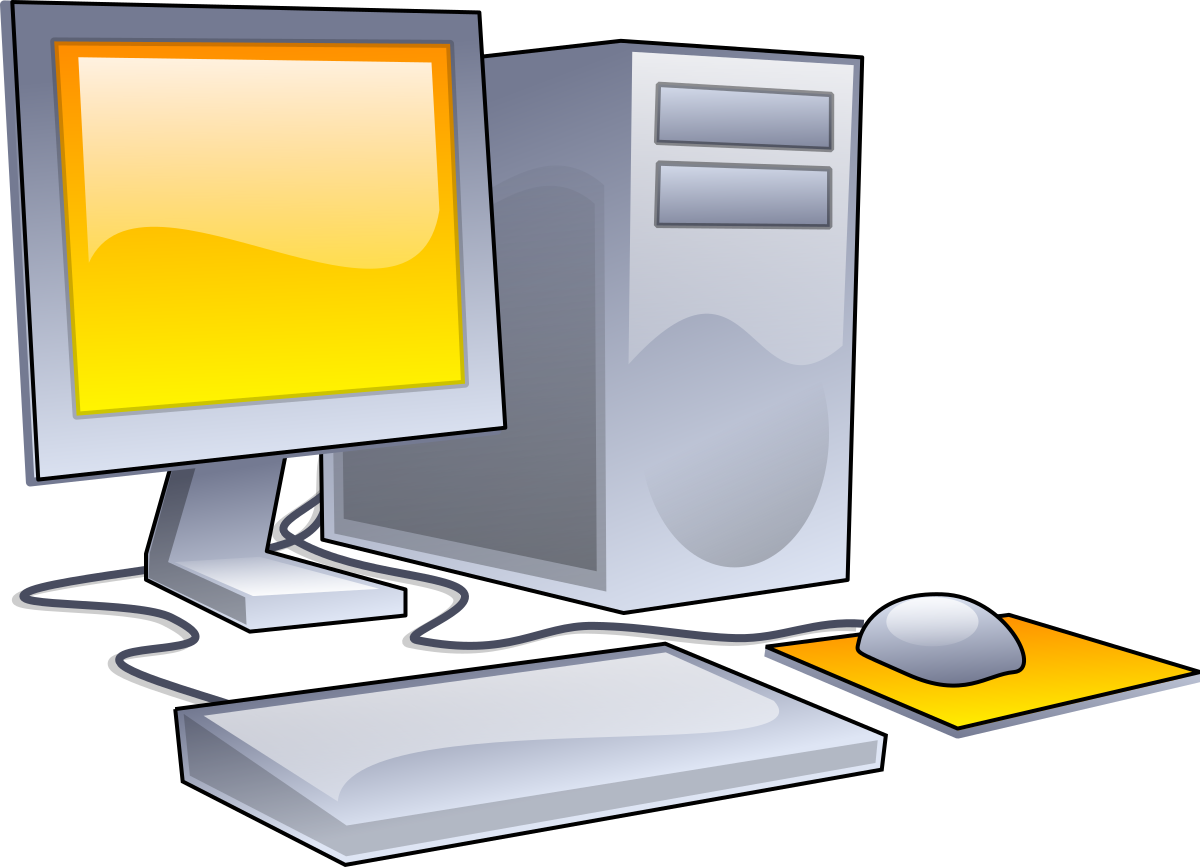 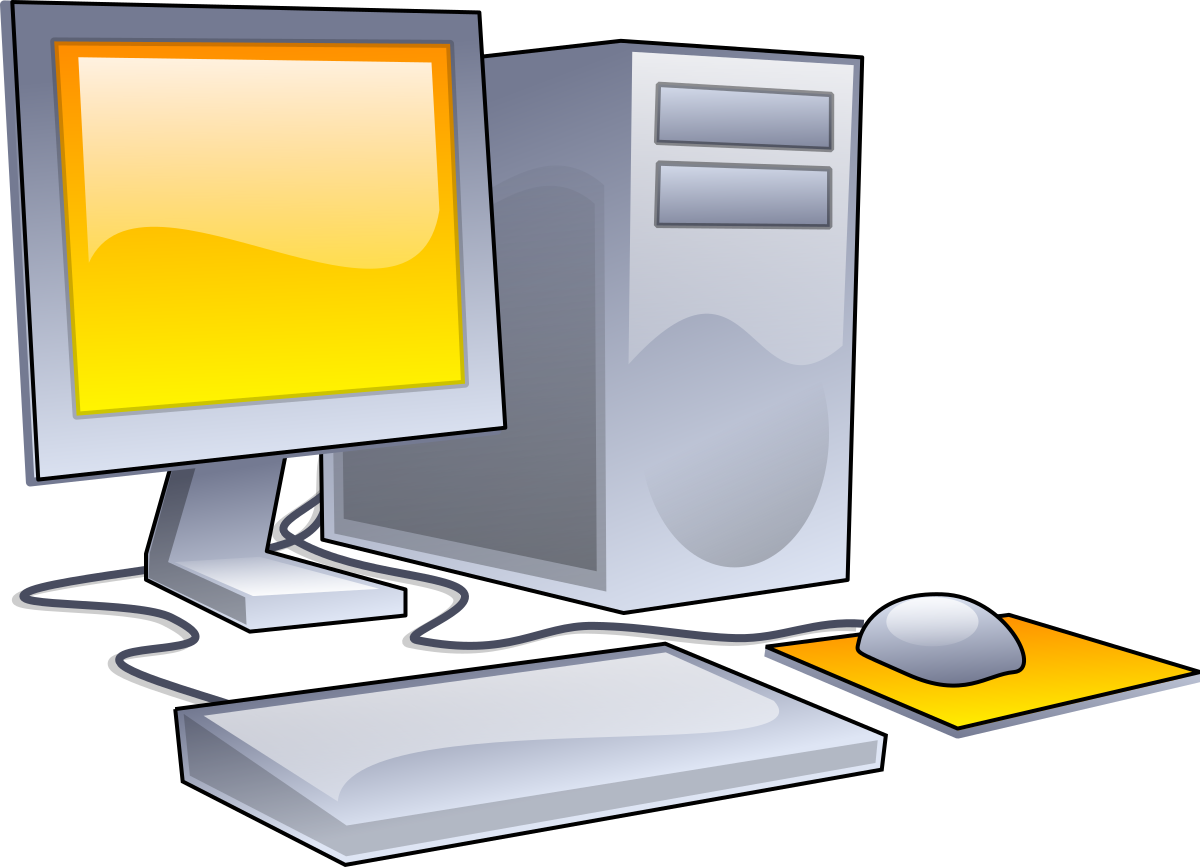 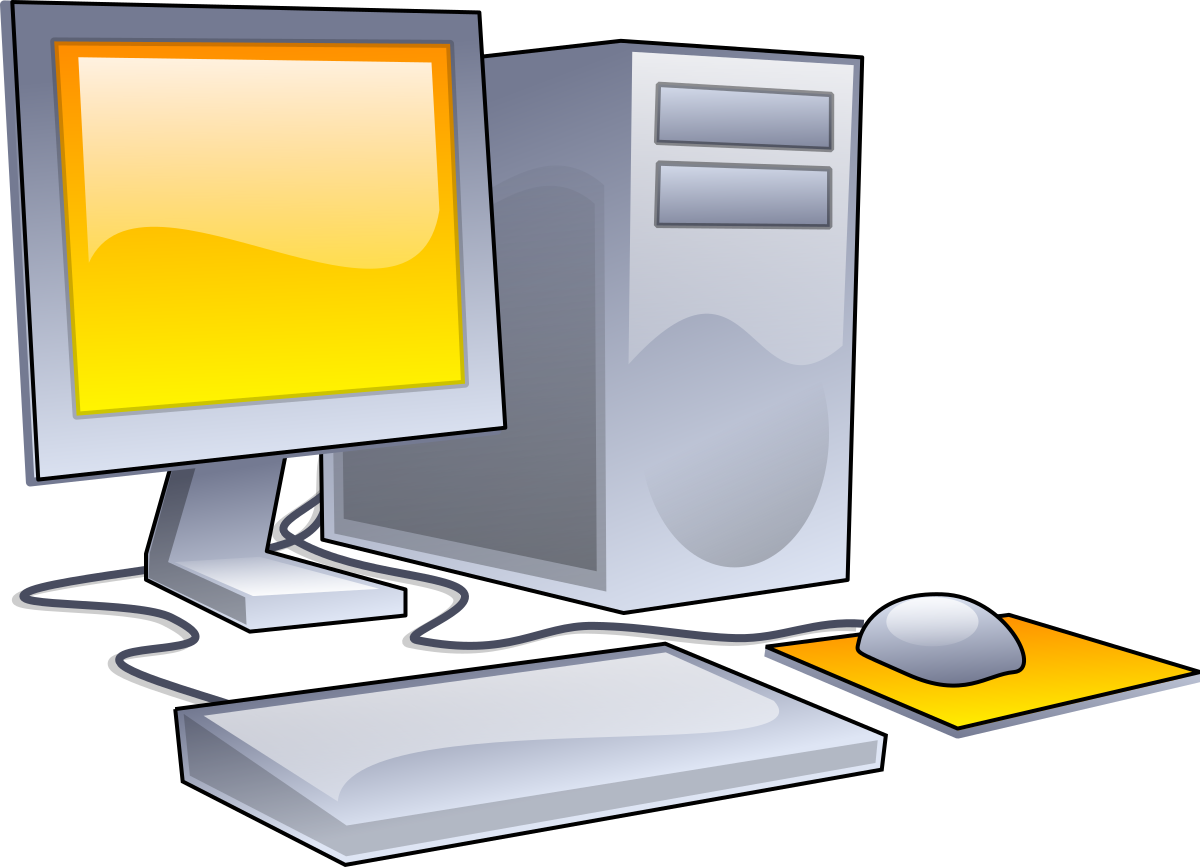 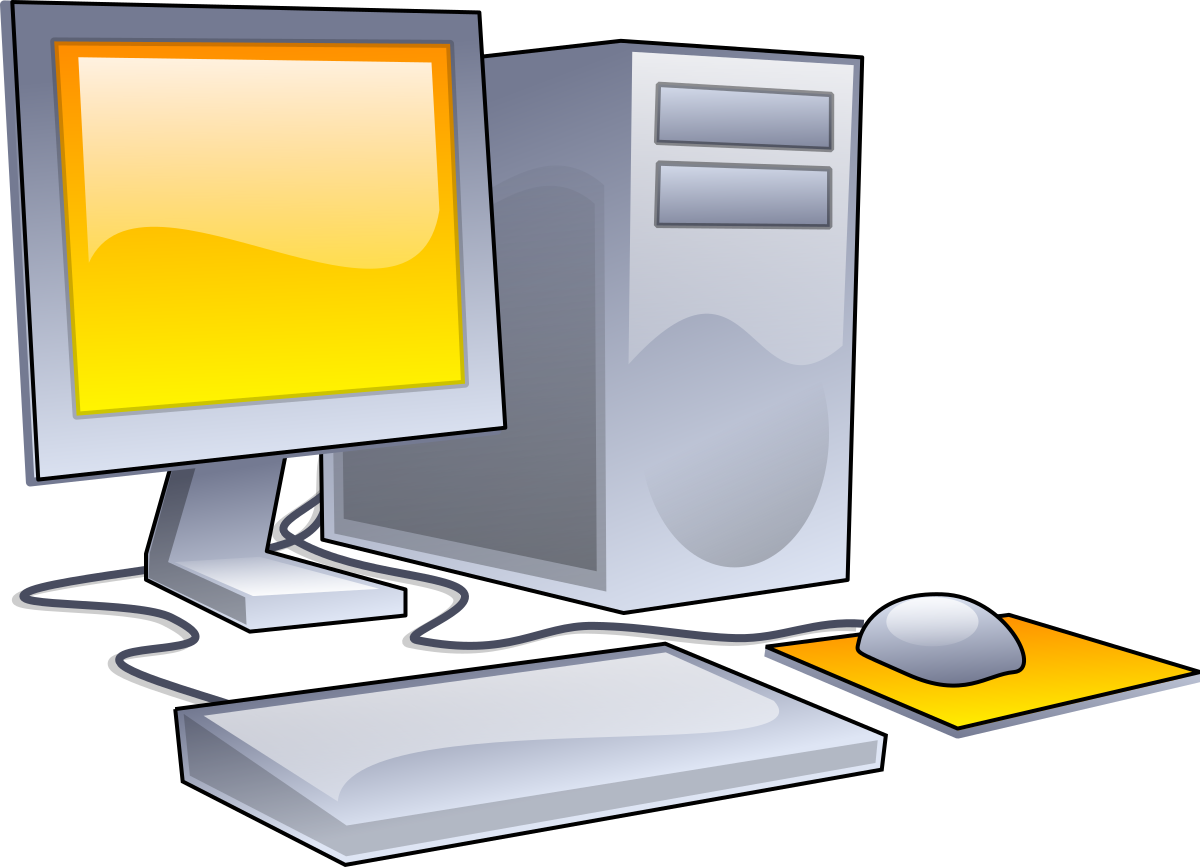 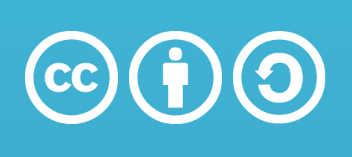 Attribution: Black Brilliance Research Project, Local Connectivity Lab, UW ICTD Lab (2022) Adult Digital Stewards Course Materials, Seattle Community Network - https://creativecommons.org/licenses/by-sa/4.0/
Janice
What is an “internetwork”?
Jenny
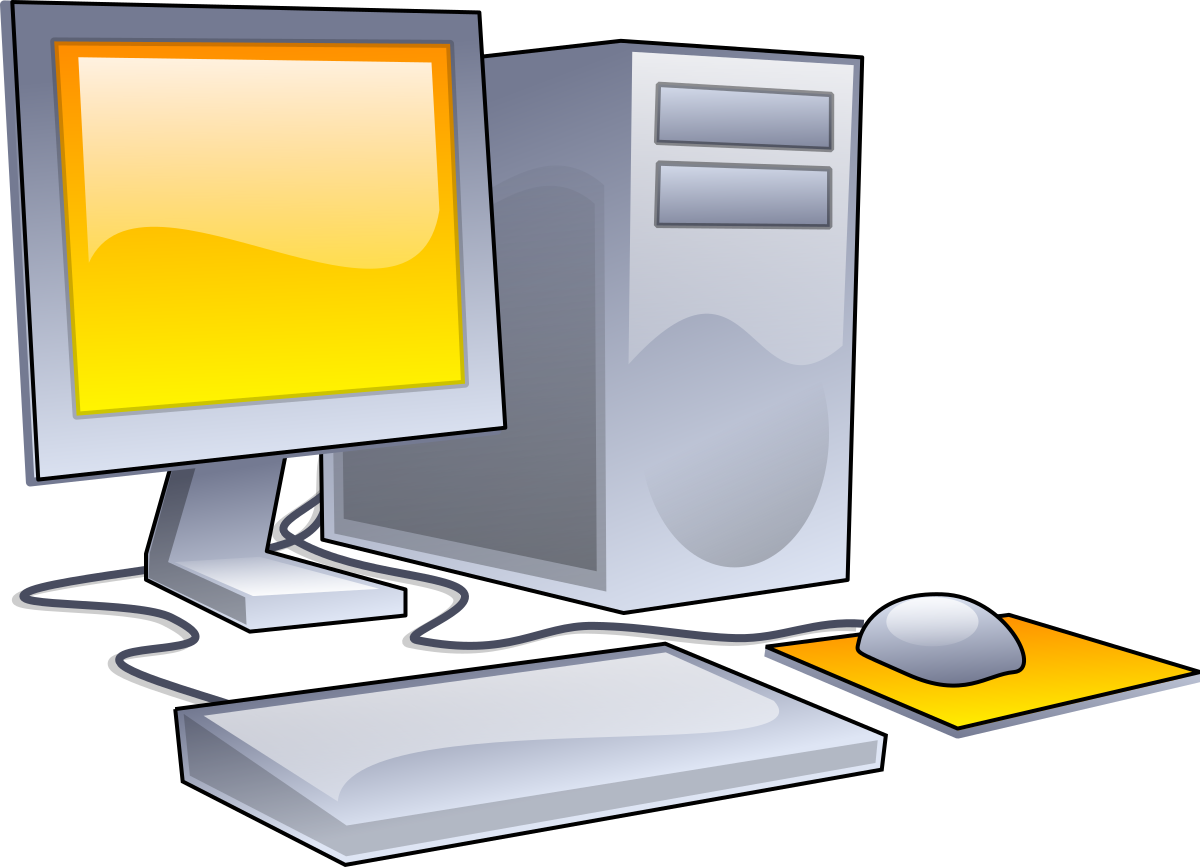 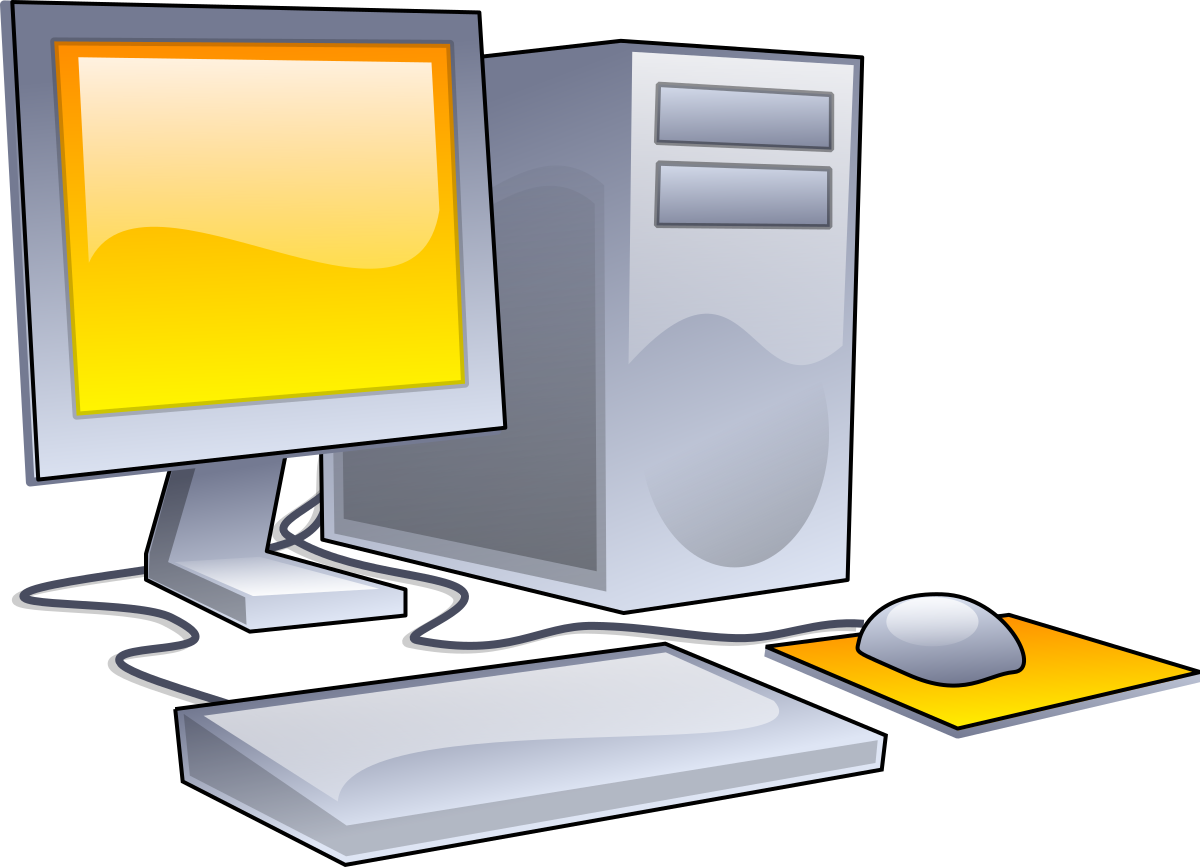 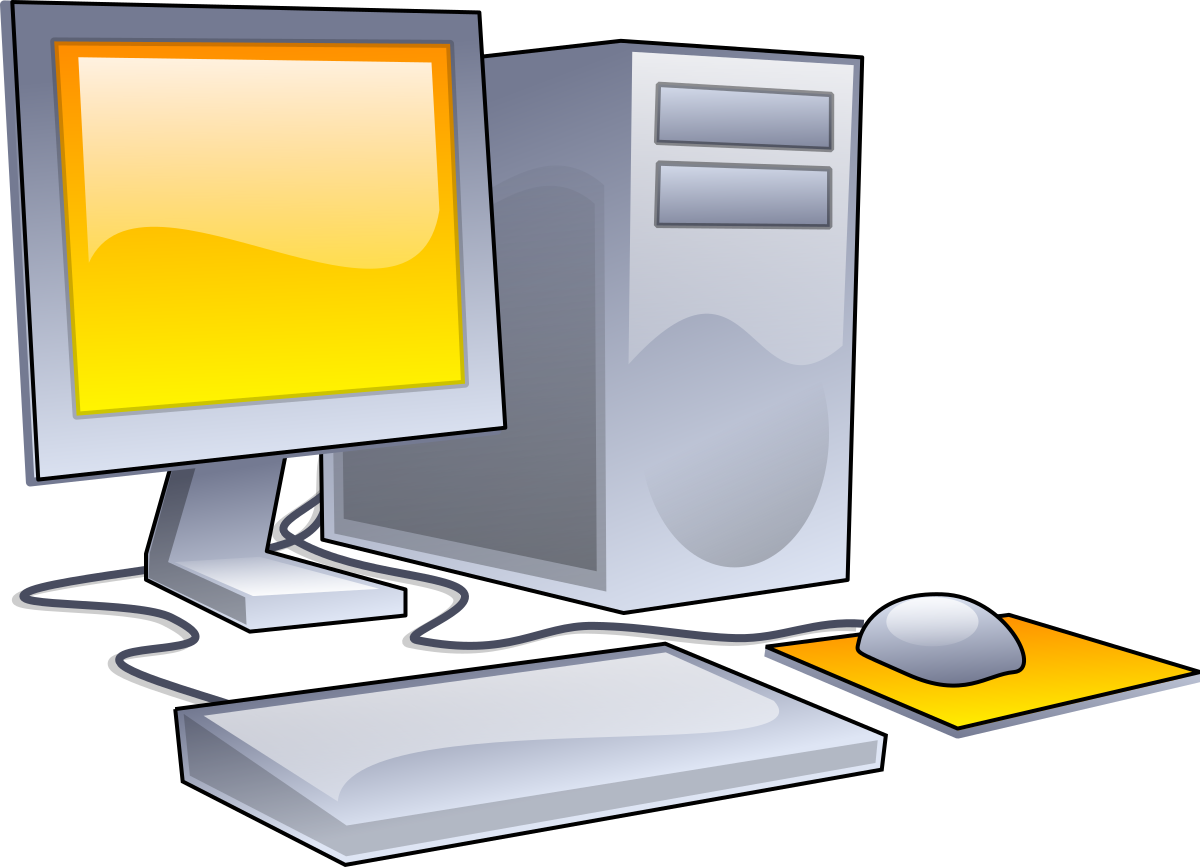 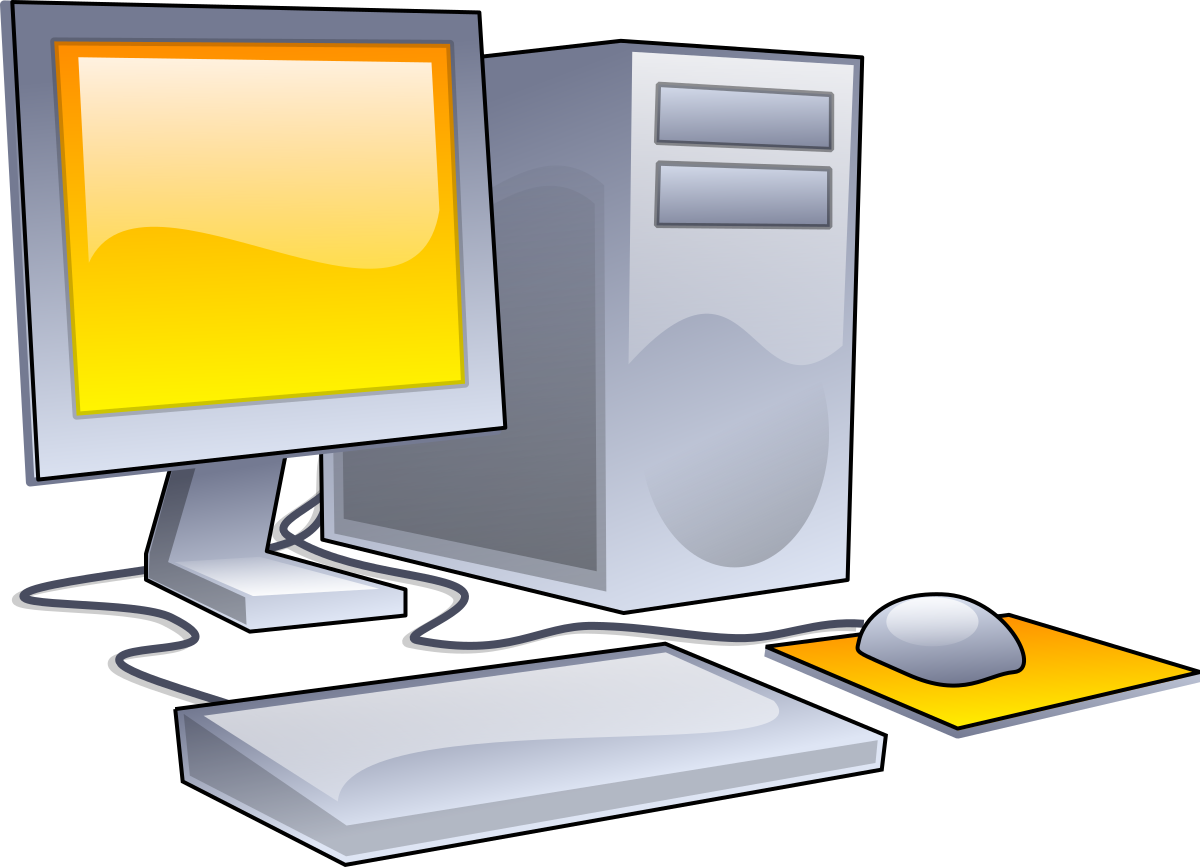 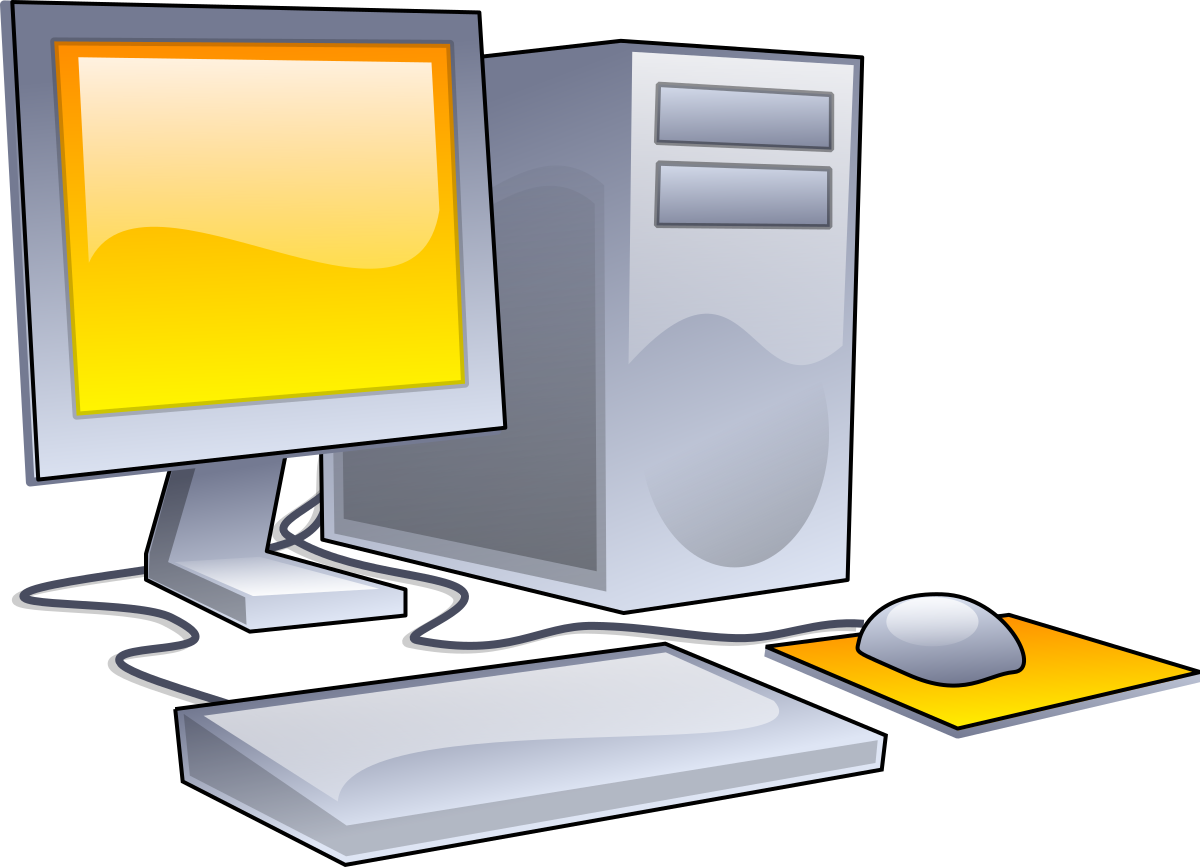 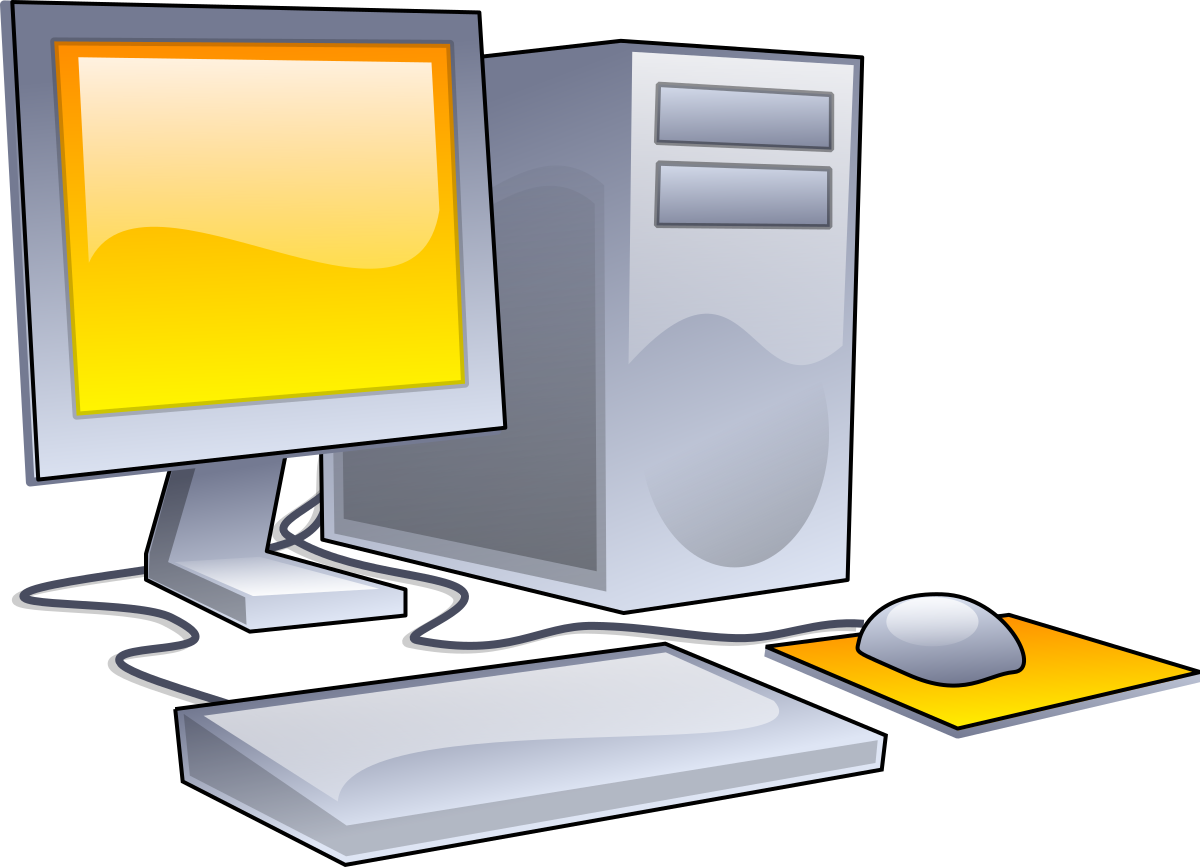 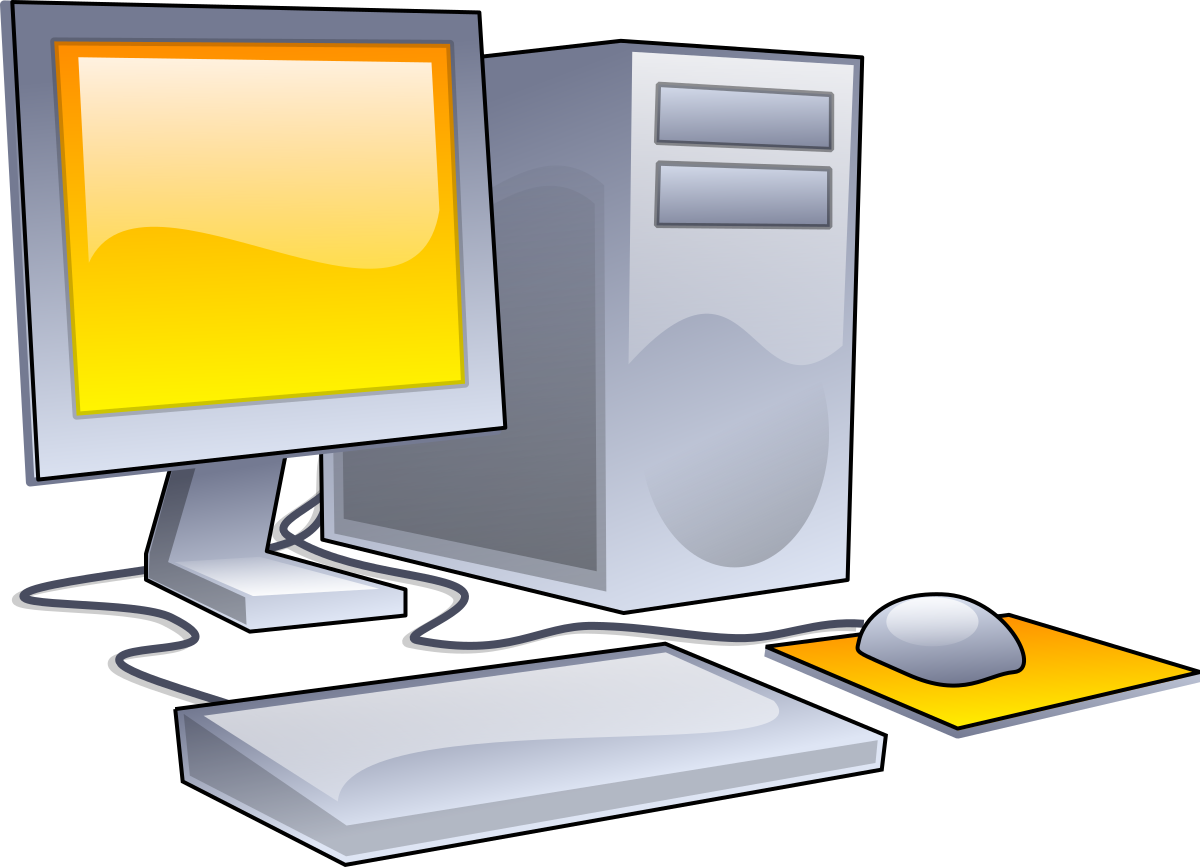 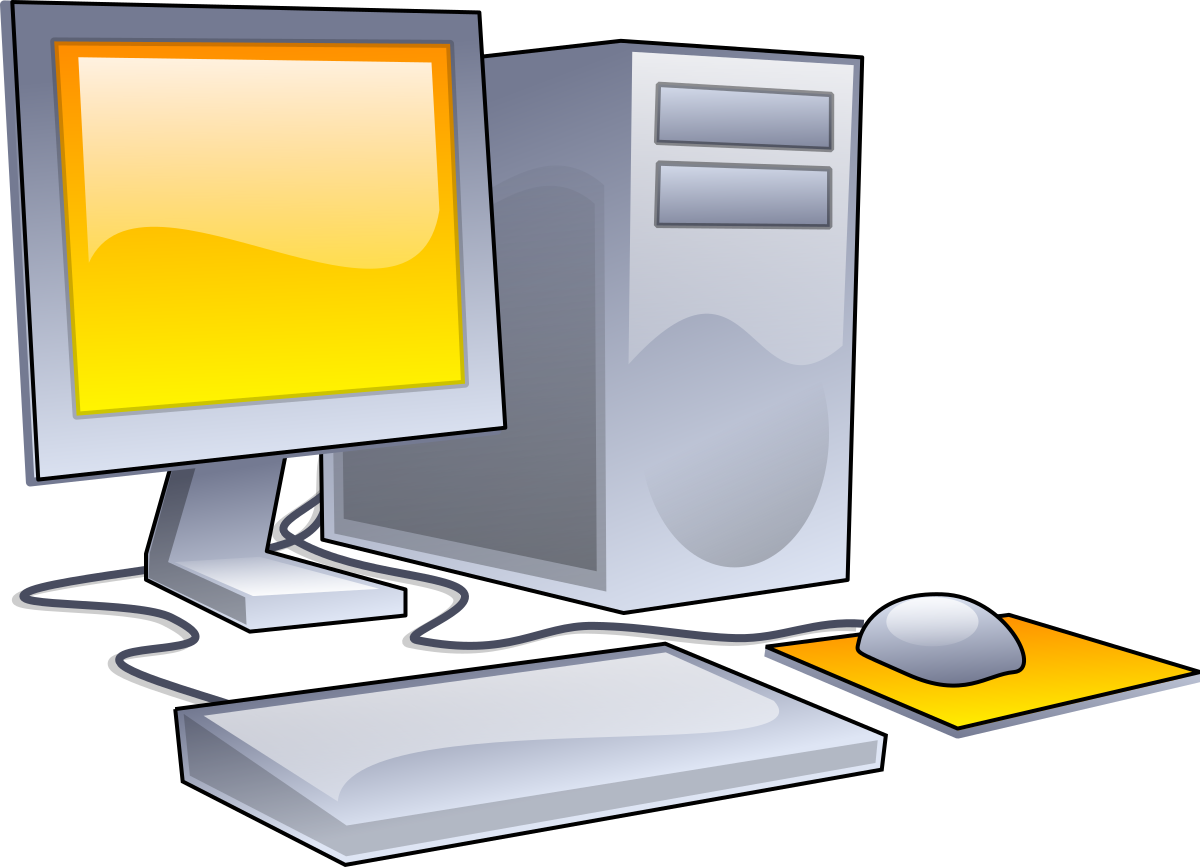 Janice can just connect her house to the internetwork so she can talk to Jenny!
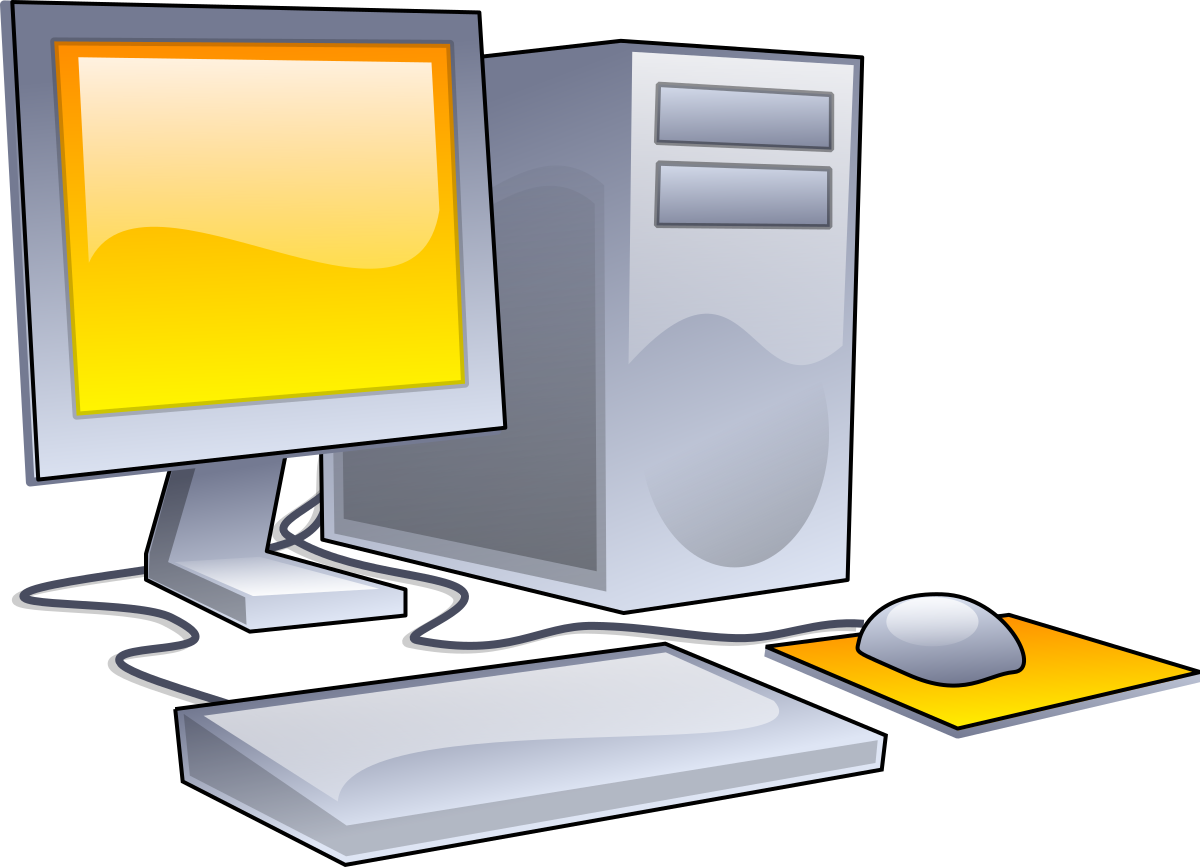 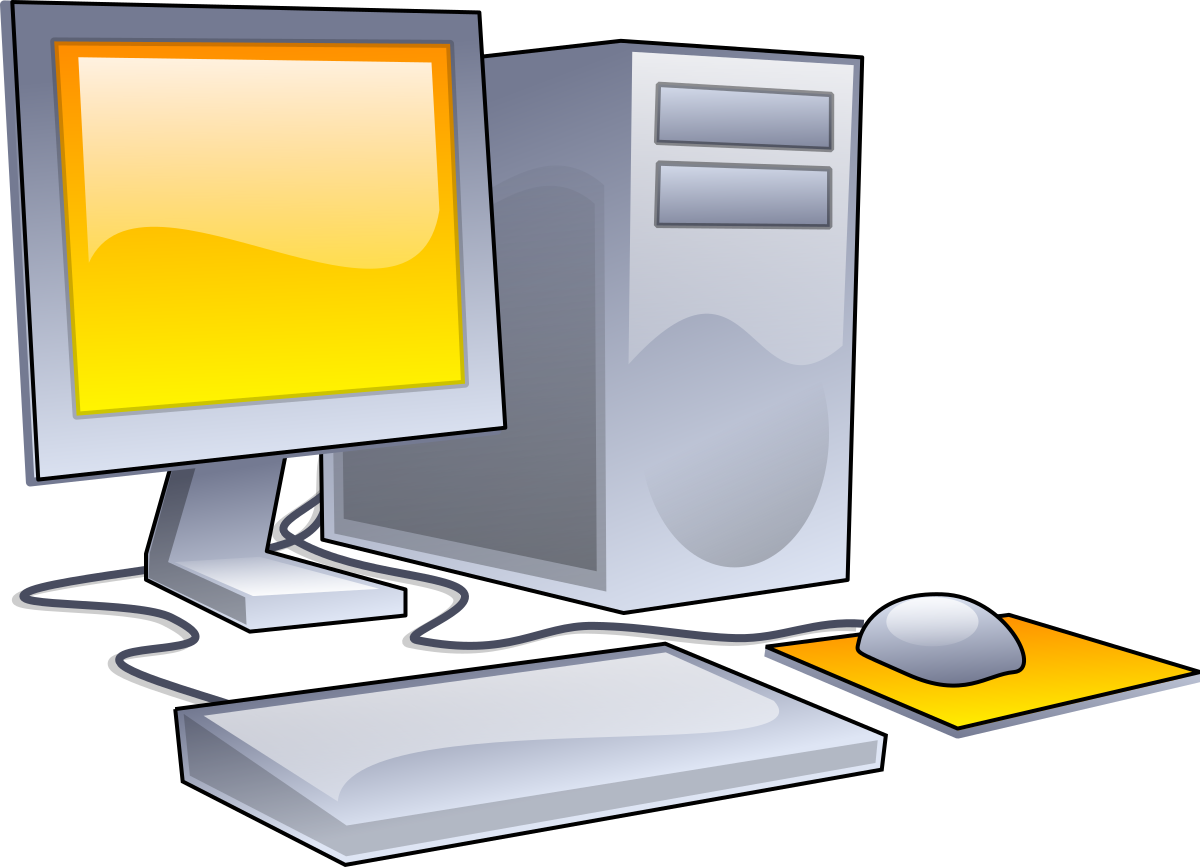 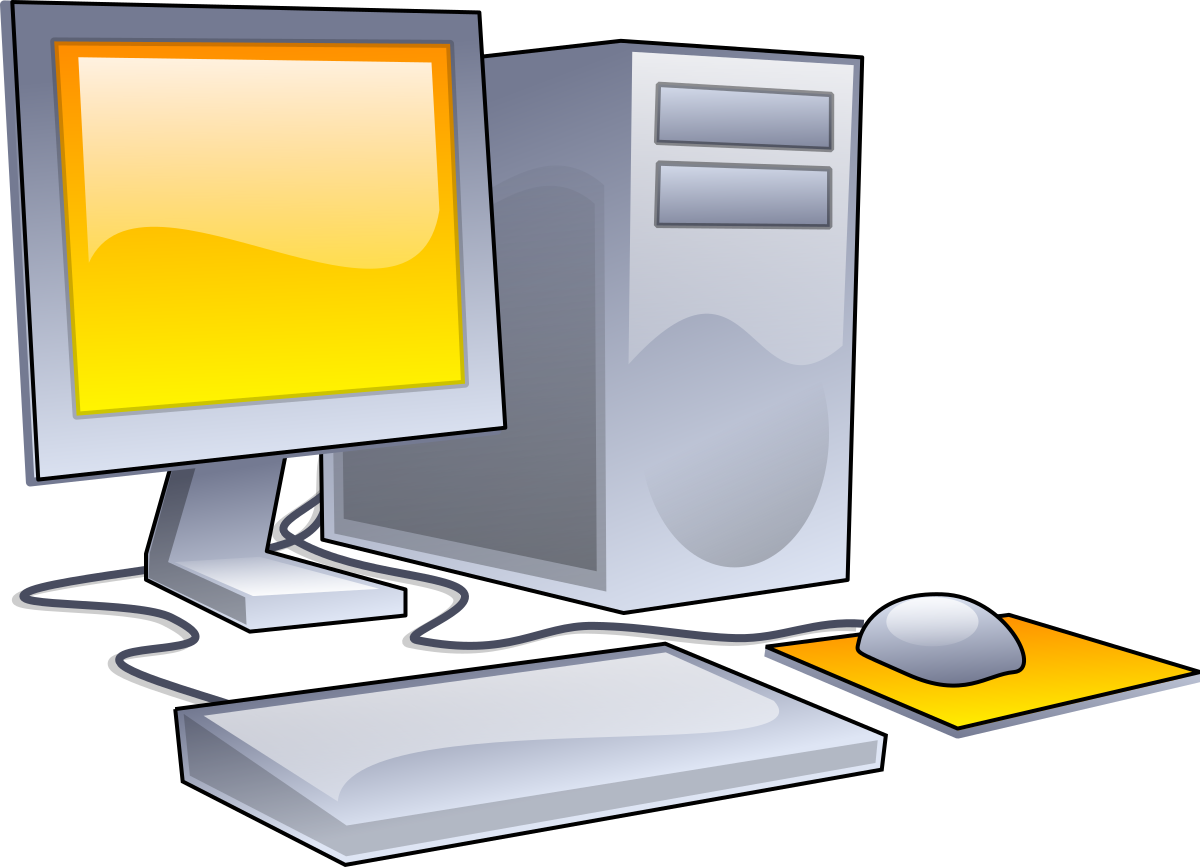 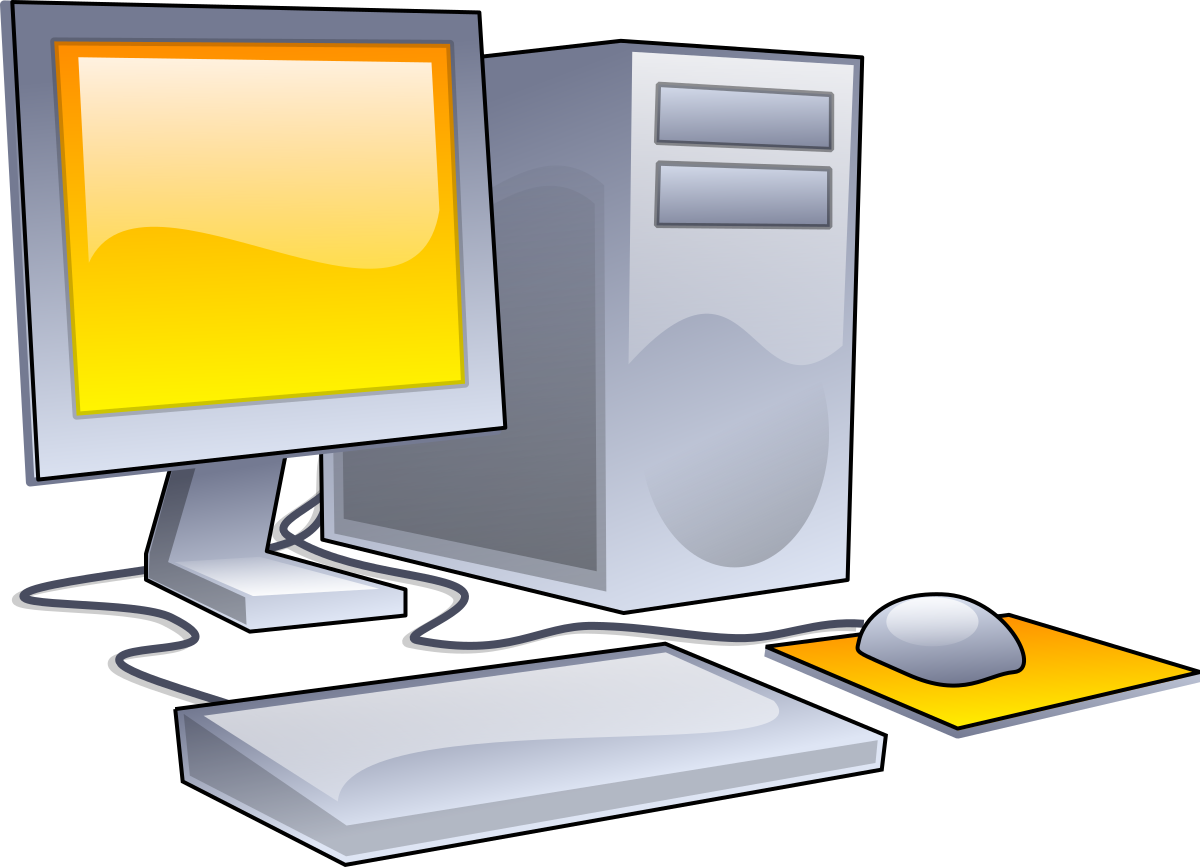 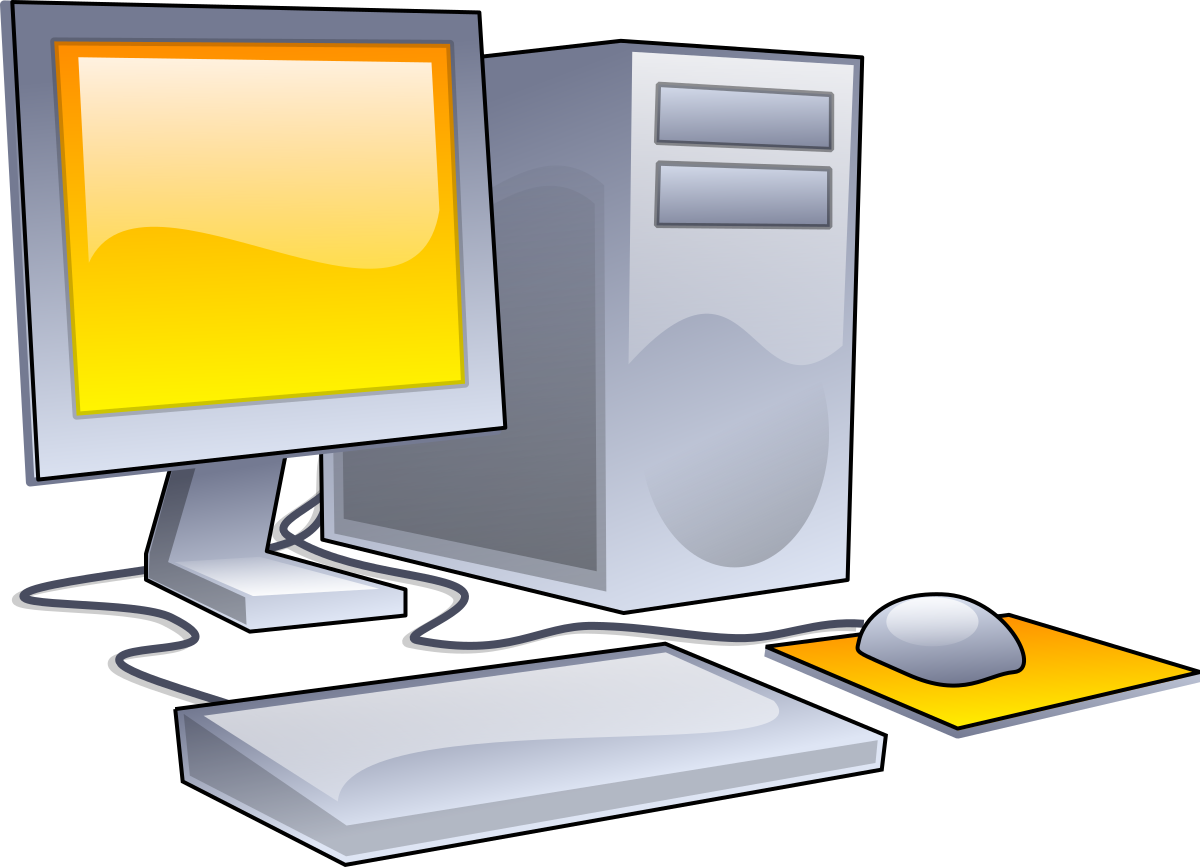 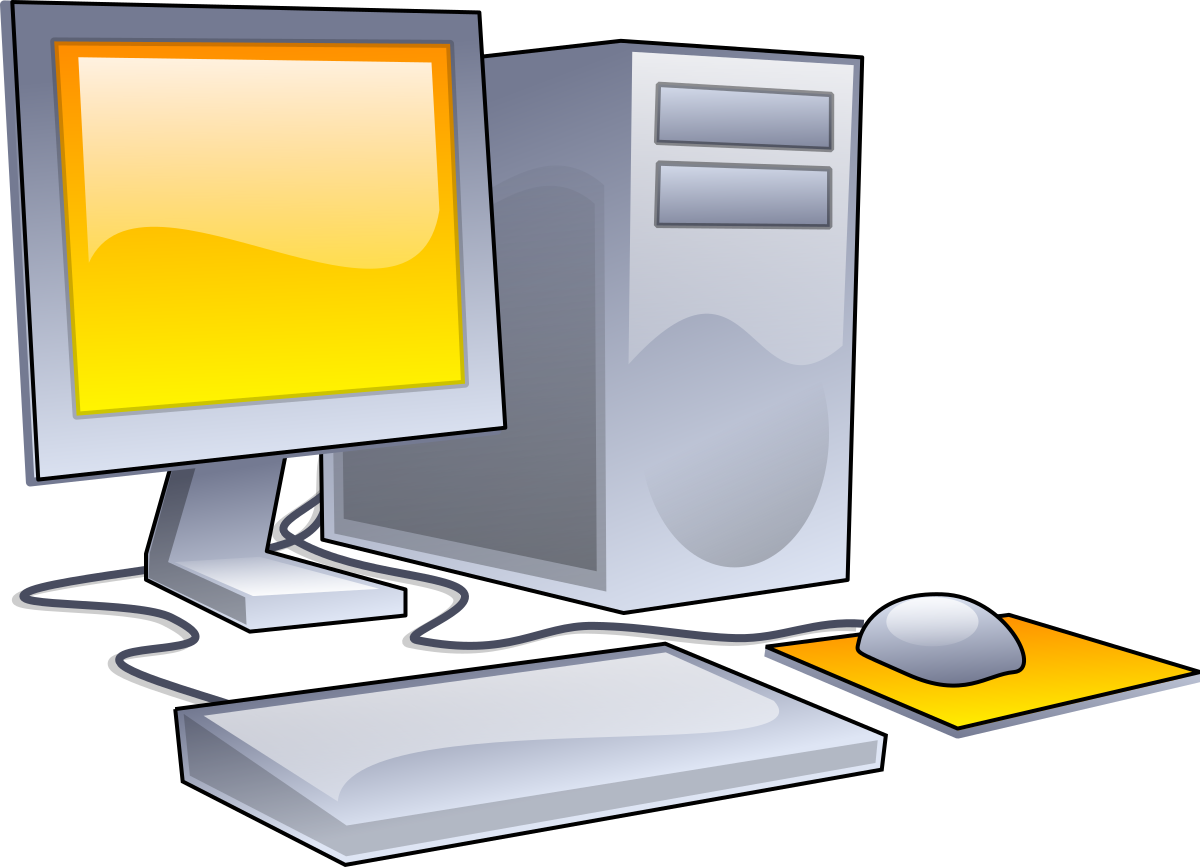 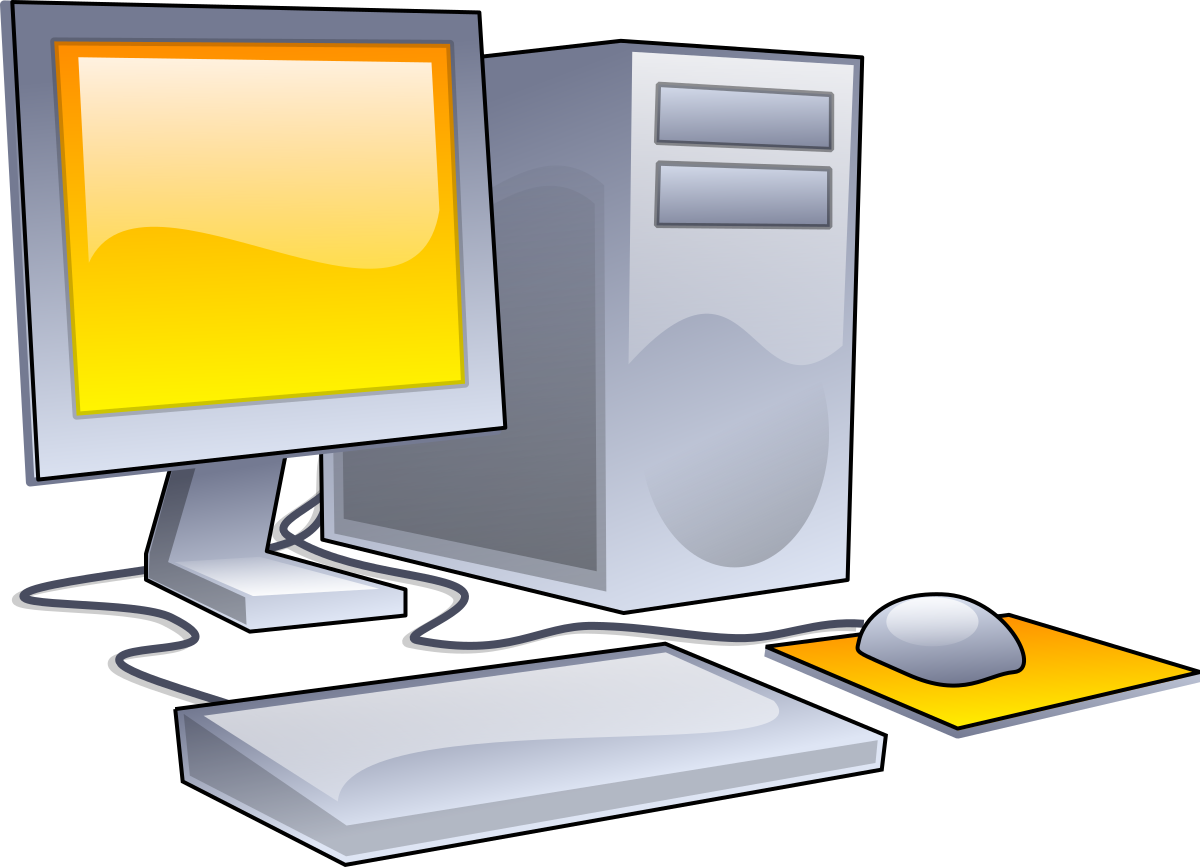 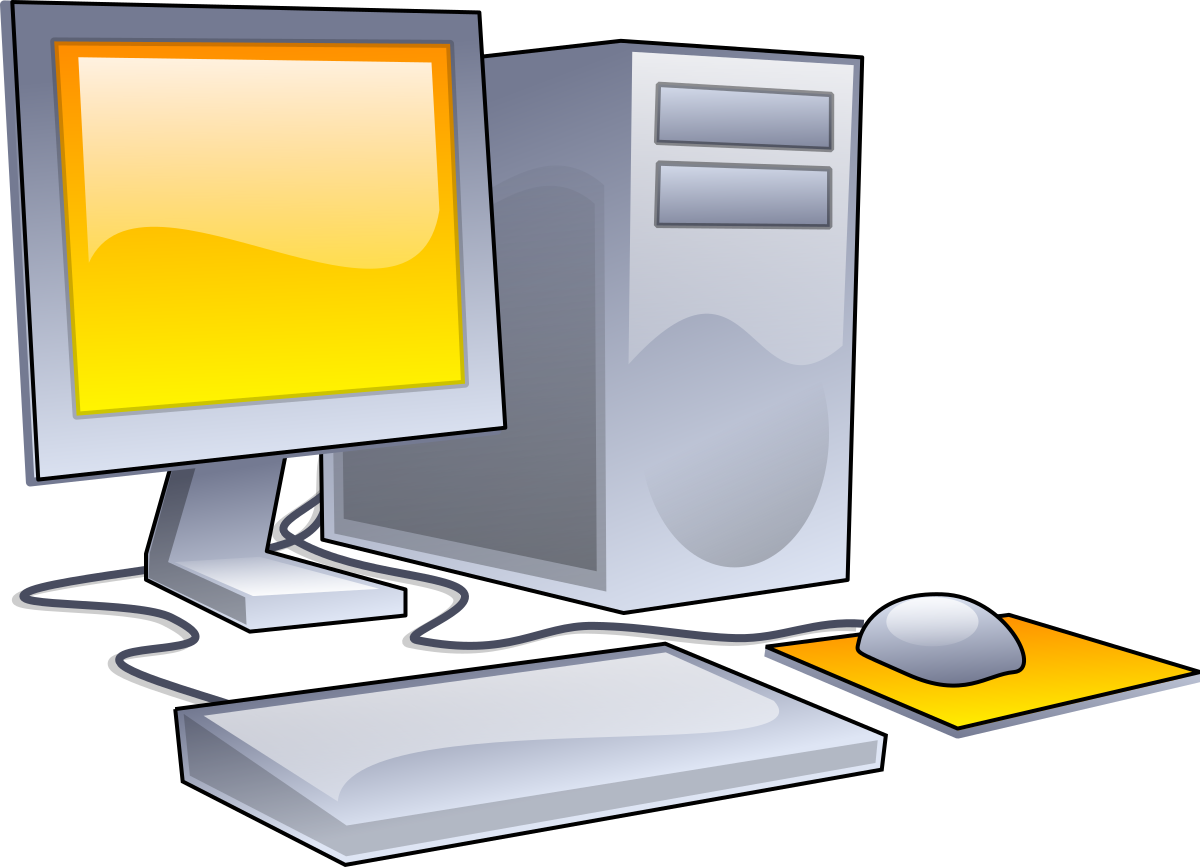 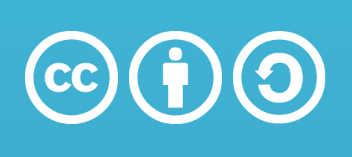 Attribution: Black Brilliance Research Project, Local Connectivity Lab, UW ICTD Lab (2022) Adult Digital Stewards Course Materials, Seattle Community Network - https://creativecommons.org/licenses/by-sa/4.0/
Wired Technology – Quick History
DSL – 1-30 Mbps
Unreliable
Slow
Mostly Rural
Cable – 100-1200 Mbps
Decent Download speeds
Expensive
Monopoly Problem
Urban
Fiber optics – 100-10,000 Mbps
Building
Topology!
Fiber optics
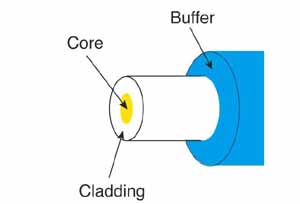 Virtually unlimited speed, limited only by the equipment you place on the ends of the fiber
Can carry signals for long distances
Undersea fiber cables go all the way across the oceans (1000s of miles)
Will need to re-generate the signal every 60 miles or so
Low weight
Very Reliable
thefoa.org/tech/ref/basic/fiber.html
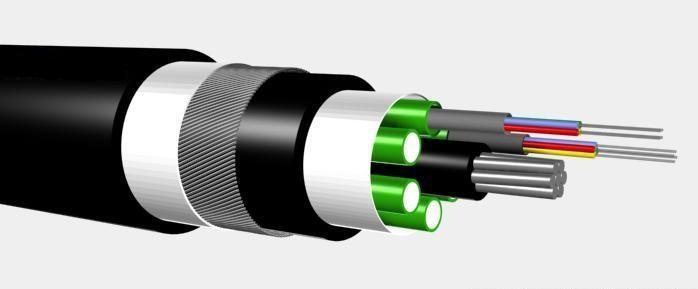 commons.wikimedia.org/wiki/File:Optical_fiber_cable.jpg
Fiber Optic Cables
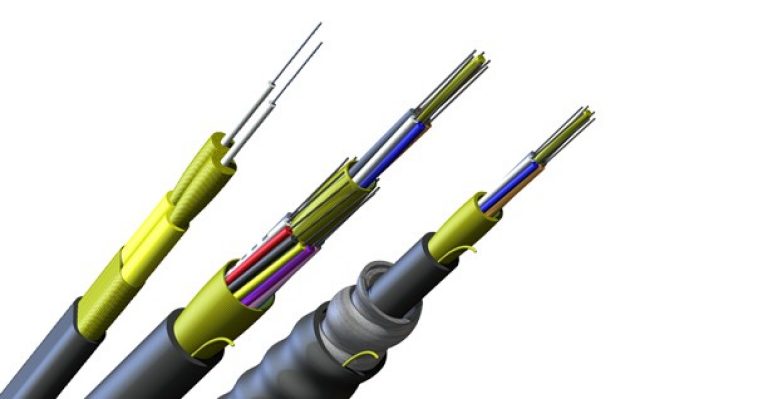 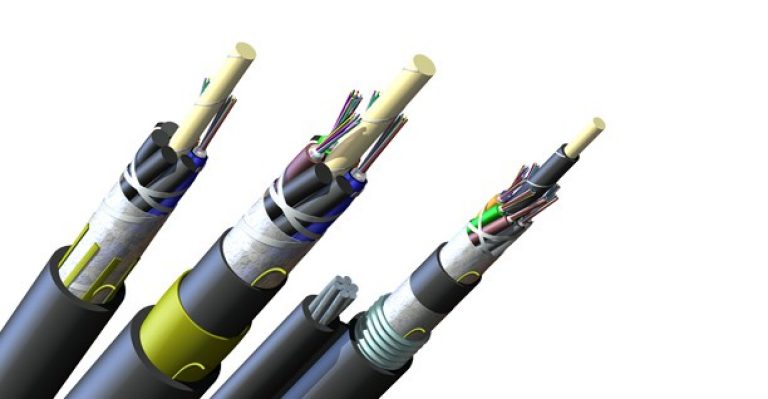 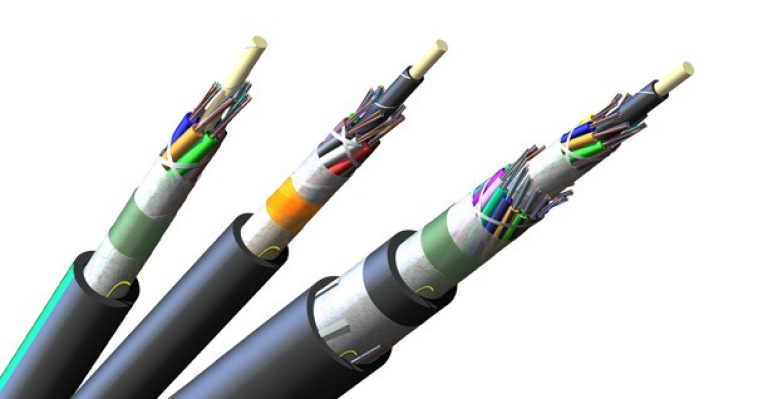 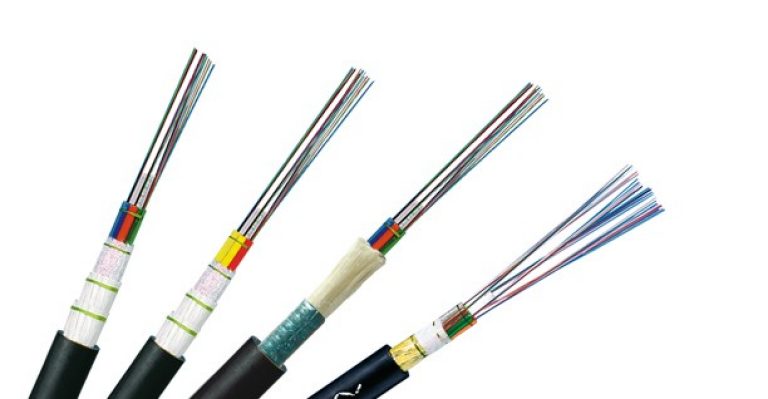 Video – Fiber Network Overview!
YouTube.com/watch?v=qr9zjtfHR-w
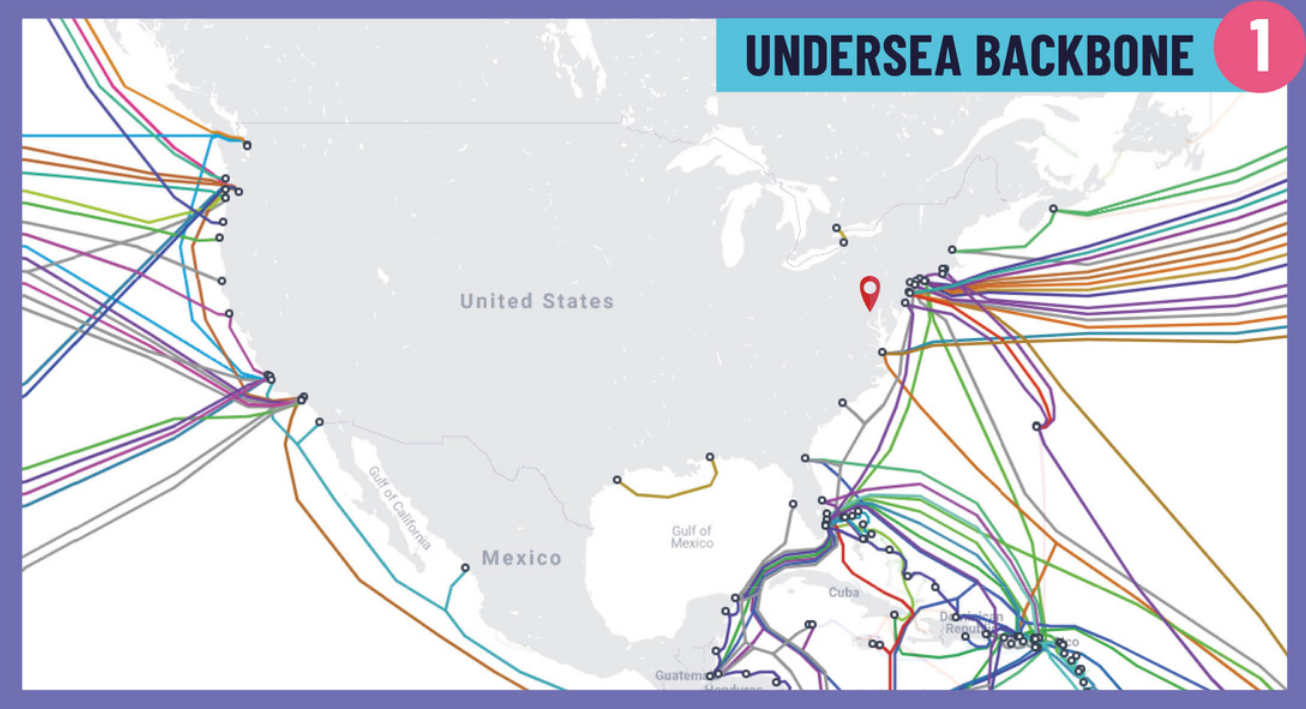 www.rwdfoundation.org/dell - Courtesy of Robert W. Deutsch Foundation
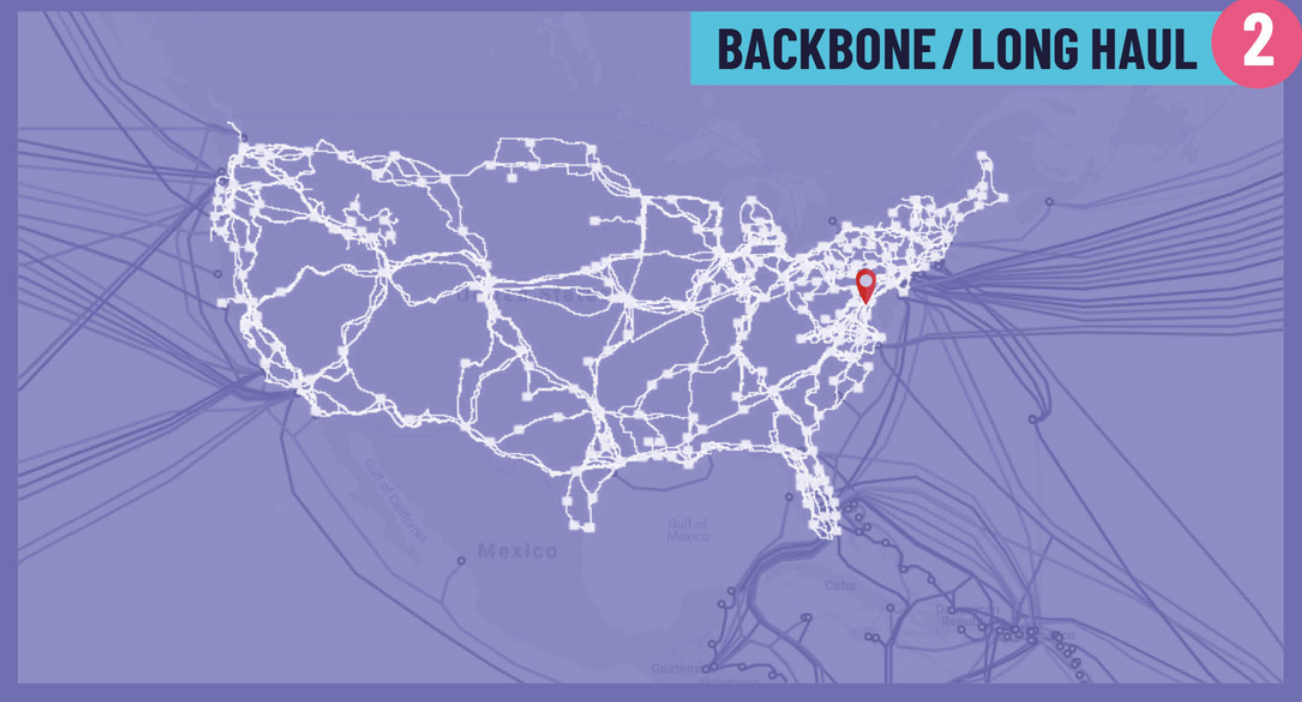 www.rwdfoundation.org/dell - Courtesy of Robert W. Deutsch Foundation
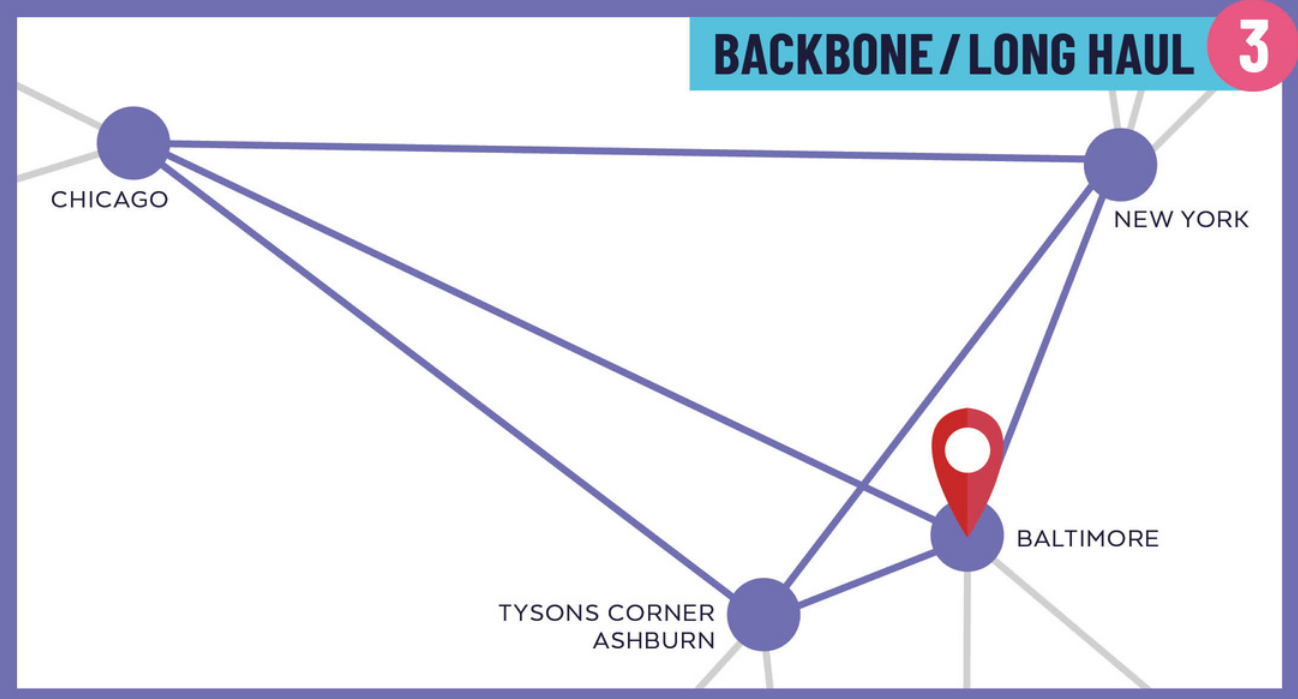 www.rwdfoundation.org/dell - Courtesy of Robert W. Deutsch Foundation
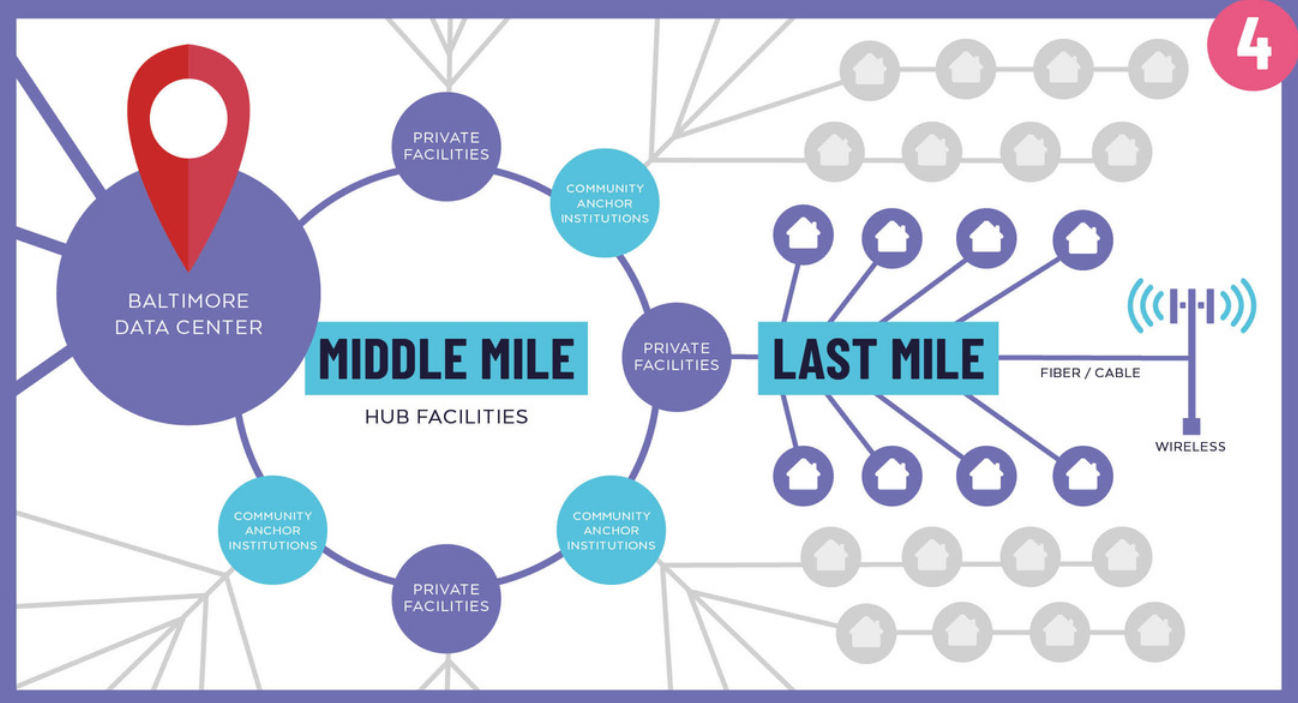 www.rwdfoundation.org/dell - Courtesy of Robert W. Deutsch Foundation
Central Office Fiber
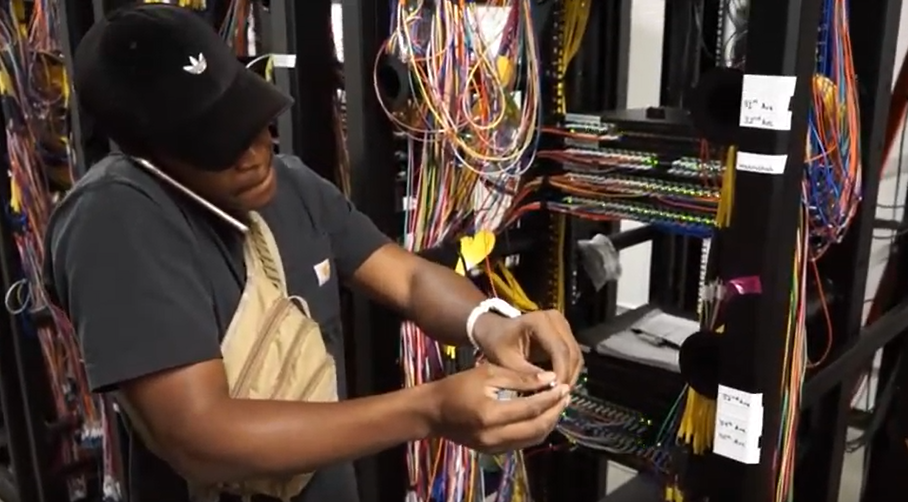 Nestled in a south Minneapolis neighborhood…
Aerial Fiber Construction
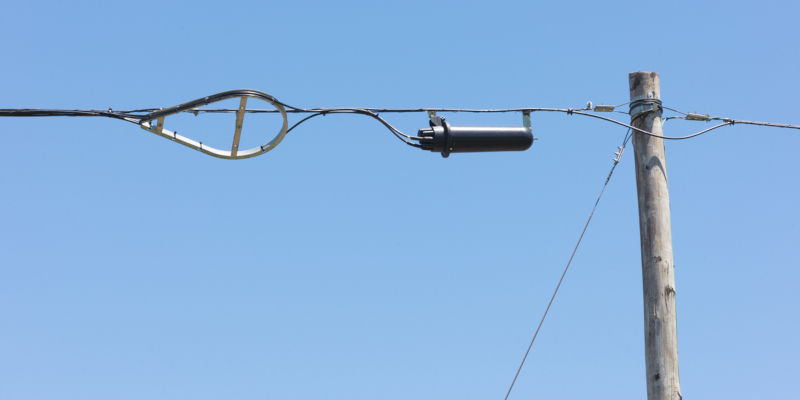 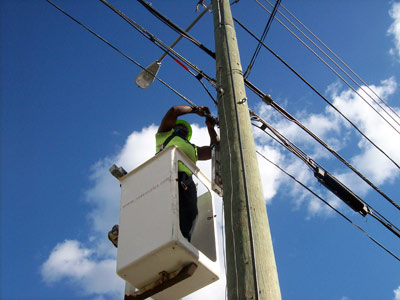 Courtesy, Dale Smith, NSRC, University of Oregon
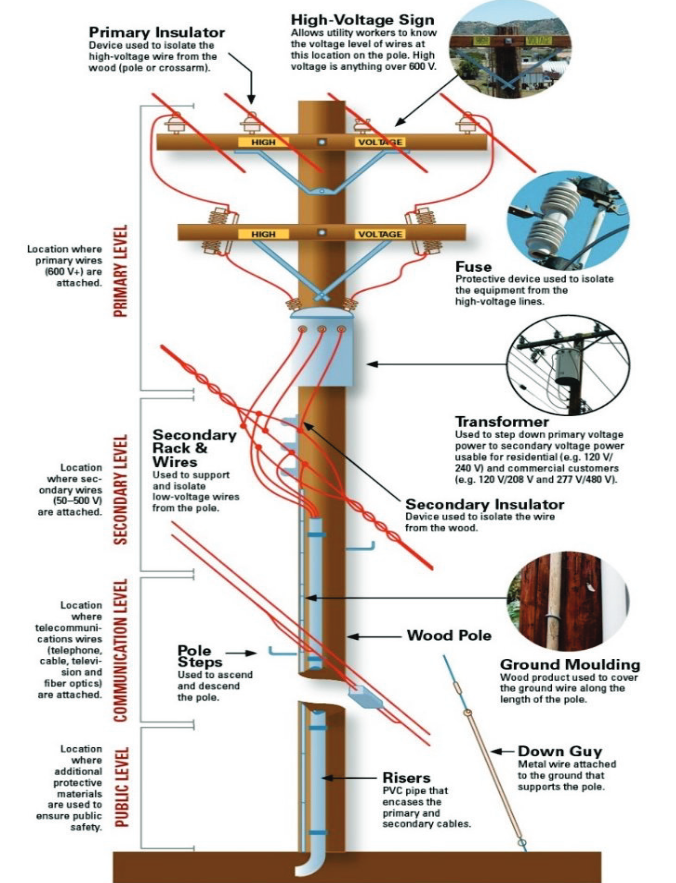 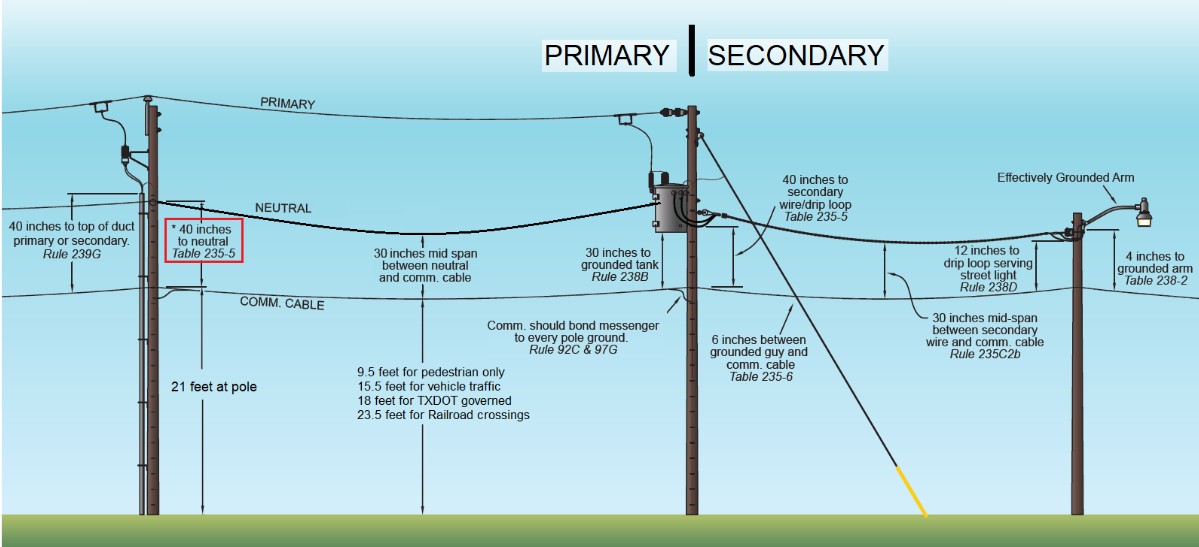 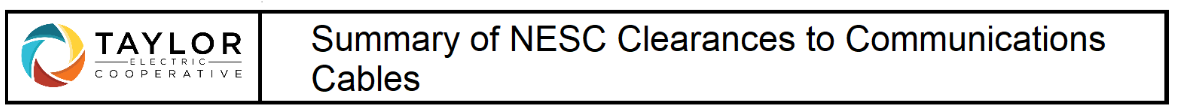 Underground Fiber Construction
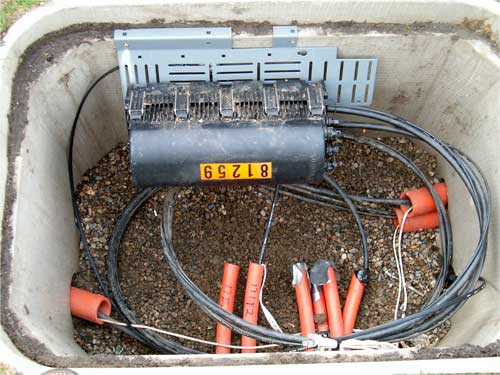 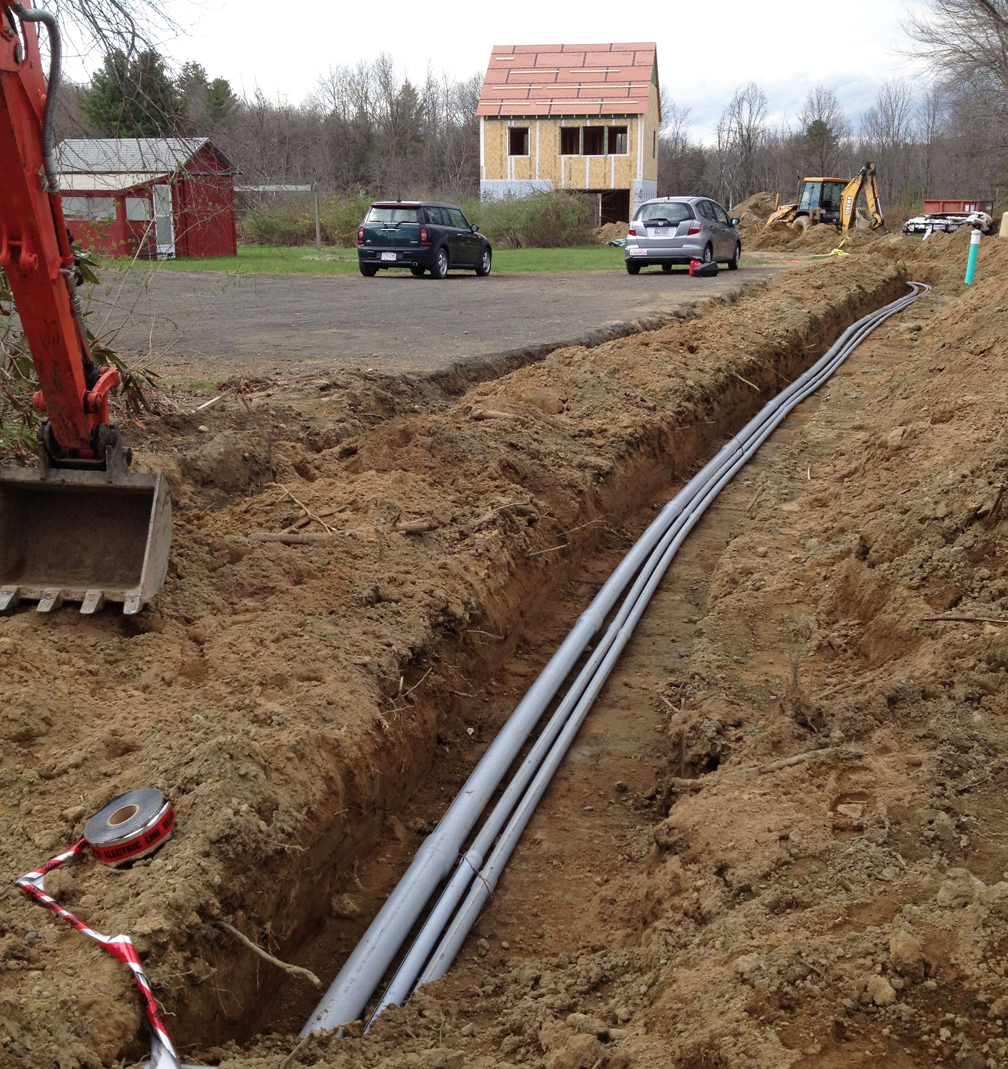 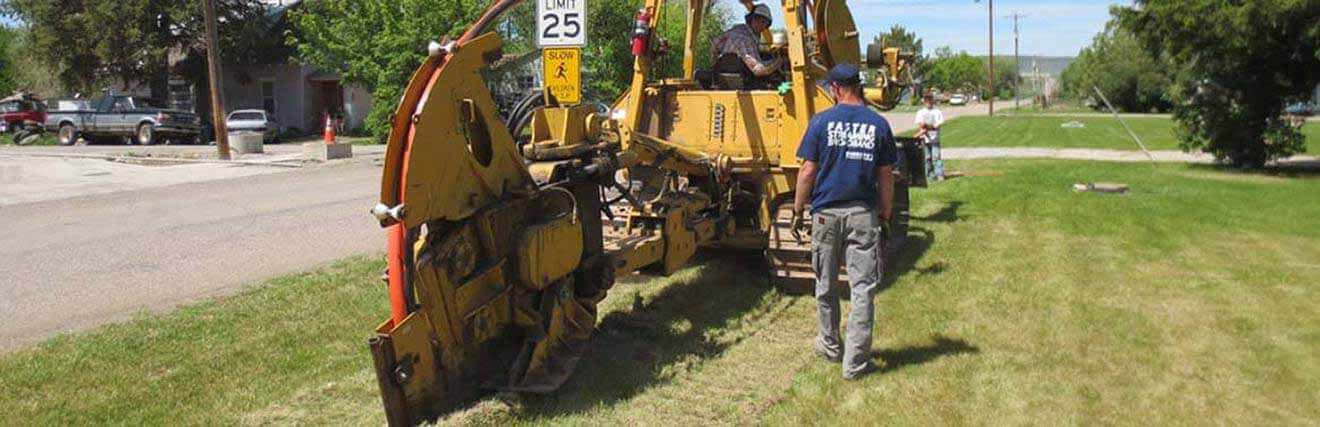 Courtesy, 
Dale Smith, NSRC, 
University of Oregon
Video – Microtrenching!
YouTube.com/watch?v=ObM_bDnf9Lc
Fiber Optic System Locates
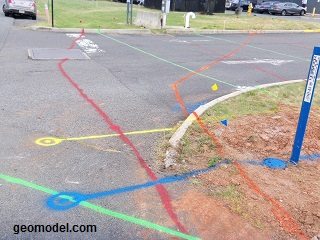 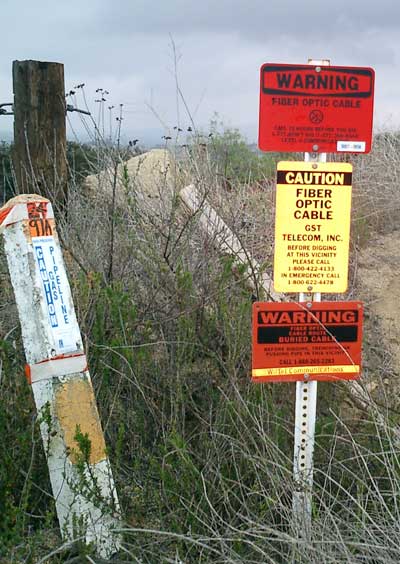 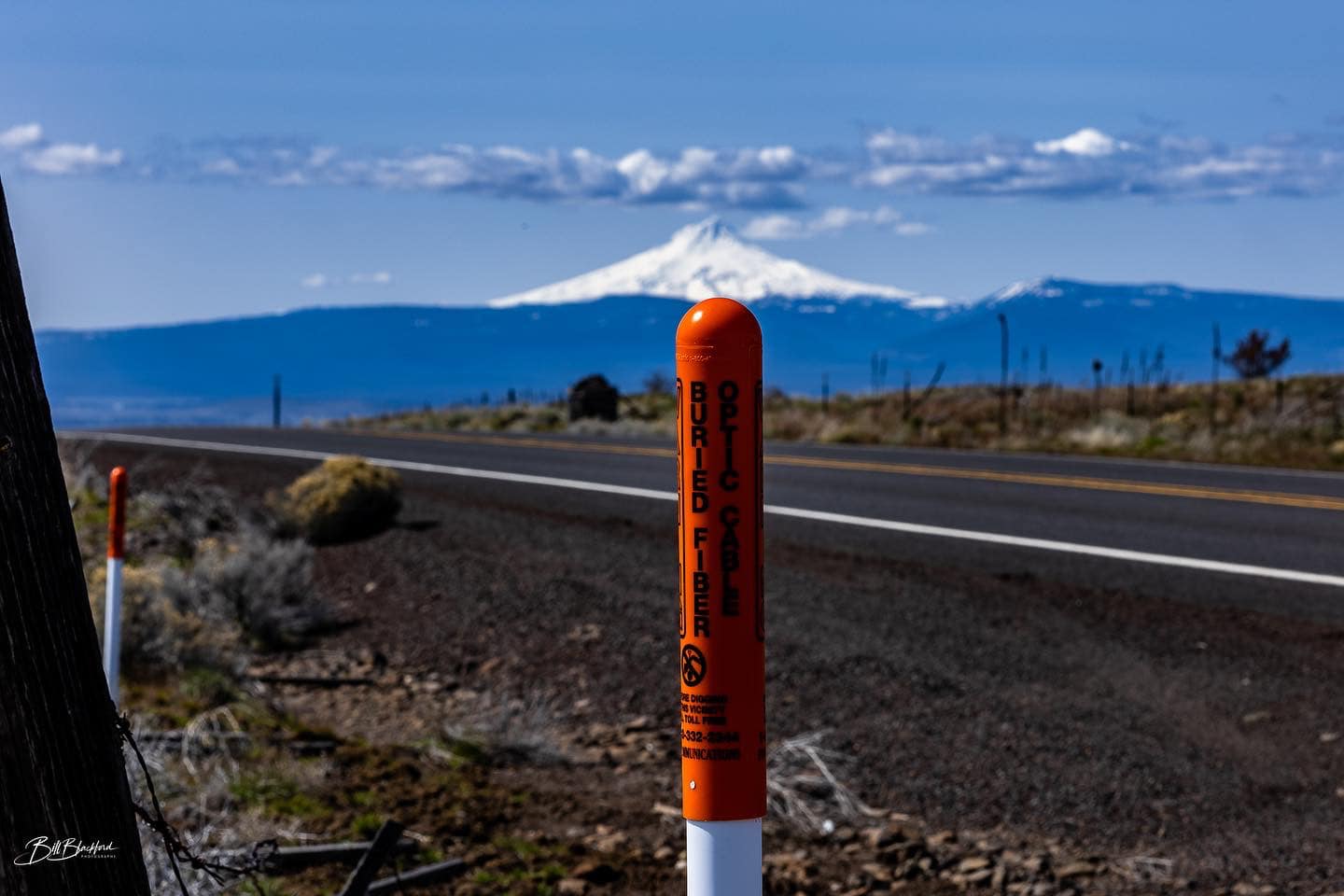 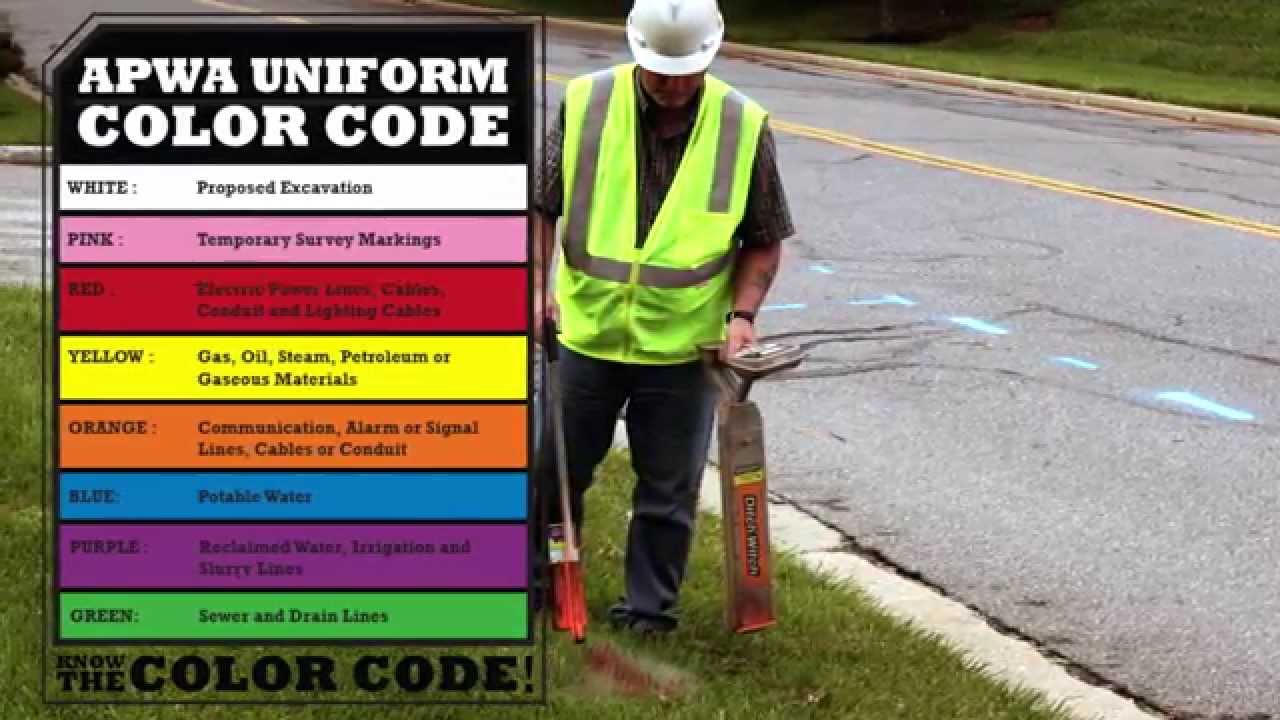 Courtesy, 
Dale Smith, NSRC, 
University of Oregon
Fiber Optic Systems Outages
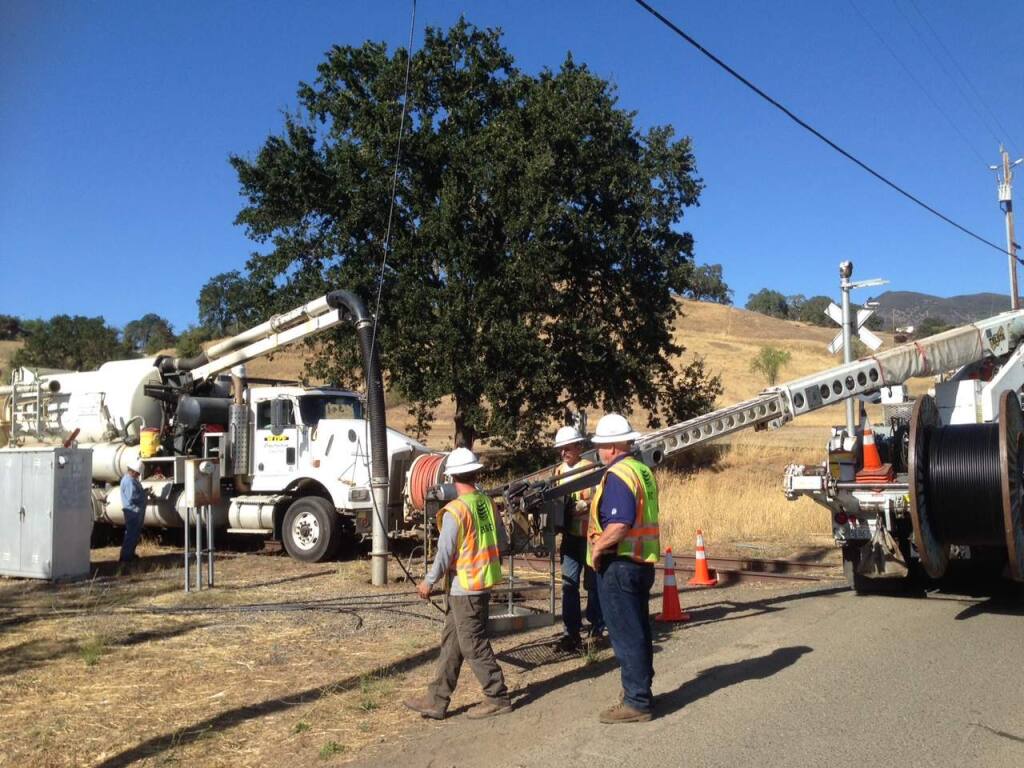 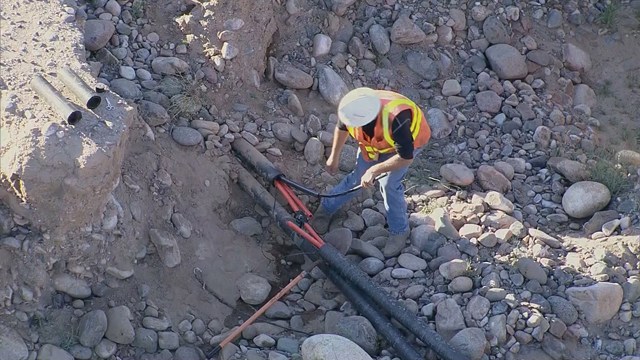 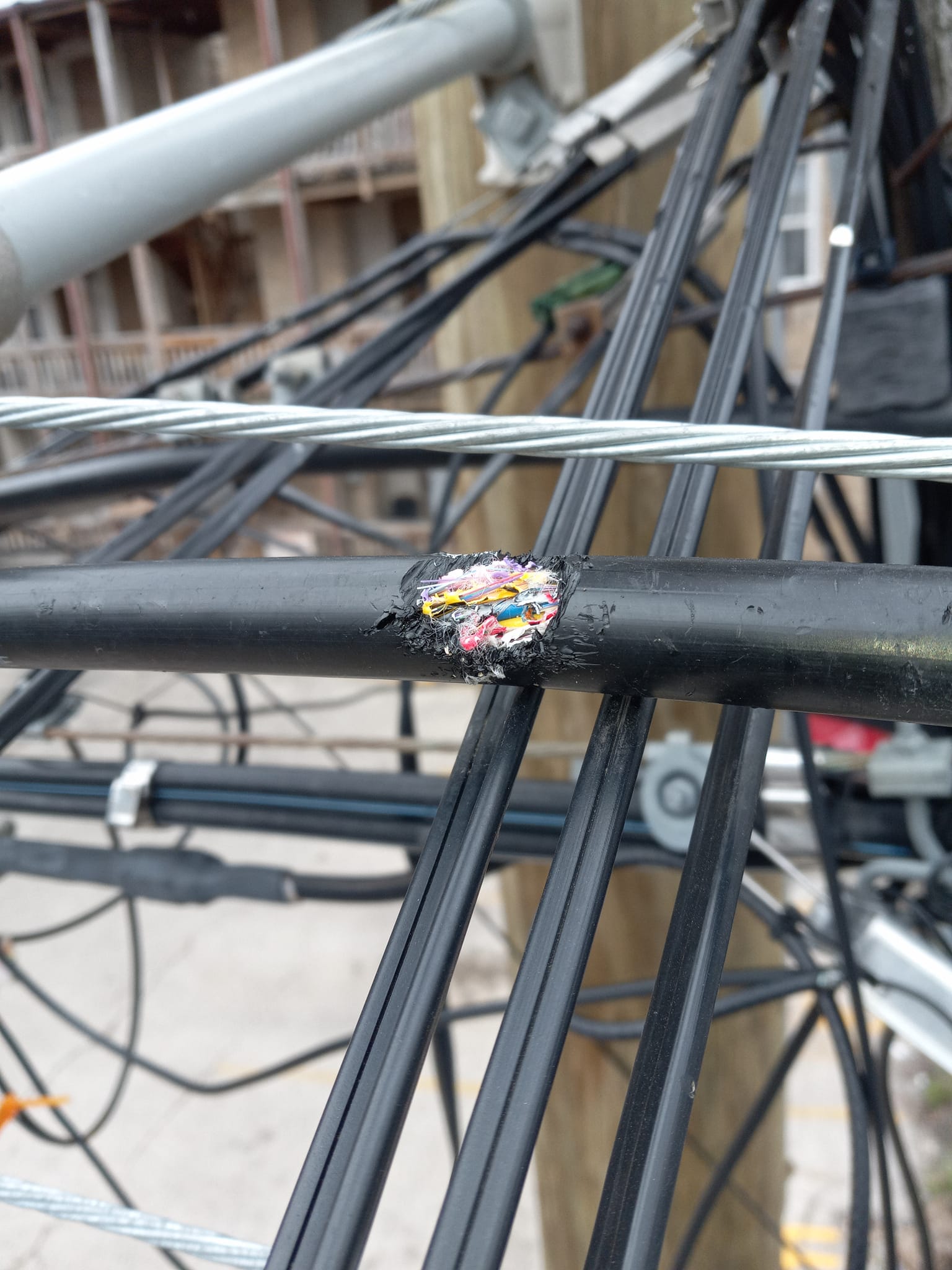 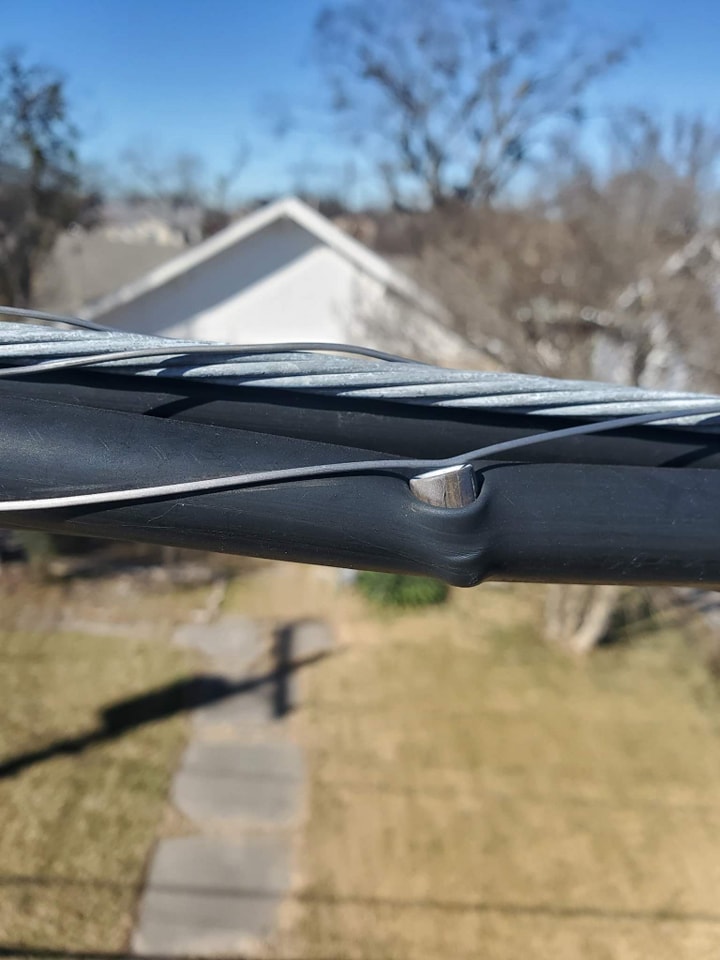 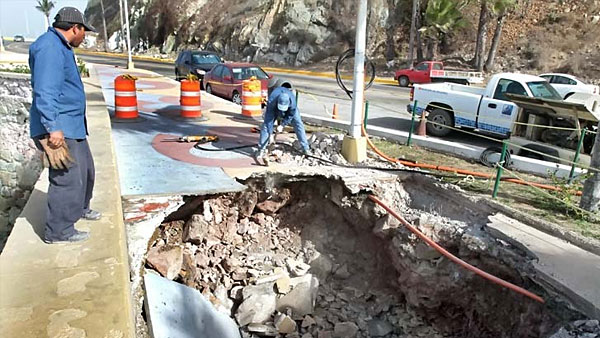 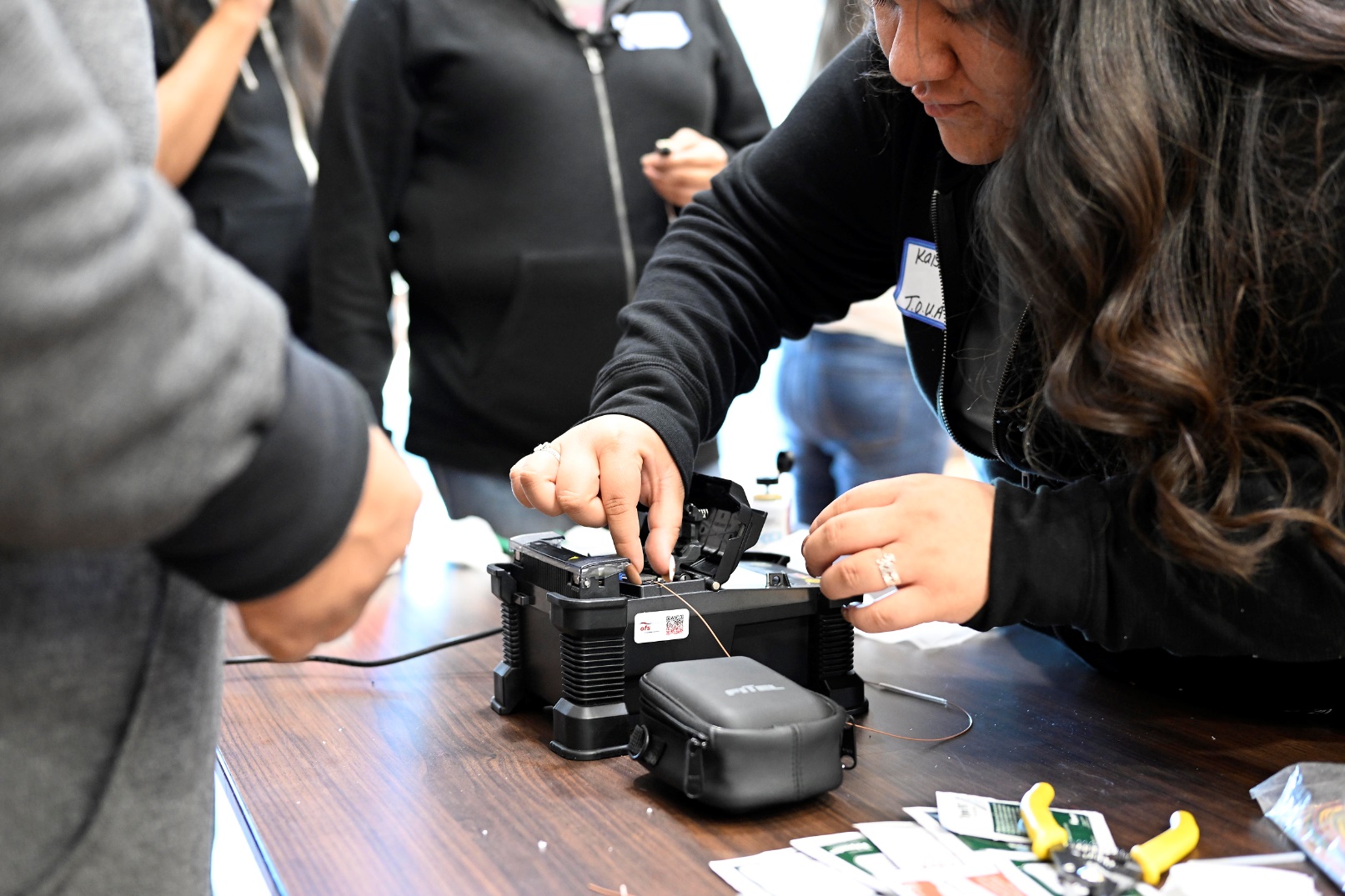 Fiber Optics Economics
High Upfront Costs
Cost to build in midwestern city, single family homes, directional boring in $/foot
Conduit $1
Labor $9-12
Fiber $1-$2
Permitting $2
Handholds, Couplers, splicing misc, locate wire $2.5
Total: $16-20 (roughly – this is a lower bound)
Low Operating Costs
Additional Cost to Connect a Home: 
$1000 - urban single family 
$500 – apartment / condo
$3,000 - $5,000 for many rural
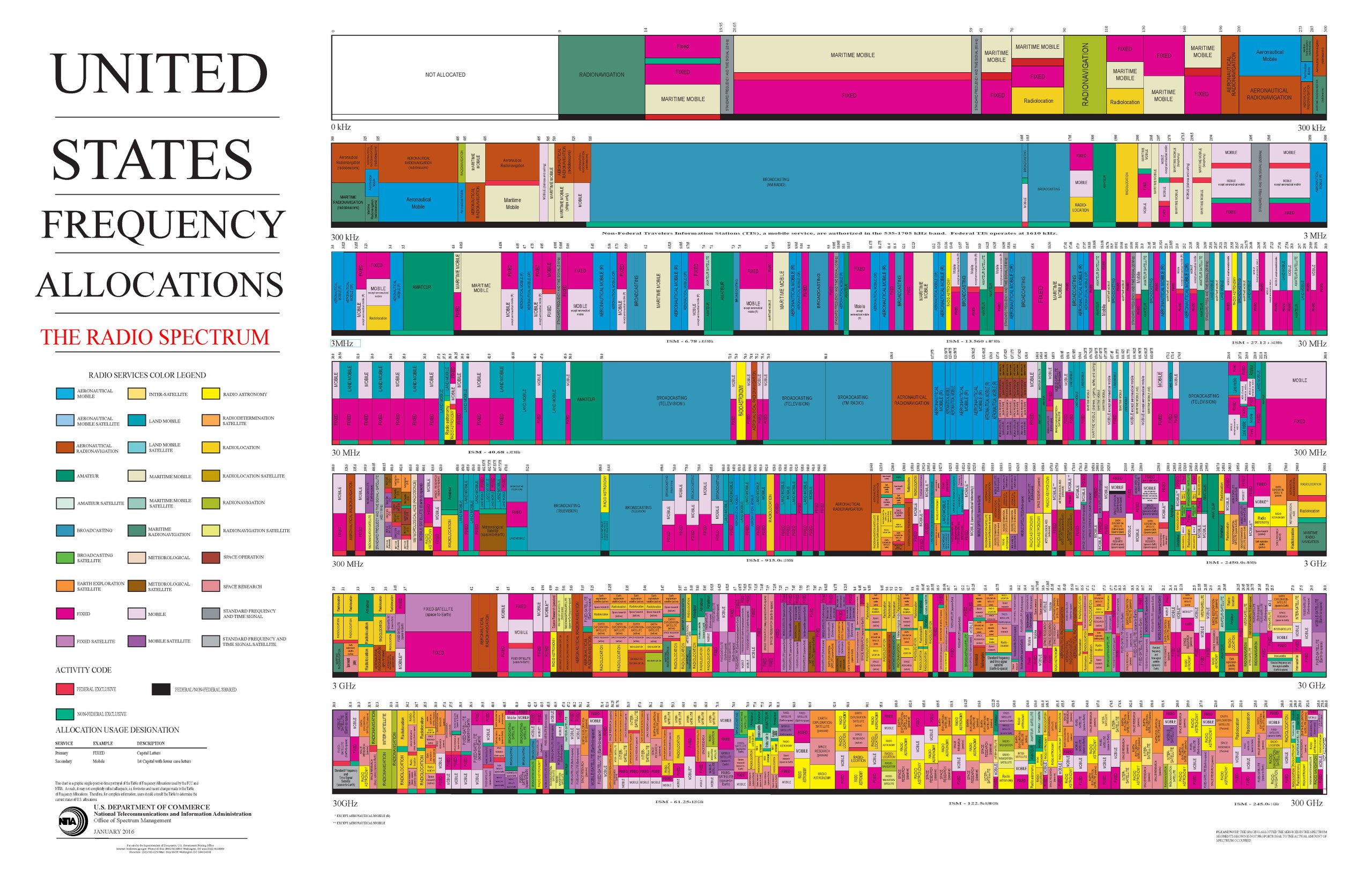 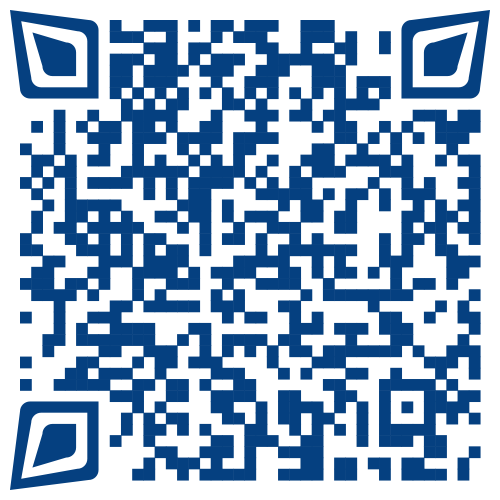 Wireless Technology
(Still mostly wired)
Mobile
4G LTE and 5G
Fixed
Wi-Fi
Satellite
Geostationary
Low Earth Orbit
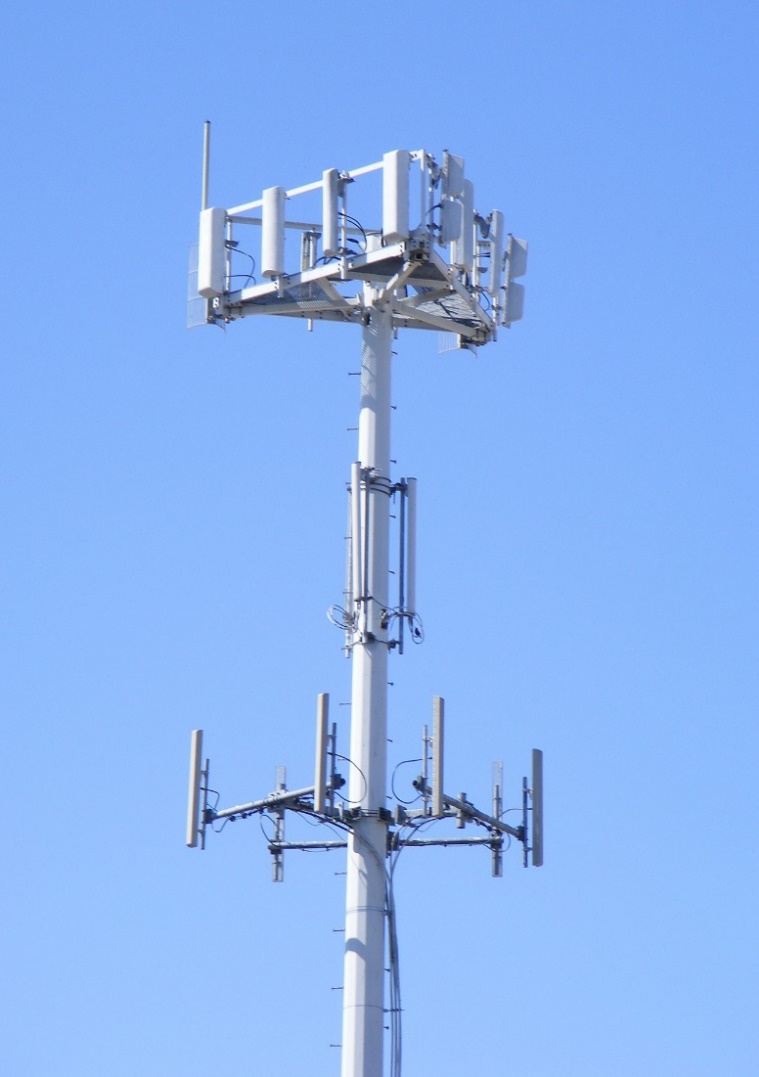 © Justin Smith / Wikimedia Commons, CC-By-SA-3.0
Wireless Tradeoffs
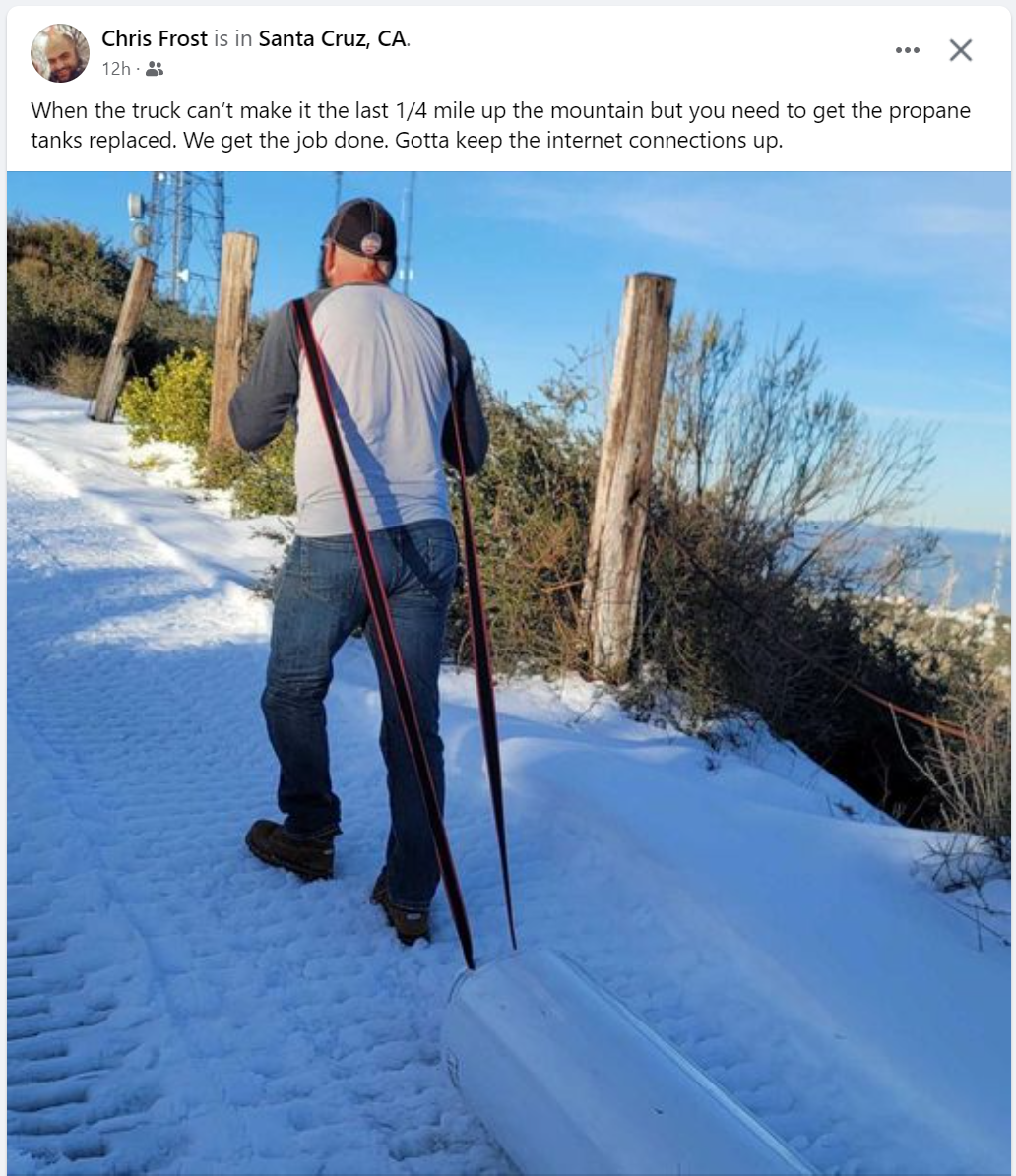 CBRS – Citizens Band Radio Service
Cost
Home Installation

Quality of service
Varies Significantly

Long term costs

Community Broadband Bits Podcast Episode 500
https://www.qualcomm.com/news/onq/2020/04/qualcomm-technologies-propels-cbrs-commercialization-platforms-devices-and
Small Cells and 5G
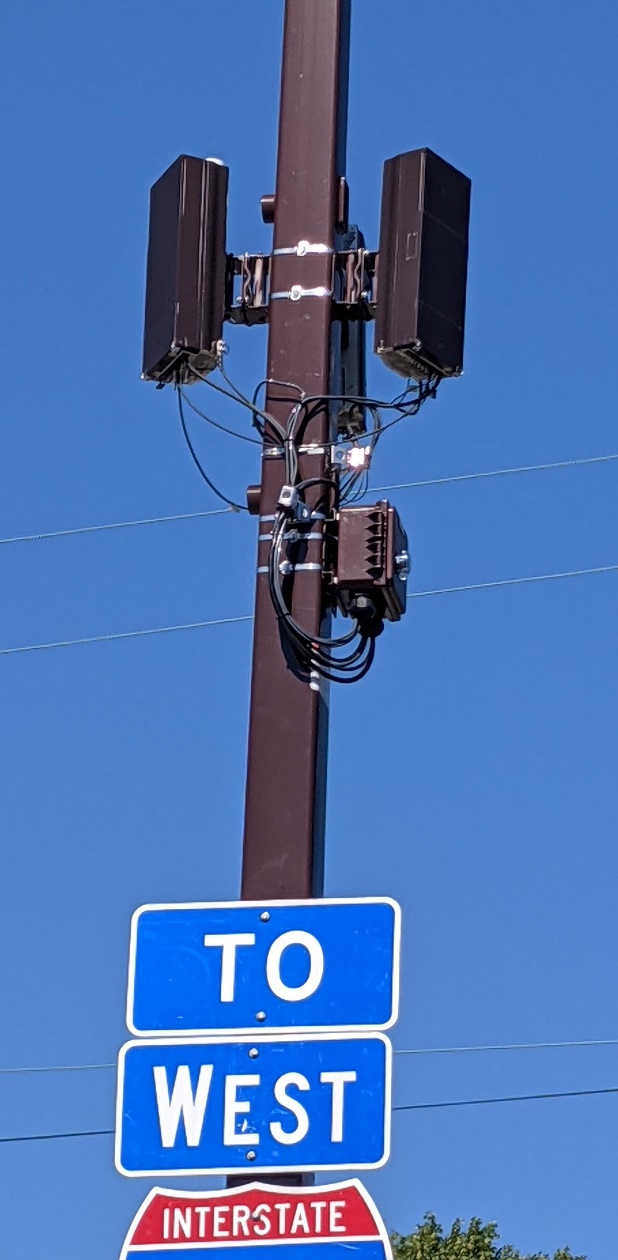 Small Cells and 5G
Photo by David McBee: pexels.com/photo/high-angle-shot-of-suburban-neighborhood-1546168
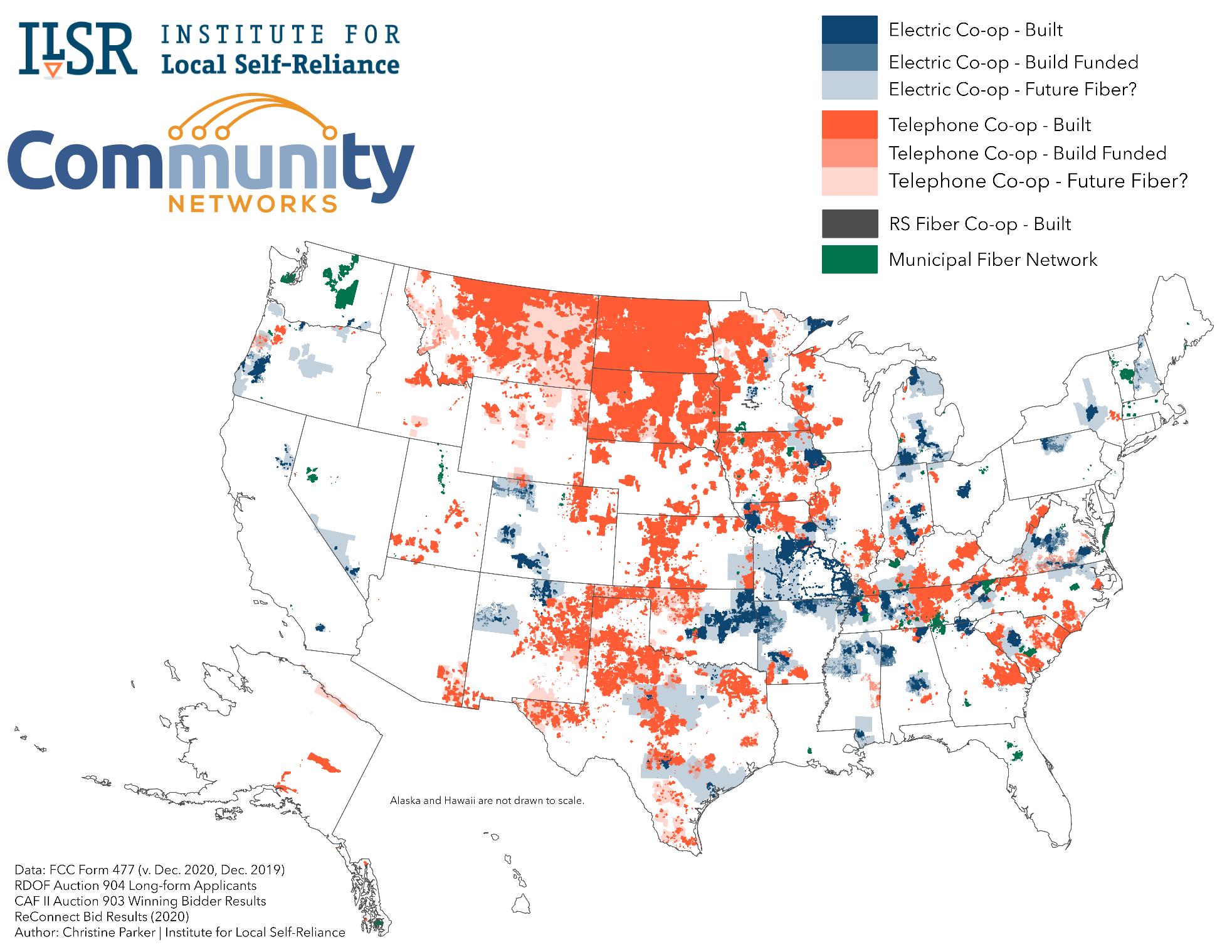 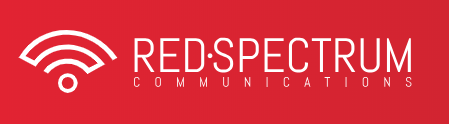 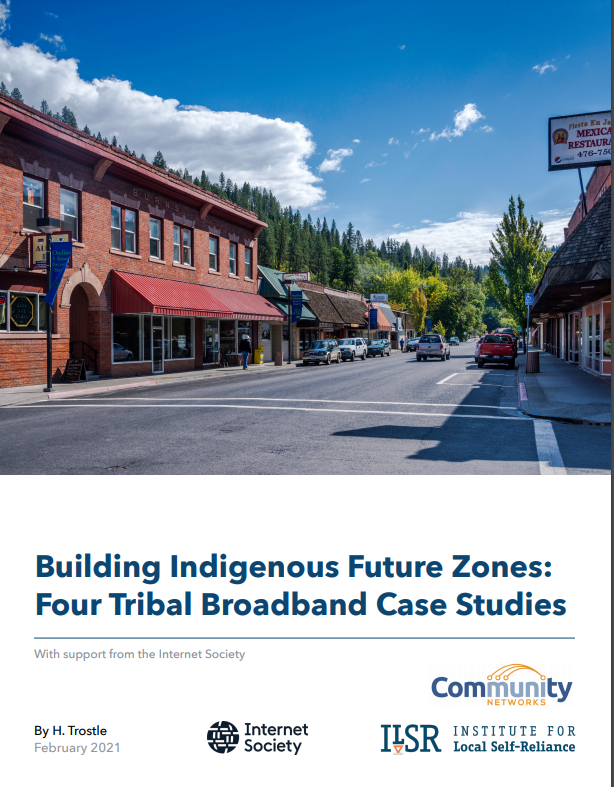 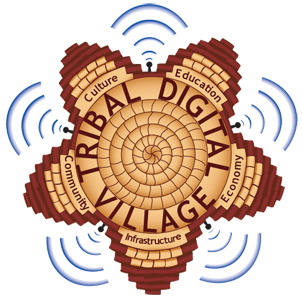 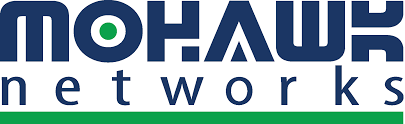 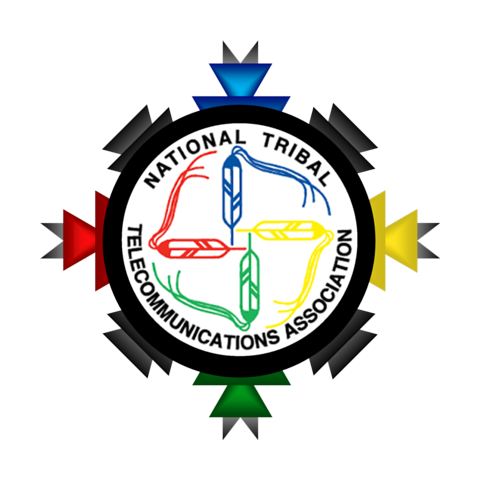 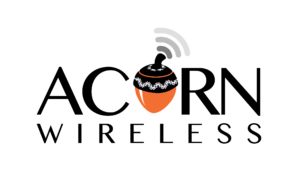 ilsr.org/report-indigenous-future-zones
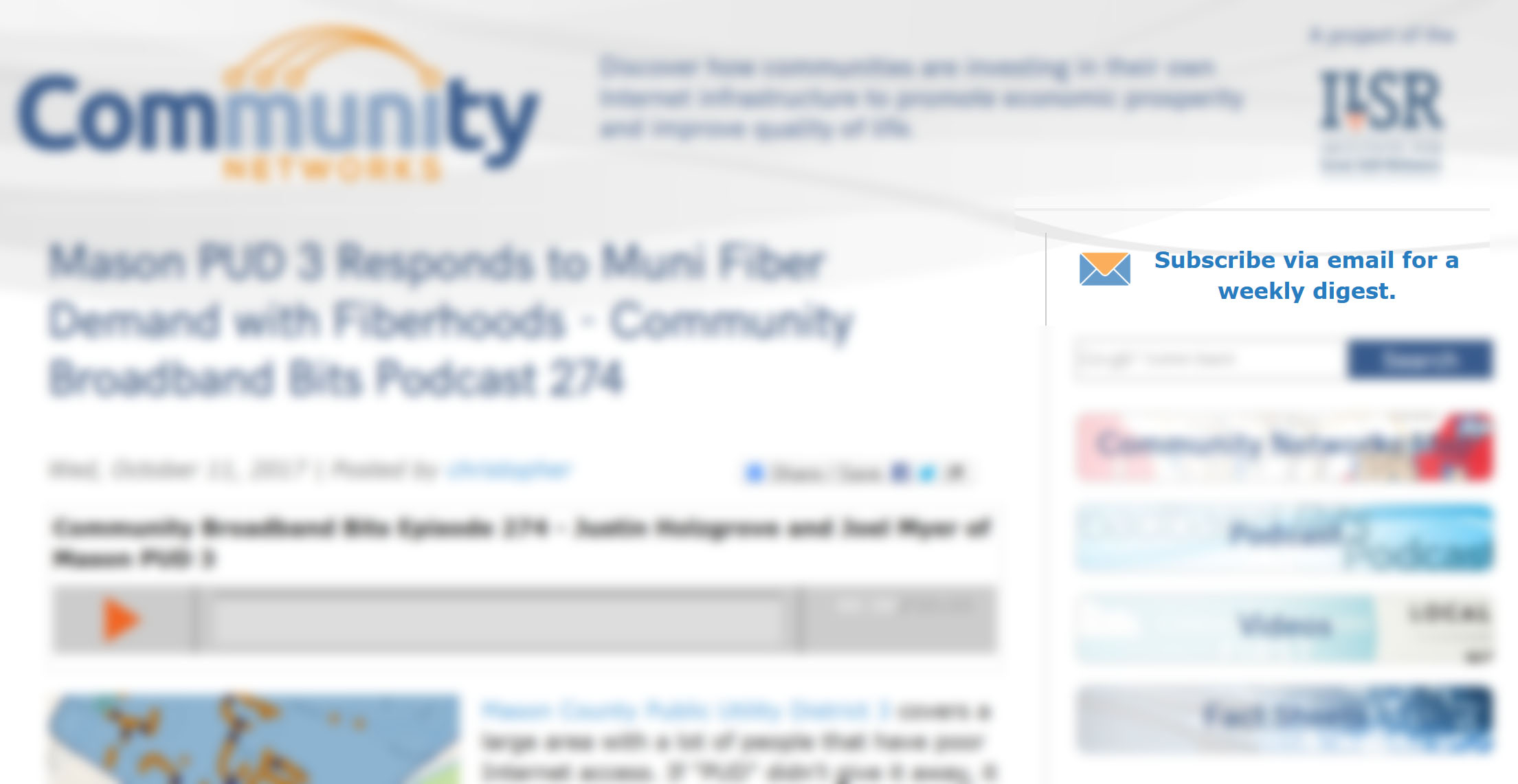 christopher@ilsr.org      CommunityNets.org         ilsr.org
@communitynets
Health Care and Broadband
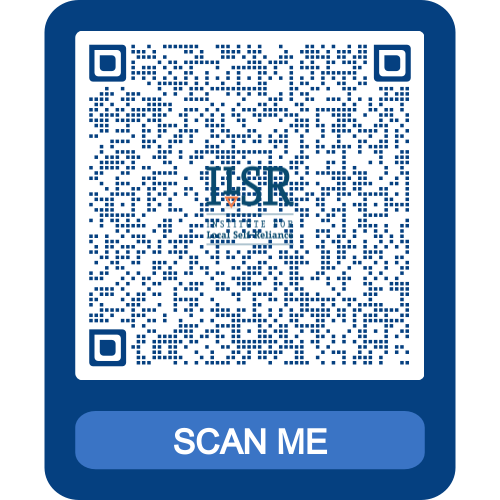 Is broadband expensive in high-poverty areas?
Analysis: 10 rural, Black, high-poverty counties in Georgia, Alabama, Mississippi
235k population
About $3 billion in annual healthcare spending
20% households no insurance, less than $25k/year income
Effective telehealth saves $43 million each year, half from regaining lost productivity, rest from emergency visits, readmissions, admissions
Estimated cost to connect 63k households, $80 million one time costs; $2-3 million digital equity investment per year, assumes Affordable Connectivity Plan continues
Many other benefits that are extremely difficult to quantify – ex: Chattanooga removed racial gap in parental involvement in schools
Or is lack of broadband expensive in high-poverty areas? 
CommunityNets.org/reports/increased-wellness-and-economic-return-universal-broadband-infrastructure-telehealth-case
BEAD Basics
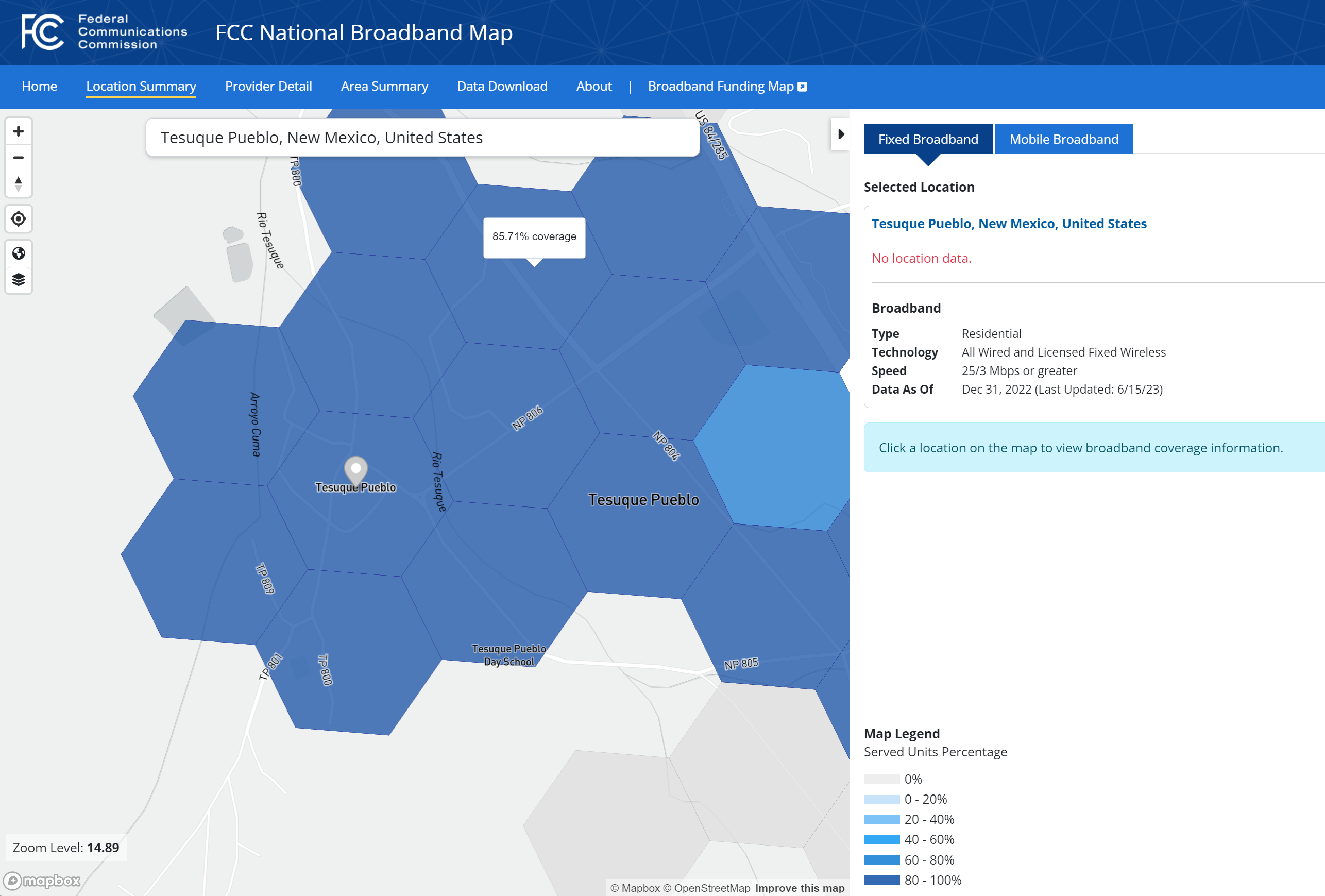 Unserved (less than 25/3 Mbps download/upload)
Underserved (at least 25/3 but less than 100/20 Mbps)
FCC Broadband Data CollectionBroadbandmap.fcc.gov 
(Ugh)
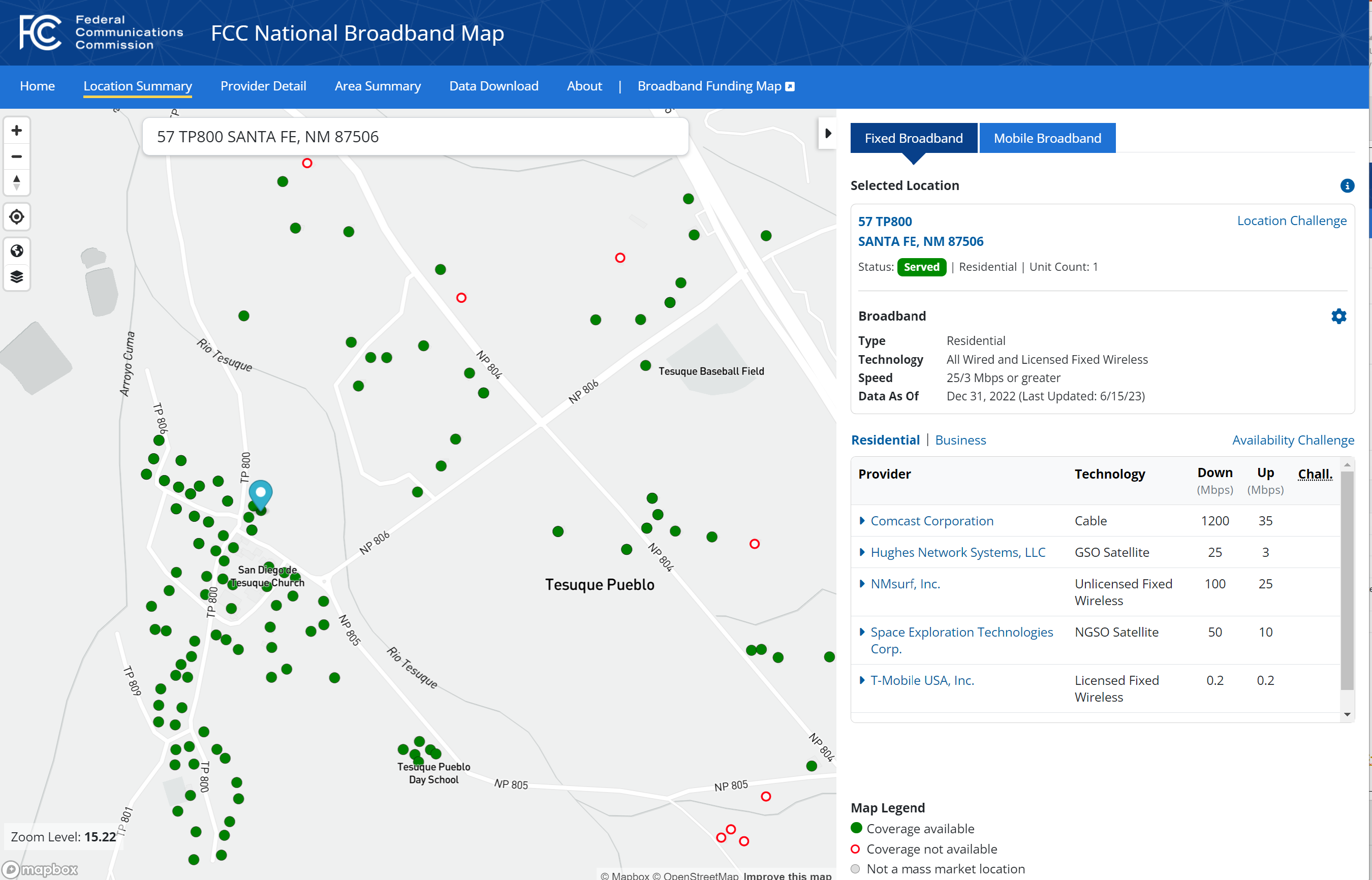 Submit Challenges: Communitynets.org/content/new-resource-how-submit-challenges-fcc-broadband-map
New Mexico Specifics
Internet for All NM Dashboard
BEAD: $675 million for mostly rural unserved locations
5 Year plan finished end of summer
Initial Proposal due end of 2023
$135 million likely available Q2, 2024
$540 million likely available Q2, 2025
Not enough for Internet for All
Digital Equity Act
Connect.NM.gov
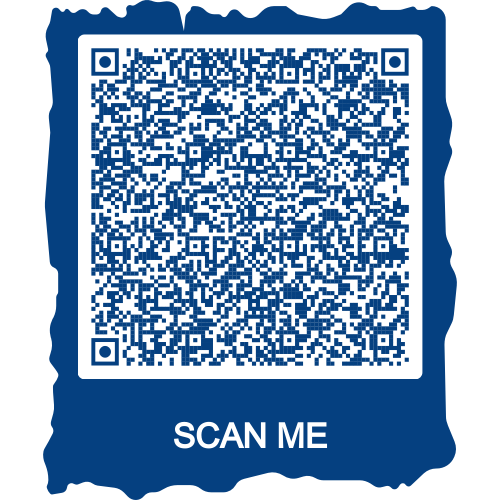 Pueblos and Federal Funds
Internet for All NM Dashboard
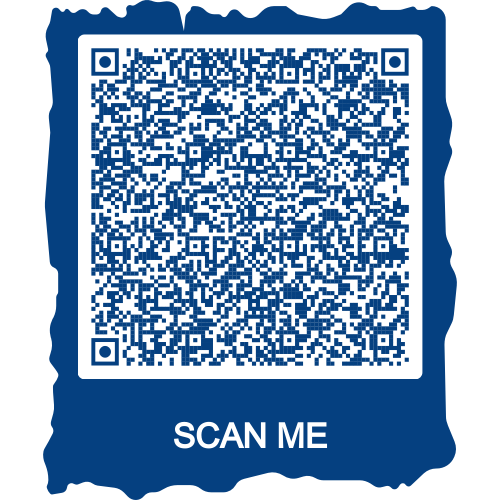 Recent Development?
Adam Geisler is Division Chief for the Tribal Broadband Connectivity and Nation-to-Nation Coordination Division at NTIA – National  Telecommunications & Information Administration 
At California BEAD Tribal Outreach Regional consultations in the week of June 19 and on June 27, Adam Geisler said that NTIA policy for BEAD is that future broadband awards on Tribal Reservations would only happen with the consent of Tribes.
Survey!
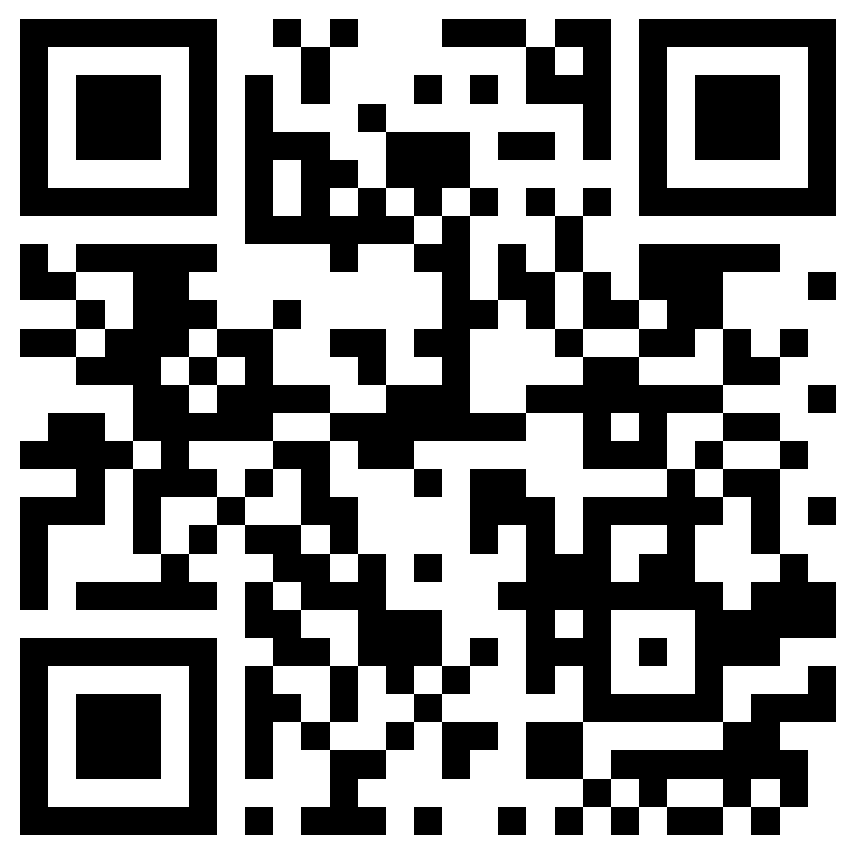 https://forms.gle/EsJWxMiGh82D4H1Y8
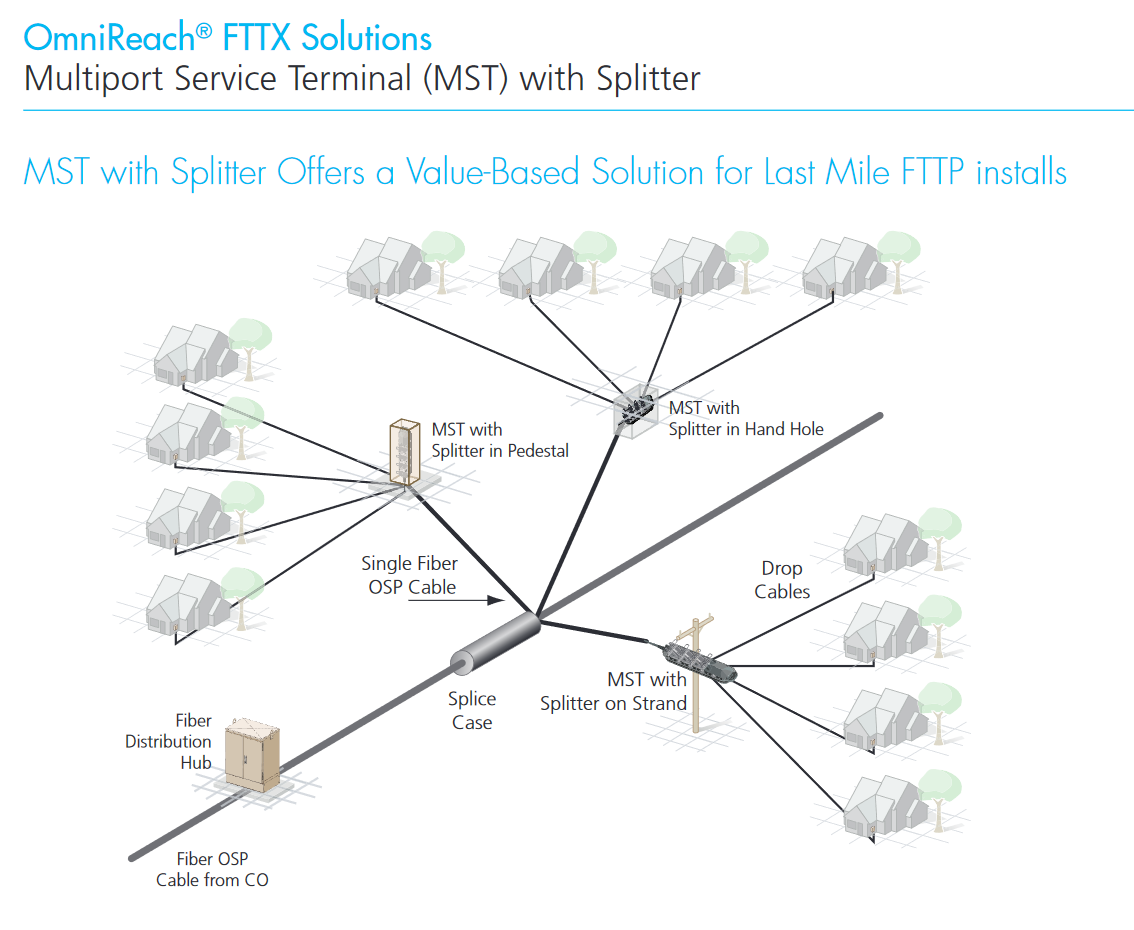